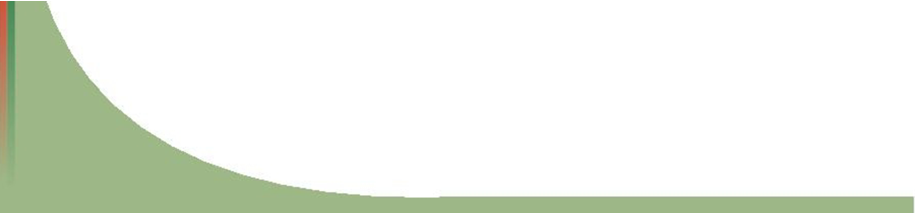 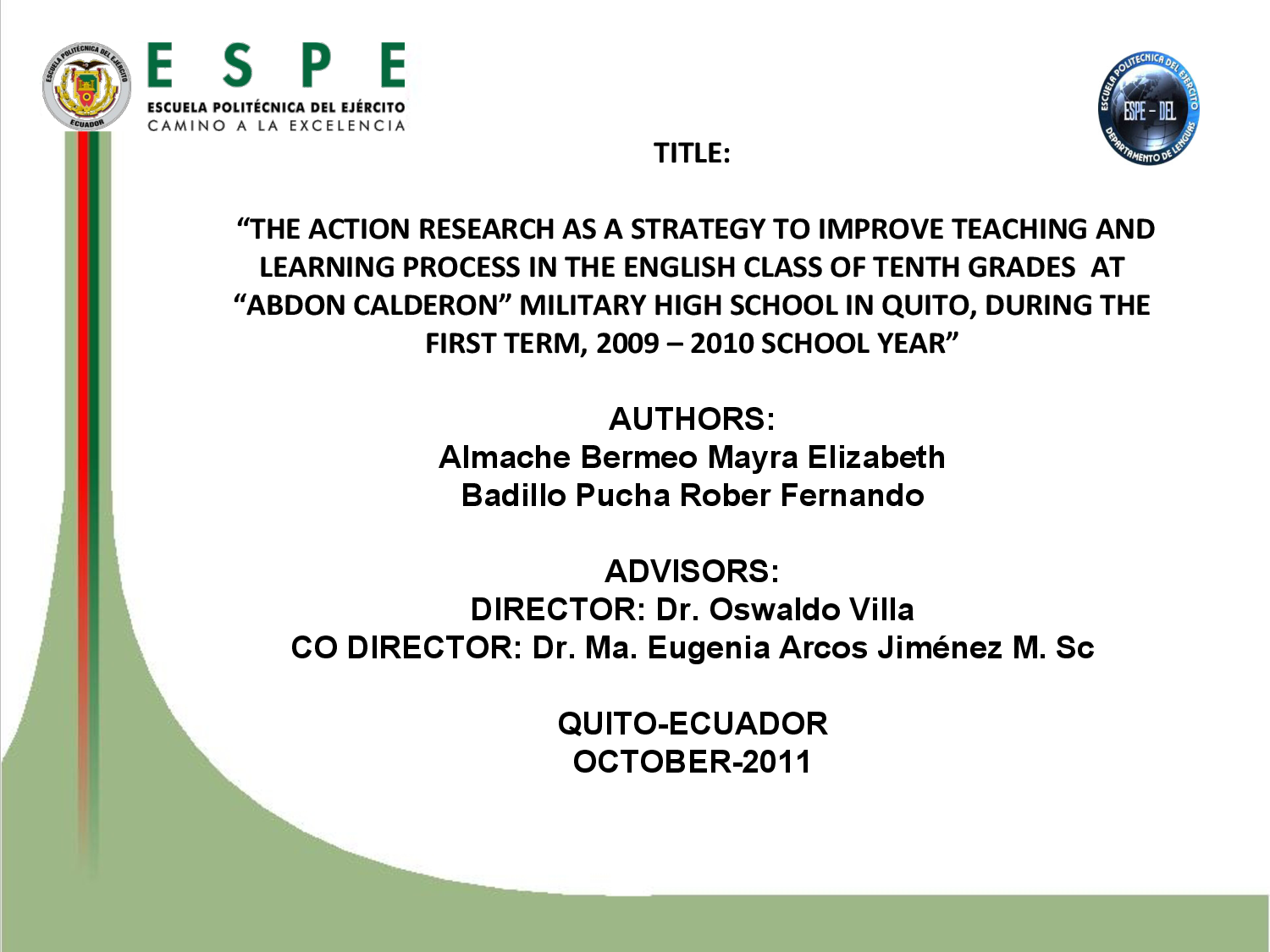 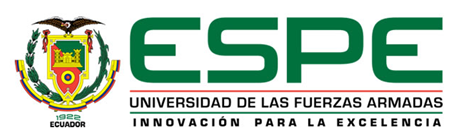 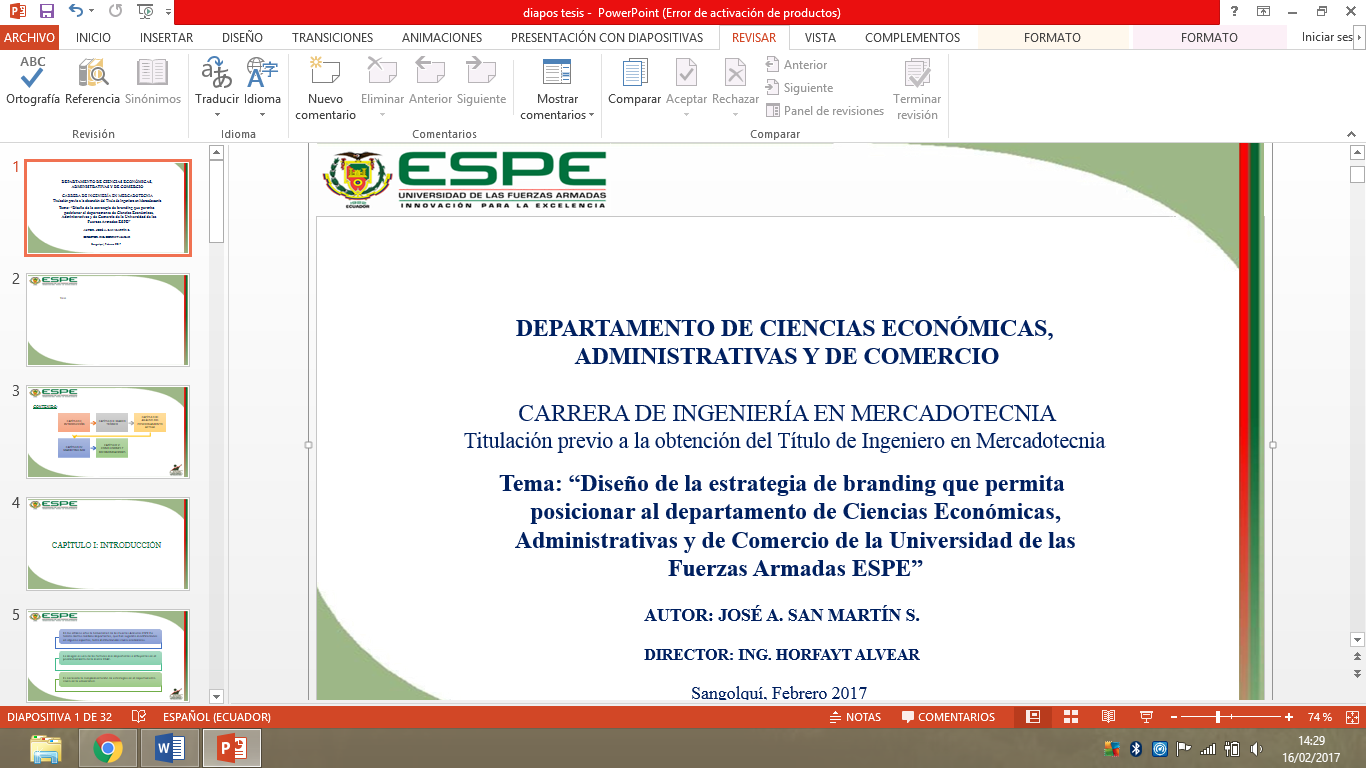 DEPARTAMENTO DE CIENCIAS ECONÓMICAS, ADMINISTRATIVAS Y DE COMERCIO
 CARRERA DE INGENIERÍA EN MERCADOTECNIA
Titulación previo a la obtención del Título de Ingeniero en Mercadotecnia
Tema: “Diseño de la estrategia de branding que permita posicionar al departamento de Ciencias Económicas, Administrativas y de Comercio de la Universidad de las Fuerzas Armadas ESPE”
AUTOR: JOSÉ A. SAN MARTÍN S.

DIRECTOR: ING. HORFAYT ALVEAR
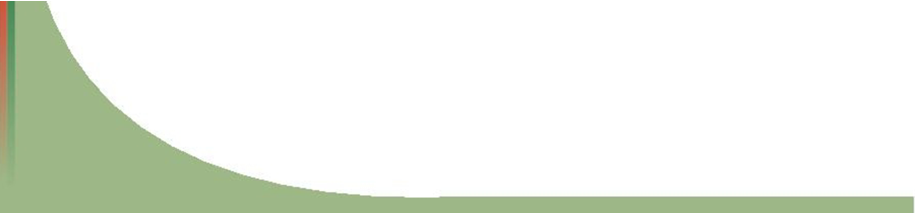 Sangolquí, Febrero 2017
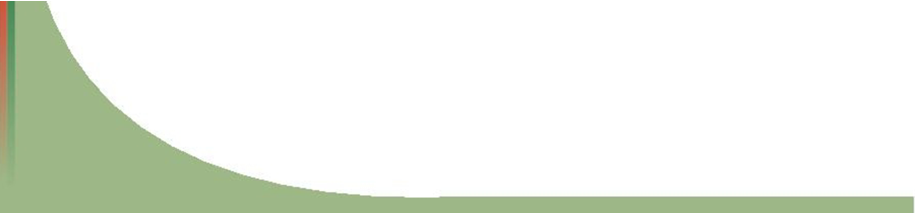 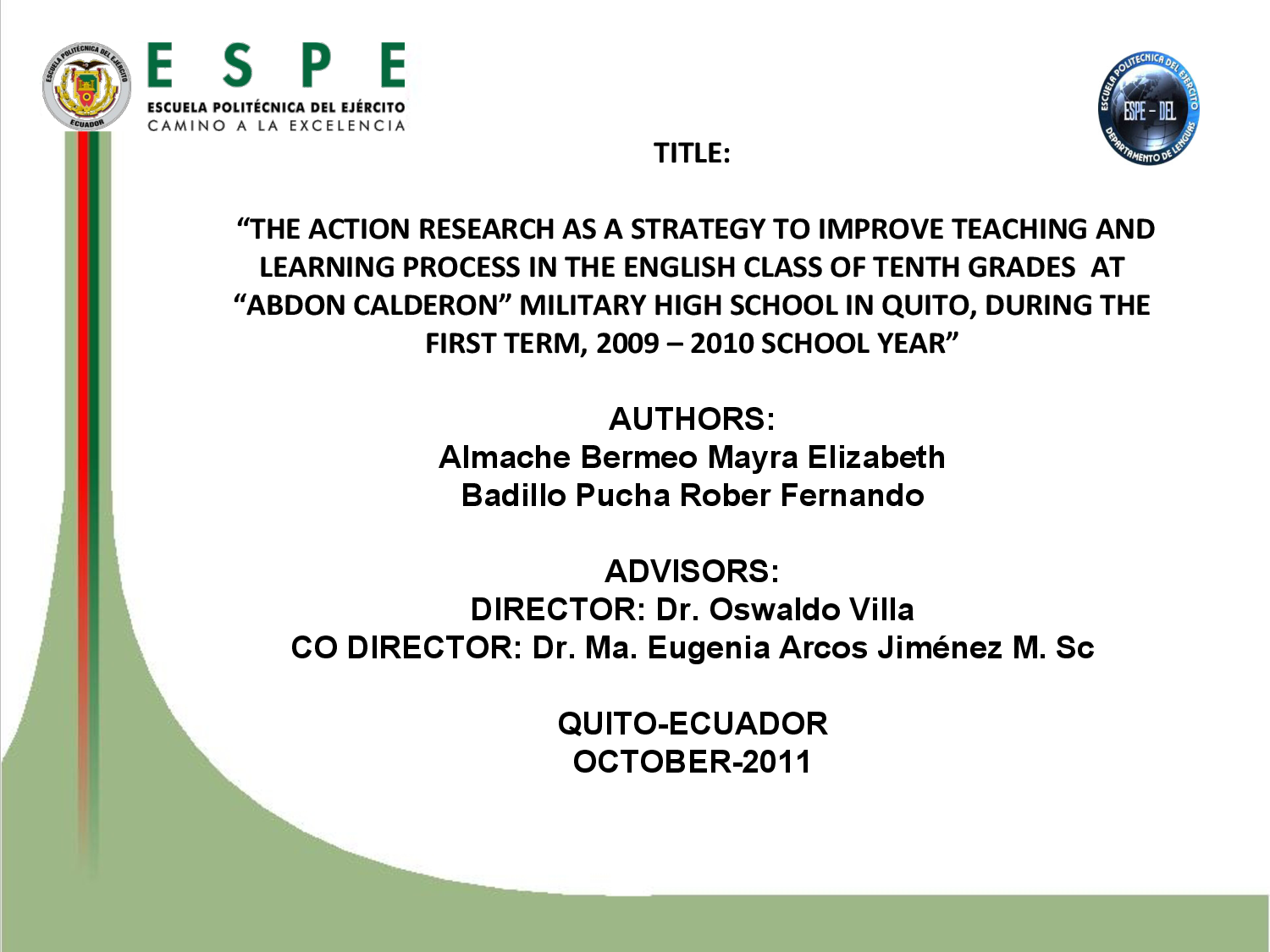 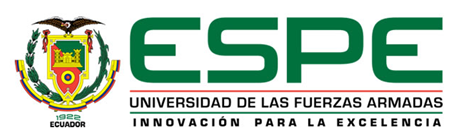 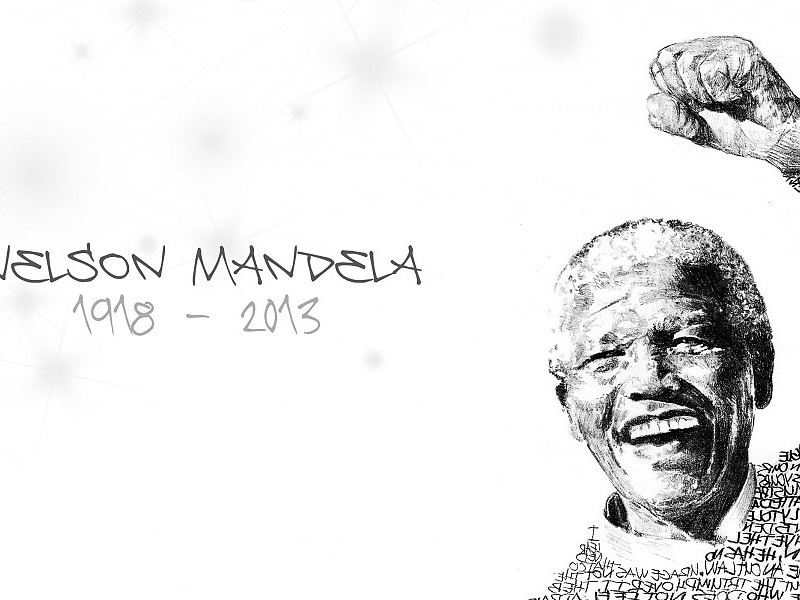 “La educación es el arma más poderosa que puedes usar para cambiar el mundo”
NELSON MANDELA
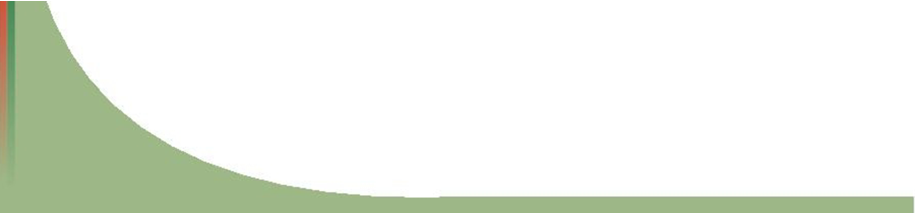 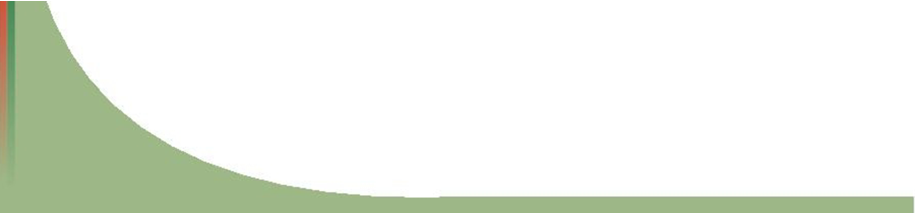 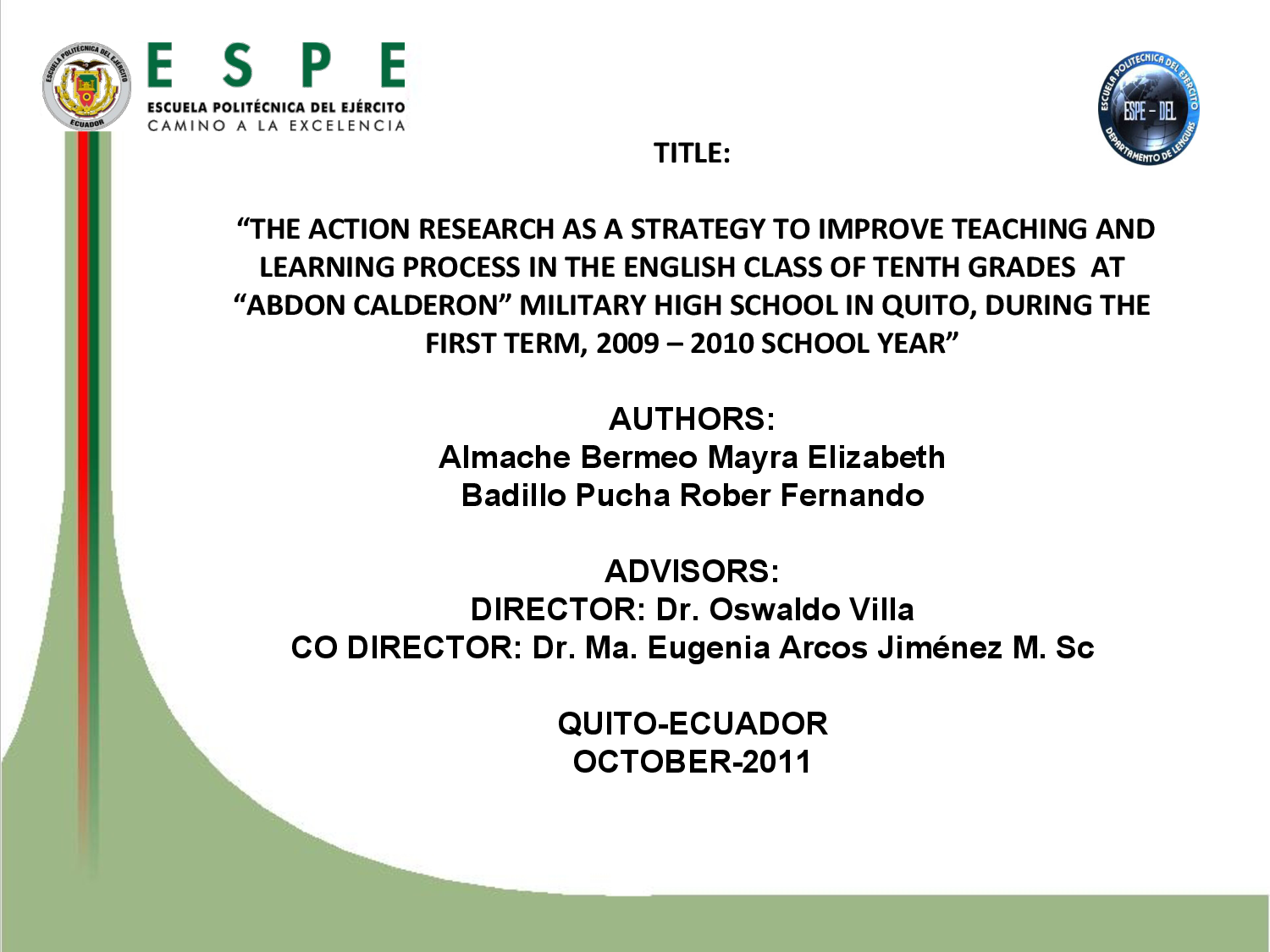 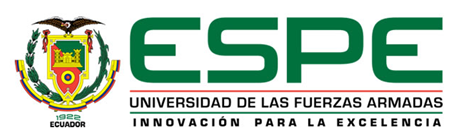 CONTENIDO:
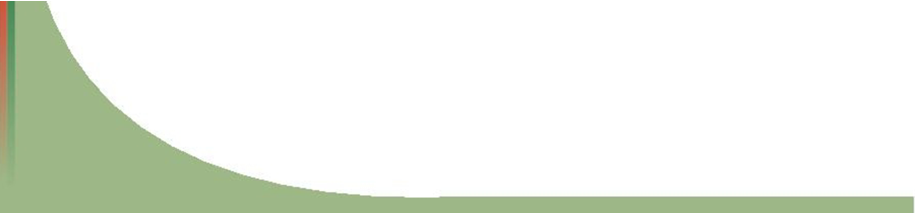 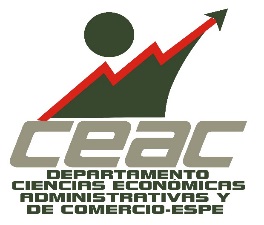 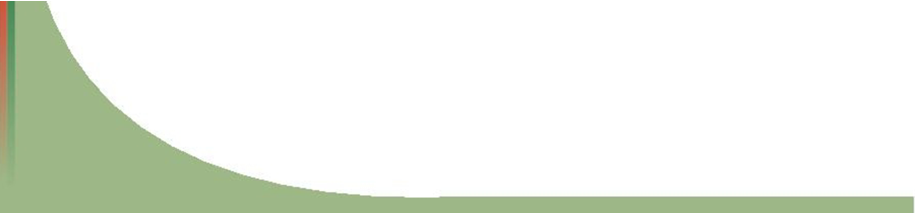 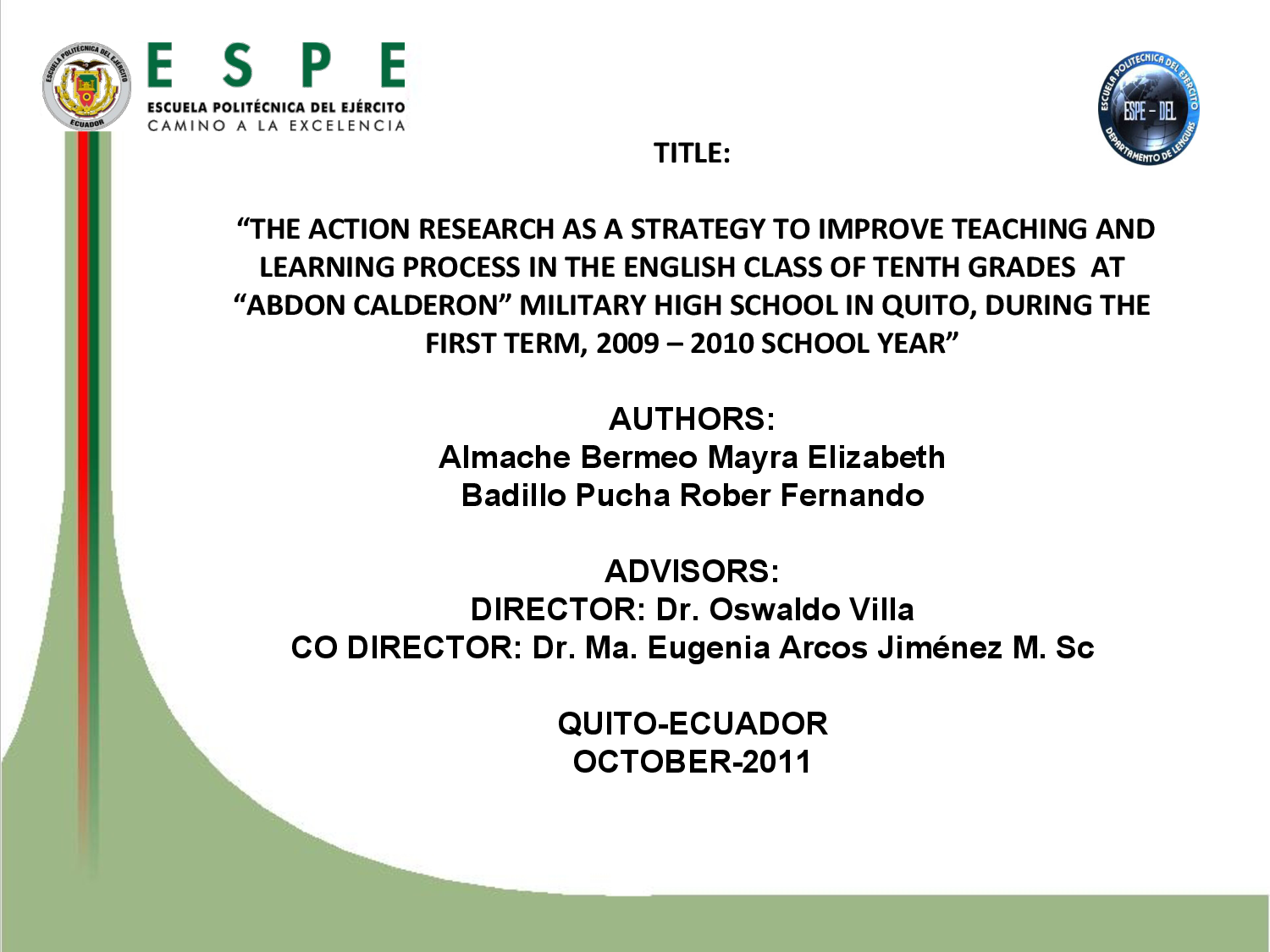 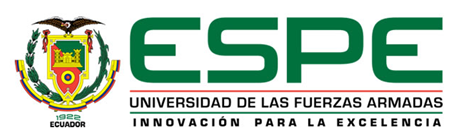 INTRODUCCIÓN
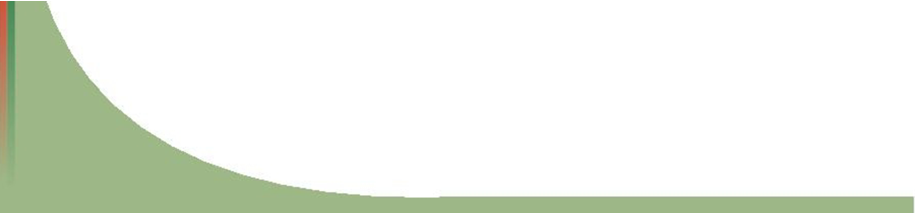 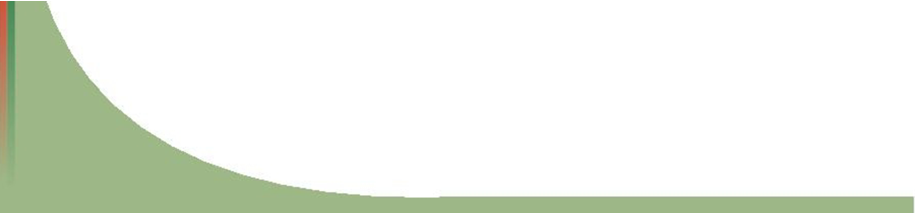 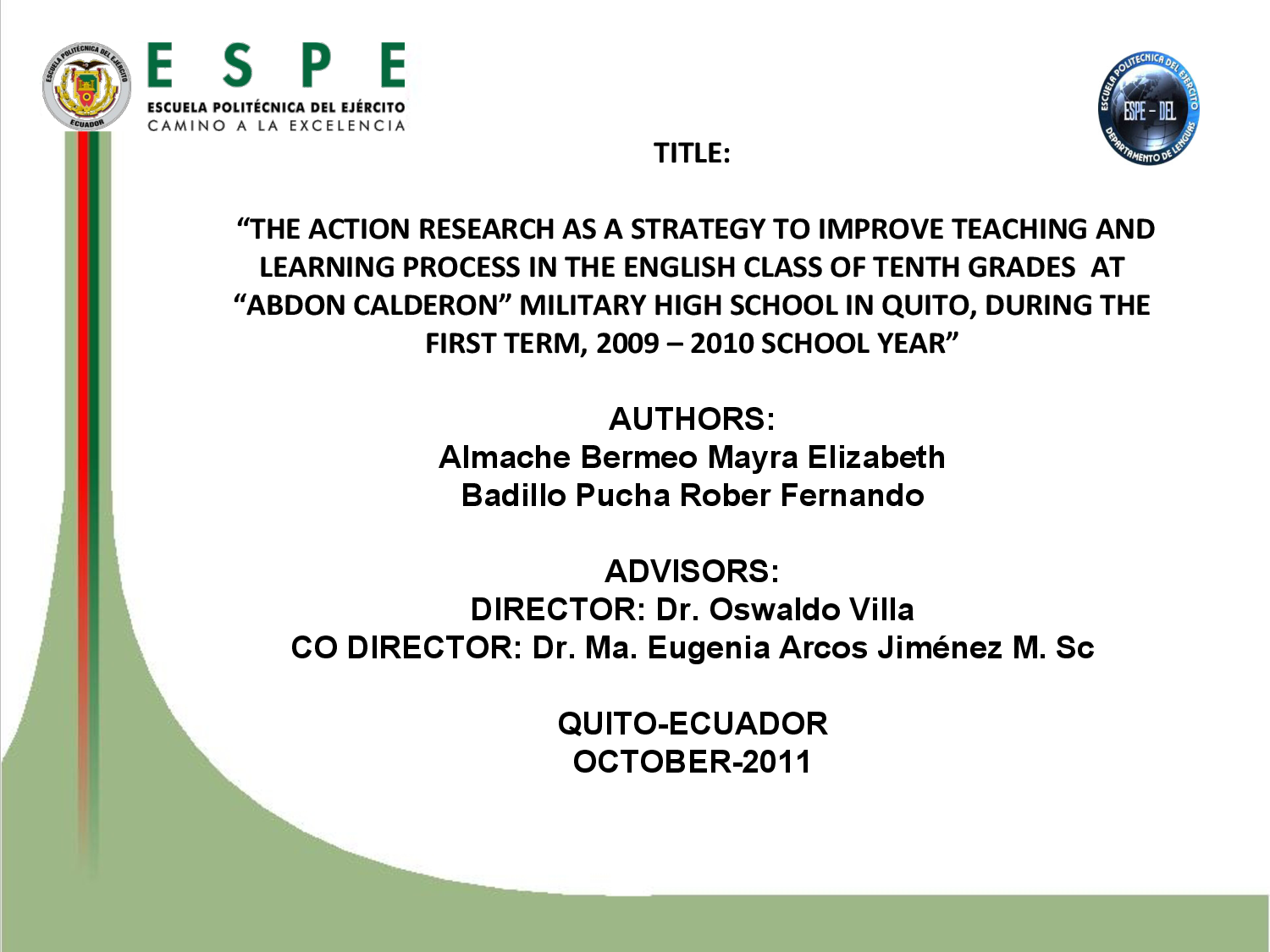 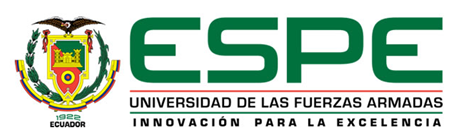 JUSTIFICACIÓN:
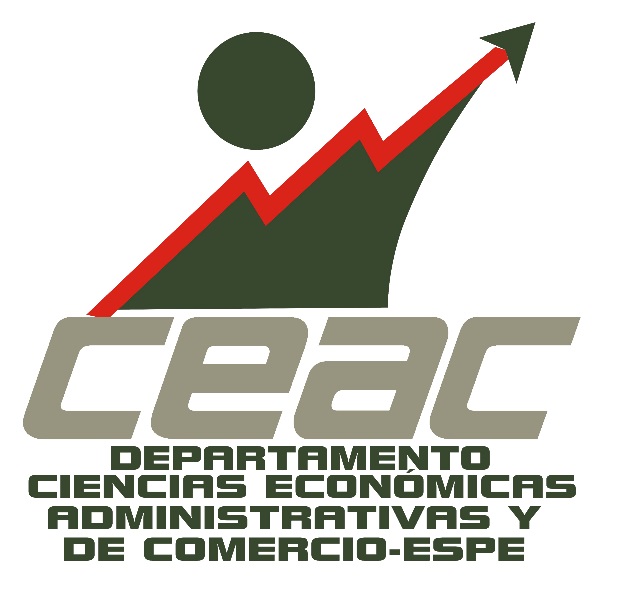 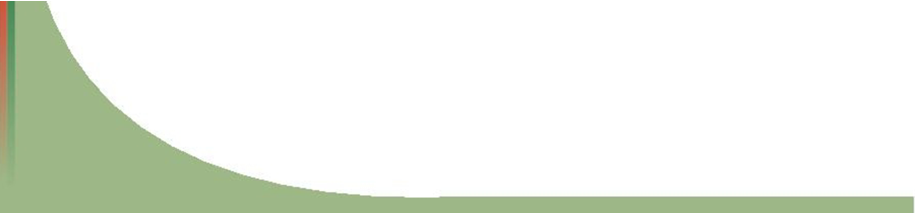 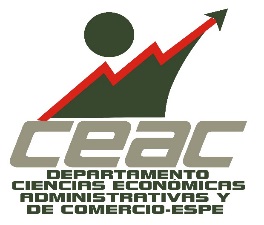 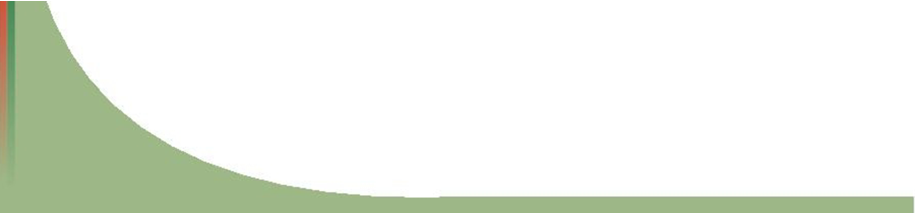 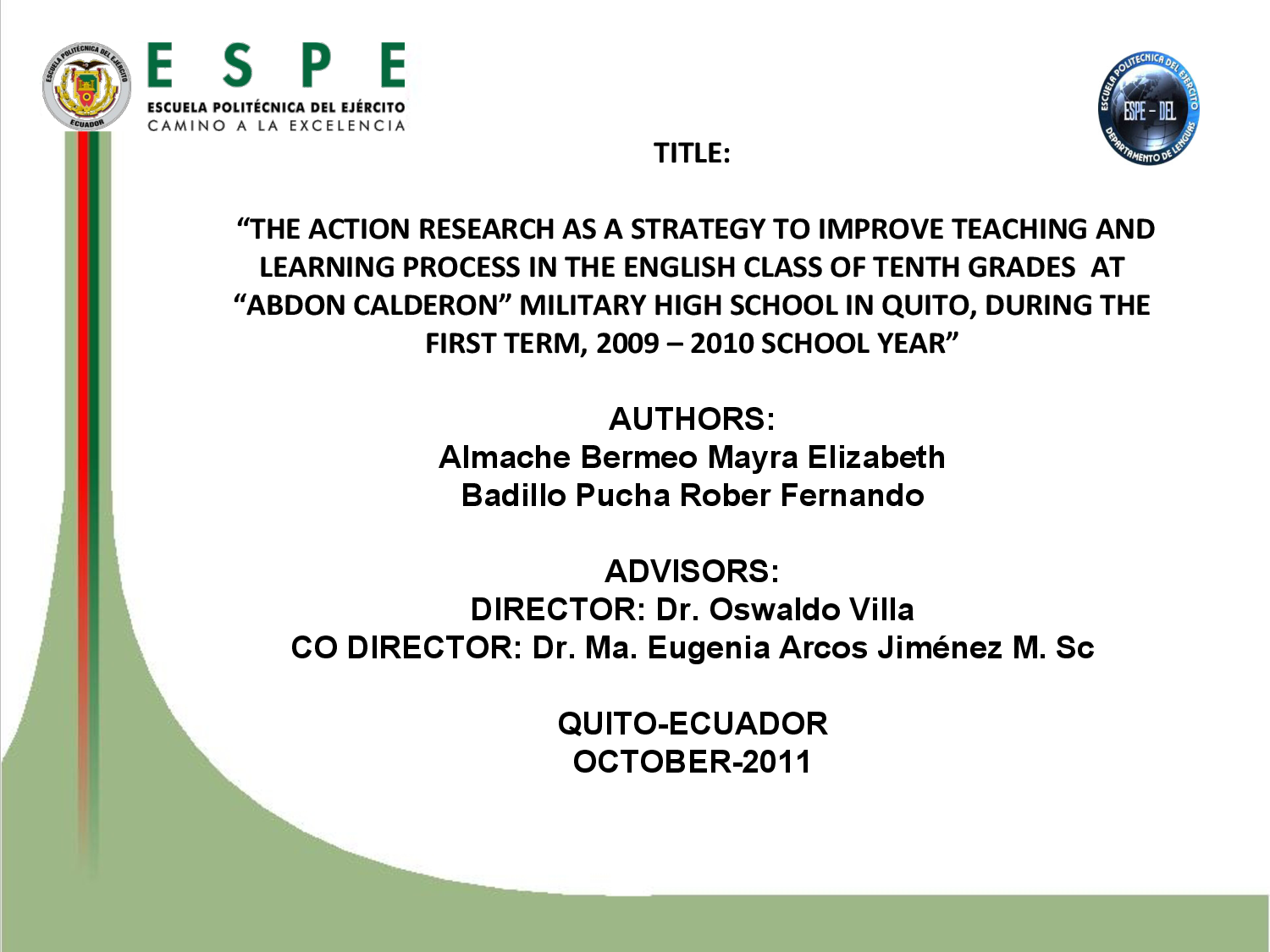 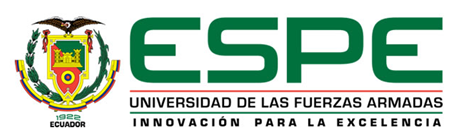 OBJETIVOS:
Objetivo General
Diseñar estrategias que permitan posicionar al departamento de Ciencias Económicas, Administrativas y de Comercio en la Universidad de las Fuerzas Armadas ESPE en sus diferentes públicos objetivos.
Objetivos Específicos
Investigar teorías y temas planteados en el marco teórico como aporte preliminar del proyecto.
Aplicar los procesos metodológicos a usar en este estudio.
Desarrollar las estrategias para un adecuado posicionamiento, con un diseño funcional.
Socializar el manual de marca para el departamento CEAC.
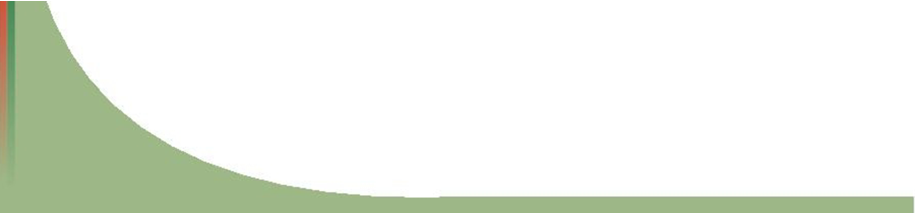 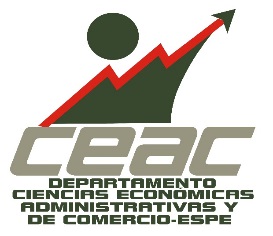 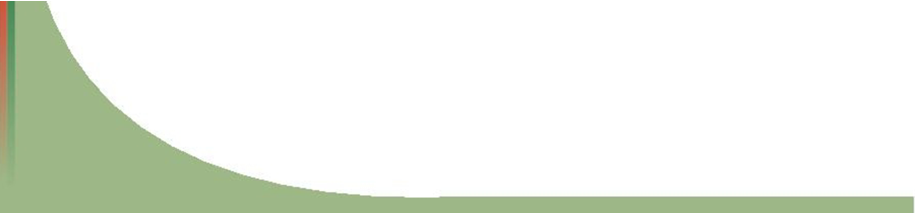 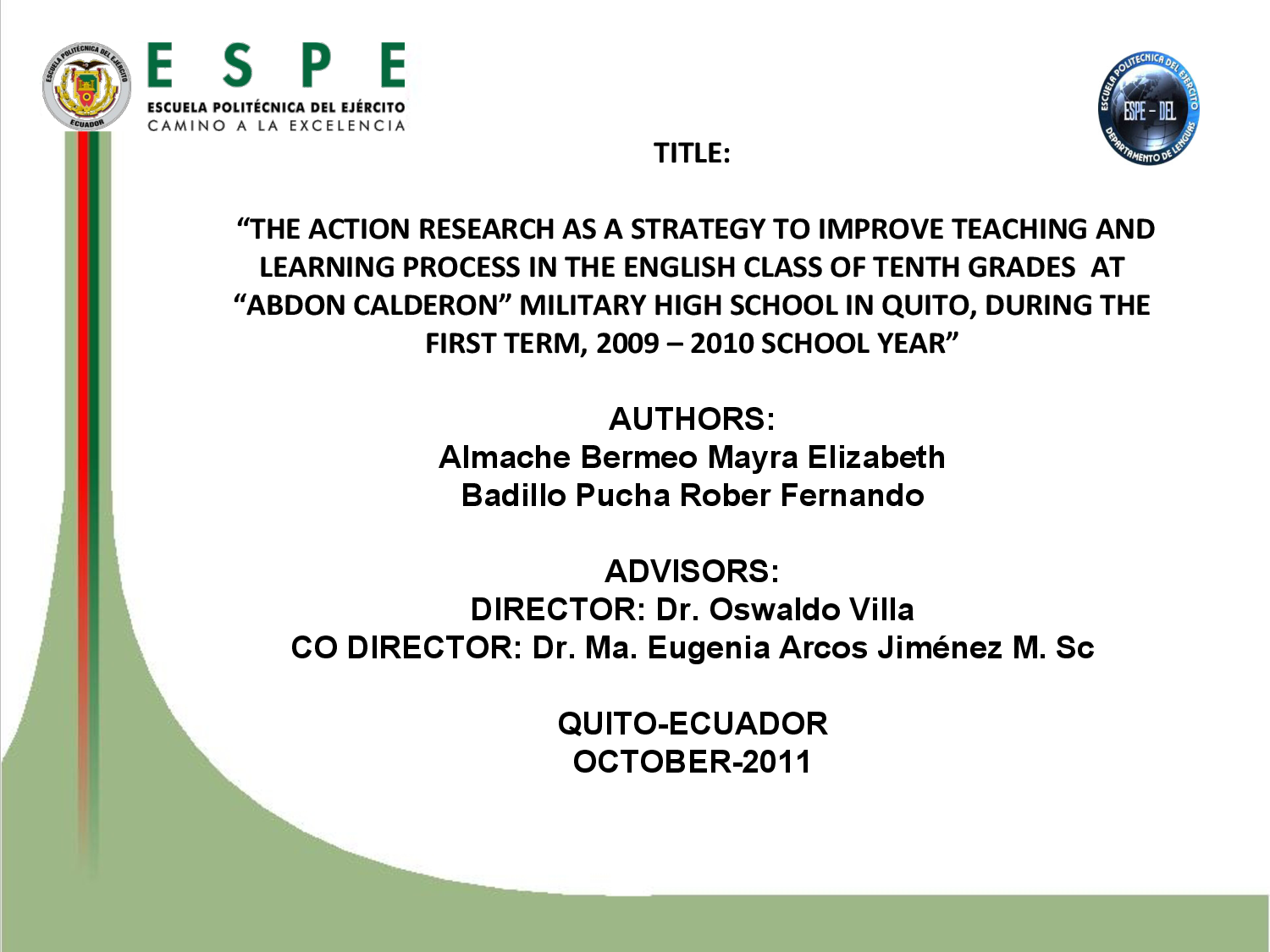 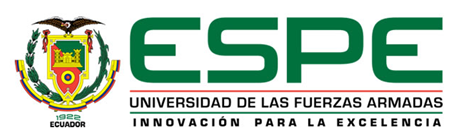 HIPÓTESIS:
Hipótesis general
Del total de las audiencias de estudio, apenas un 35% conoce y prefiere las carreras de la marca CEAC de la Universidad de las Fuerzas Armadas ESPE.
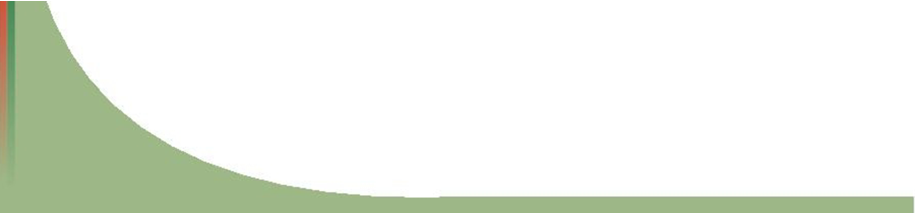 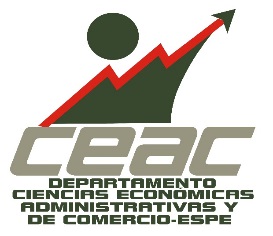 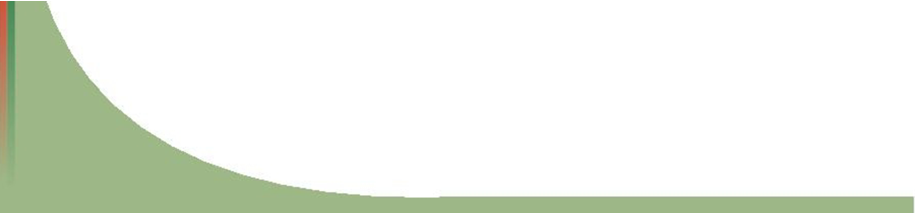 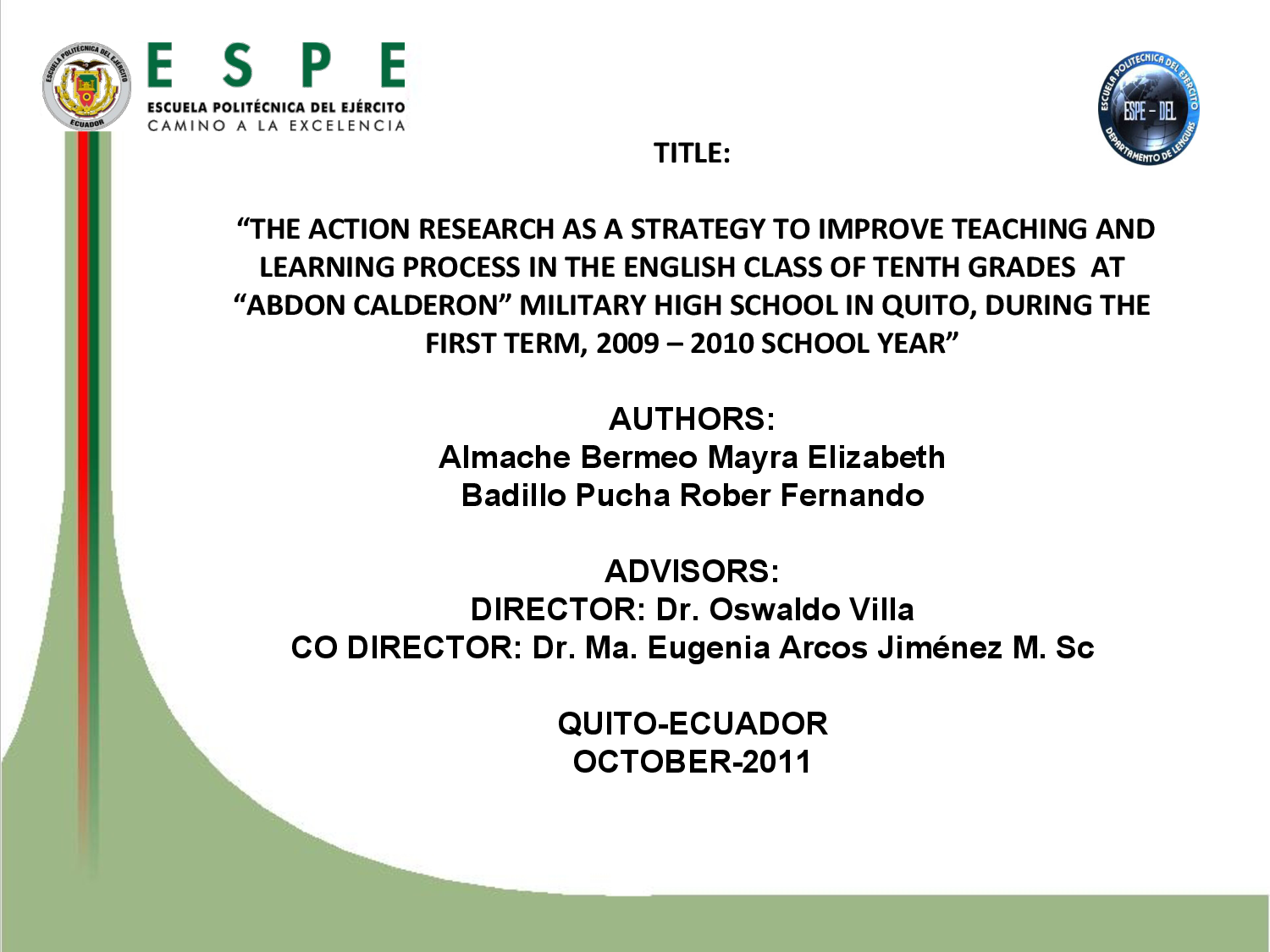 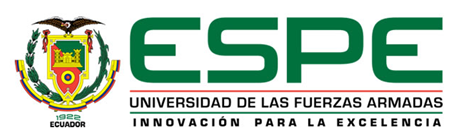 METODOLOGÍA:
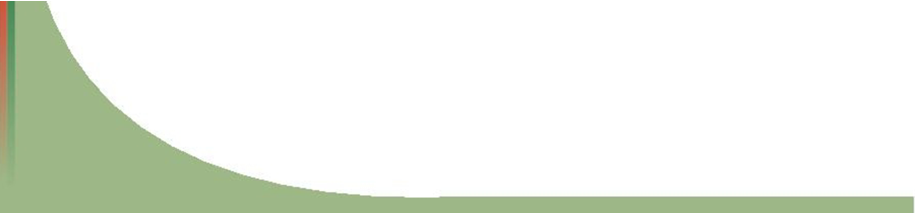 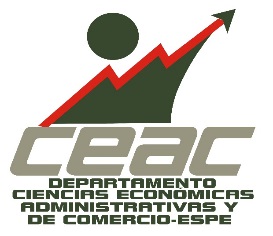 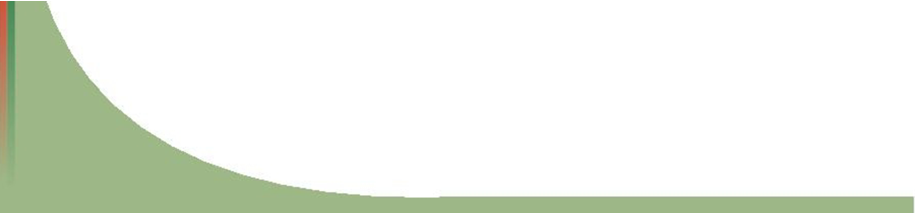 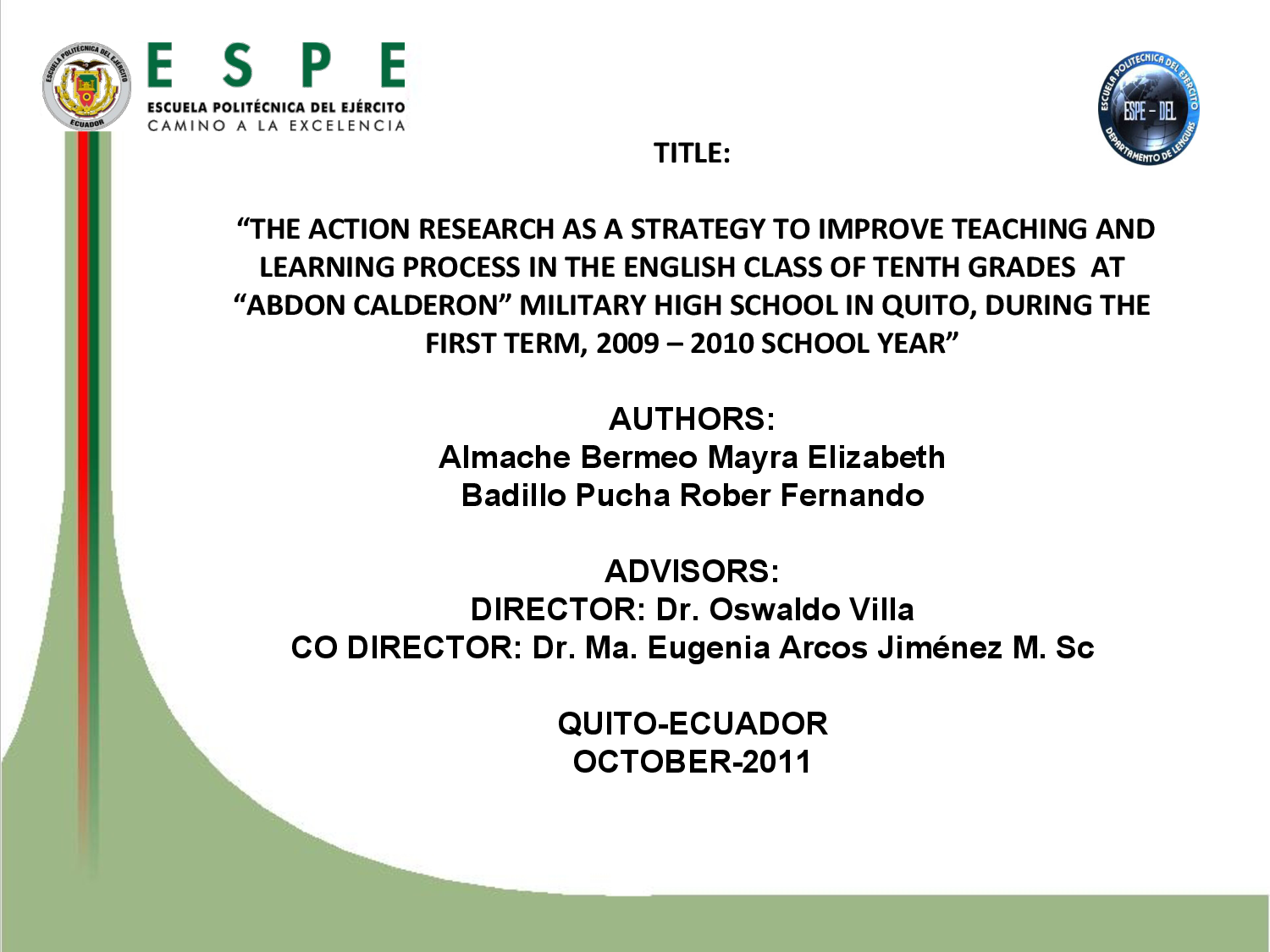 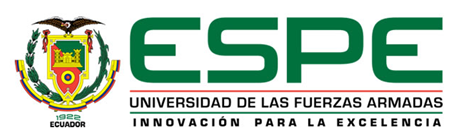 ANÁLISIS DEL POSICIONAMIENTO ACTUAL
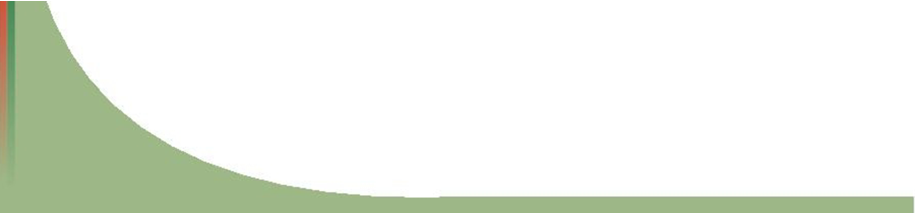 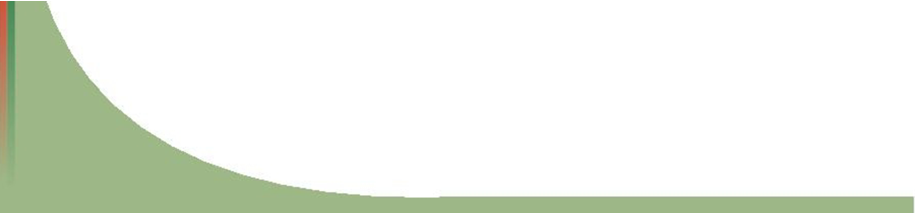 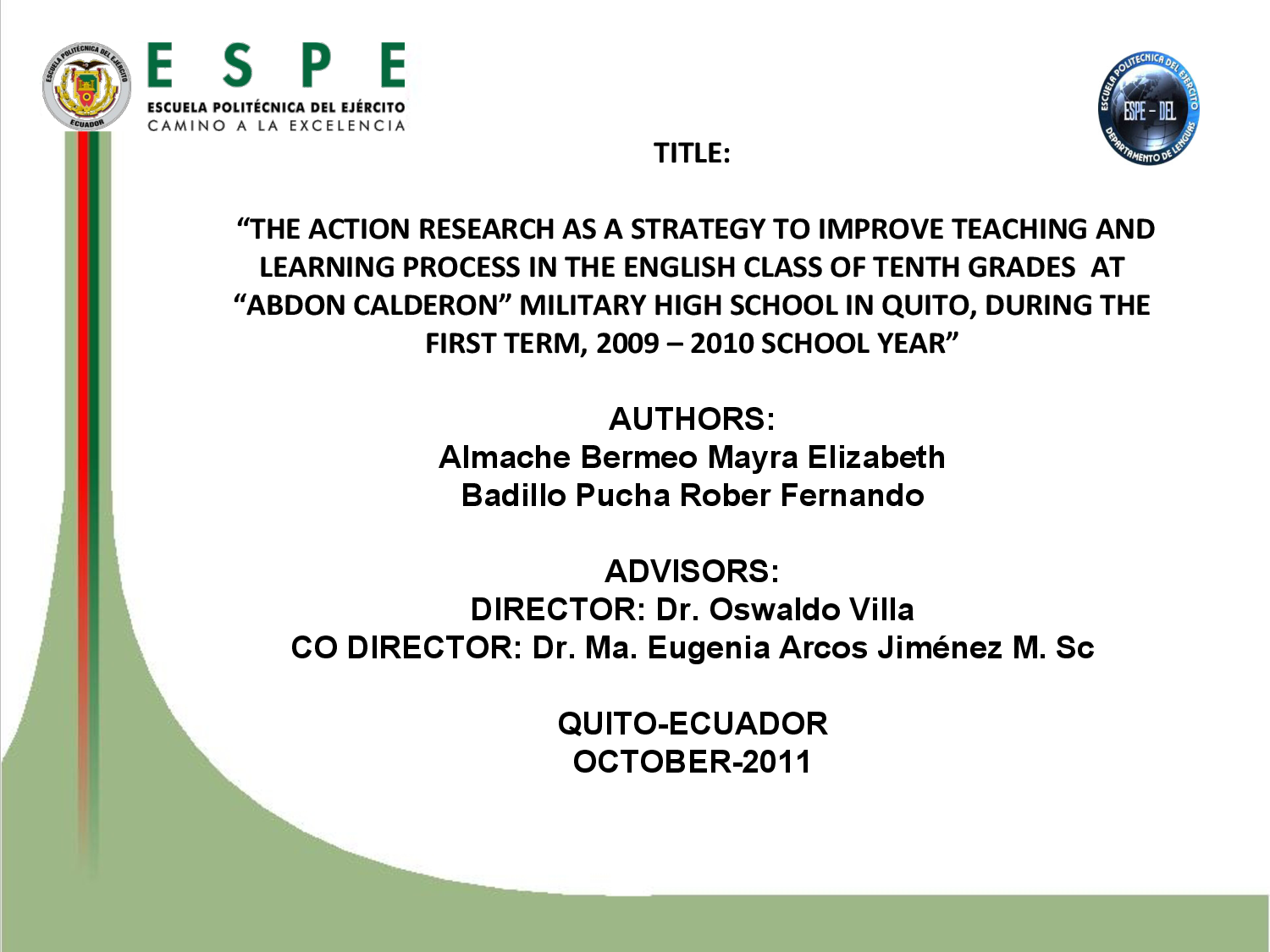 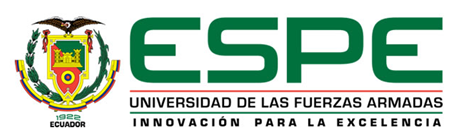 AUDIENCIAS DE ESTUDIO:
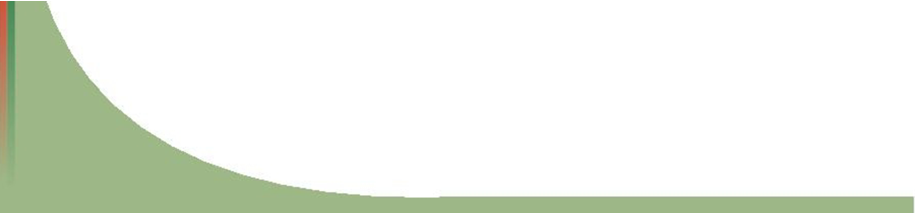 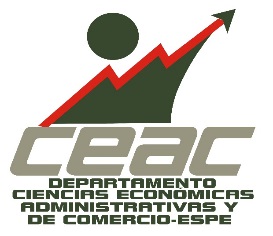 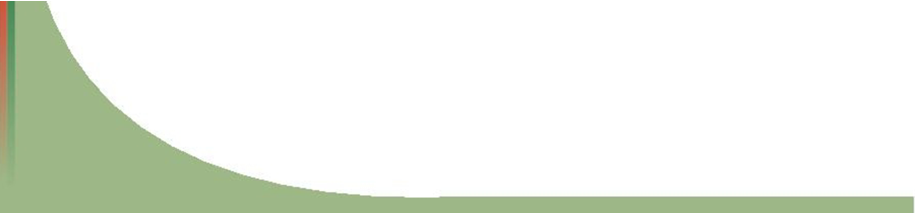 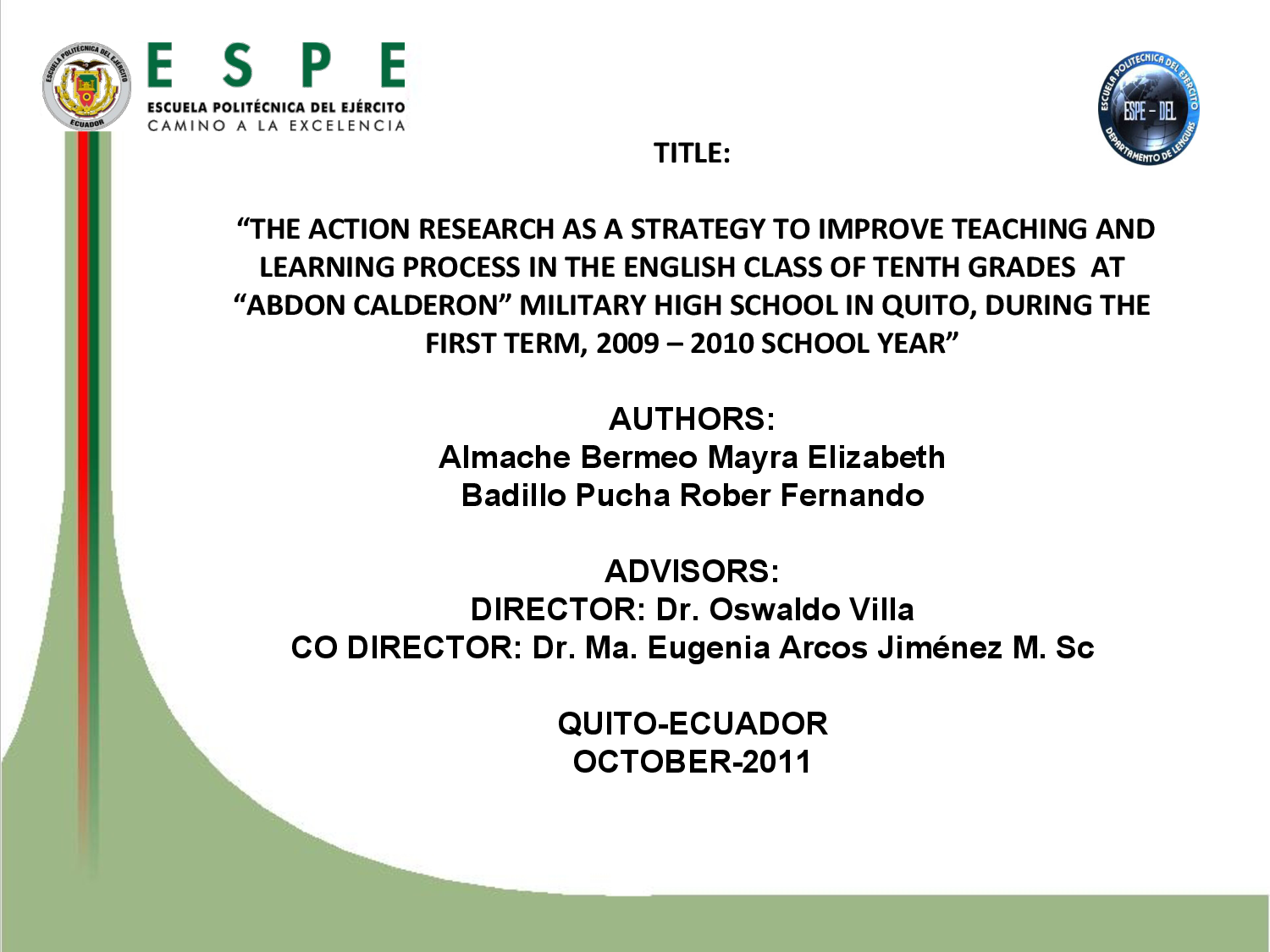 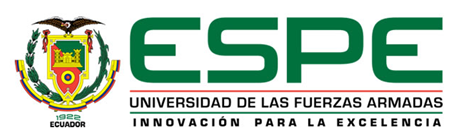 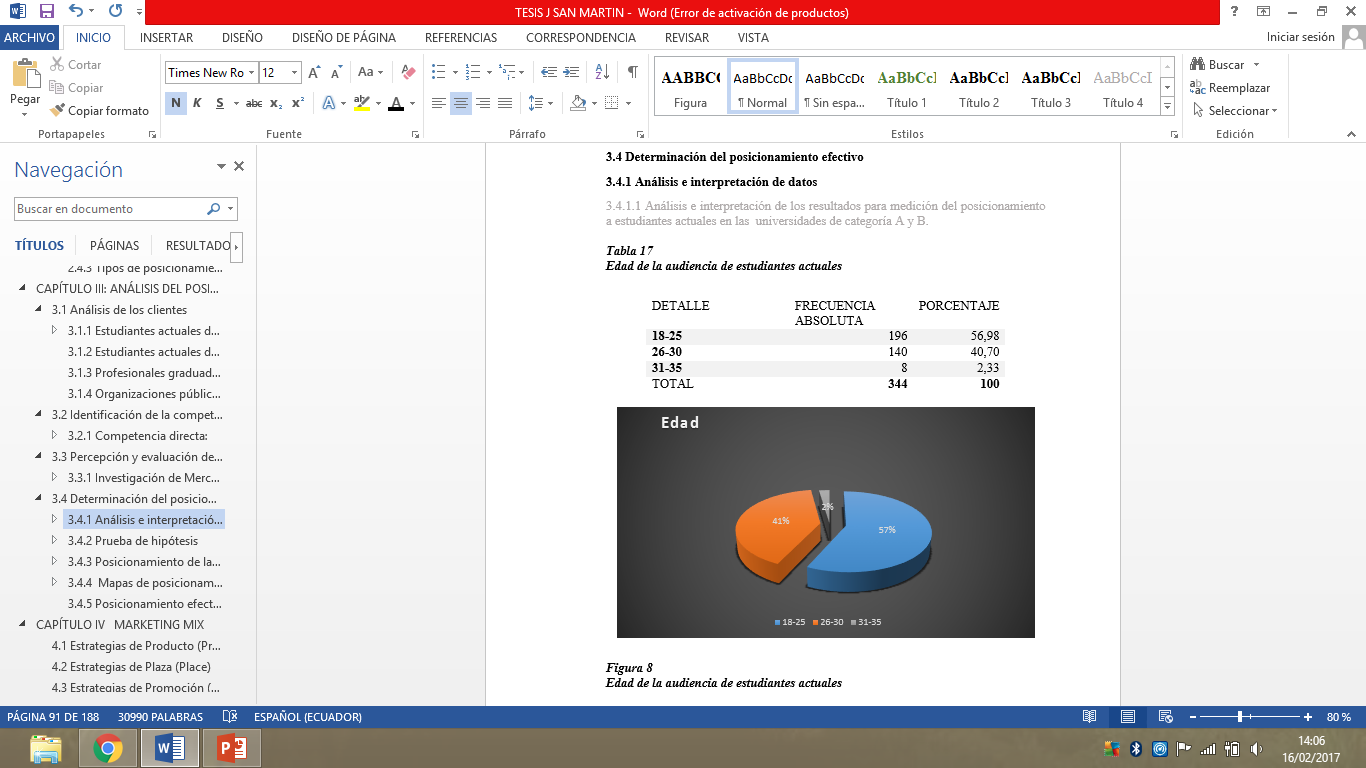 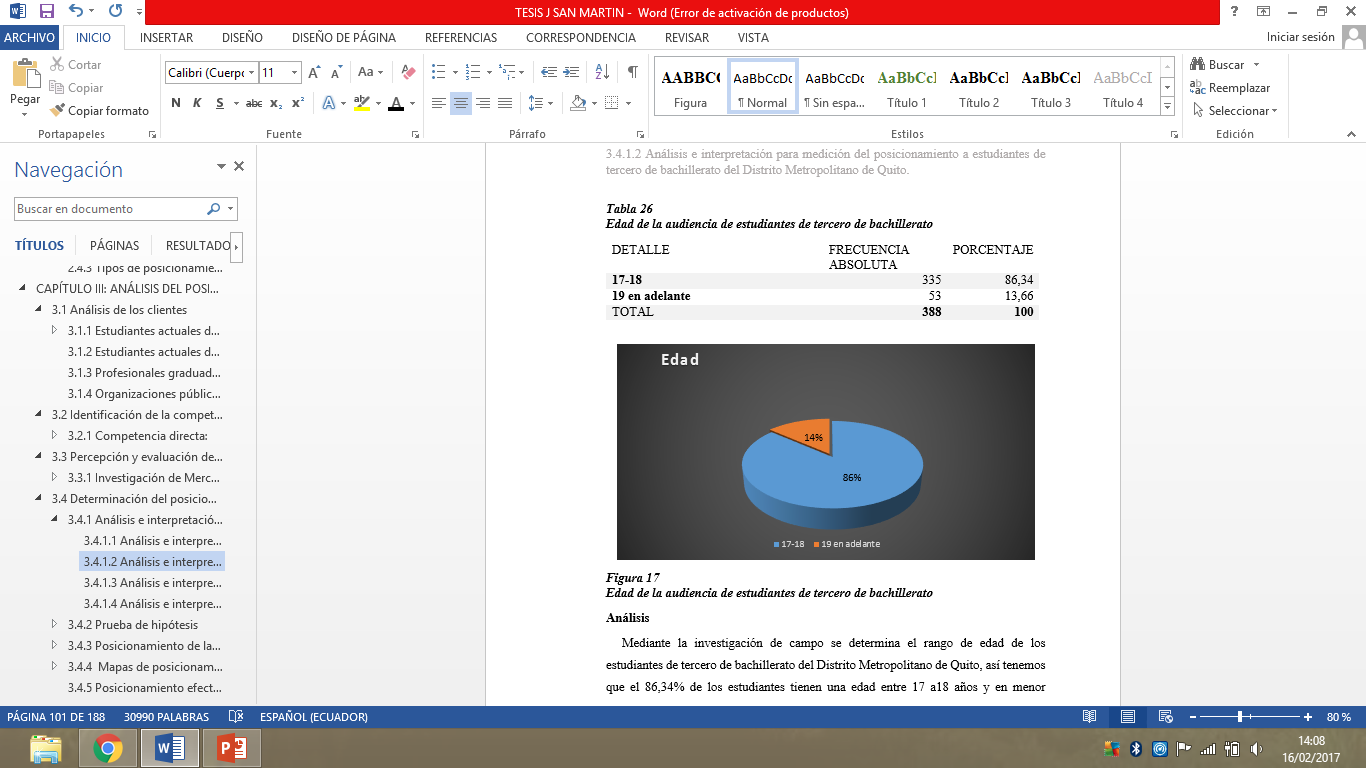 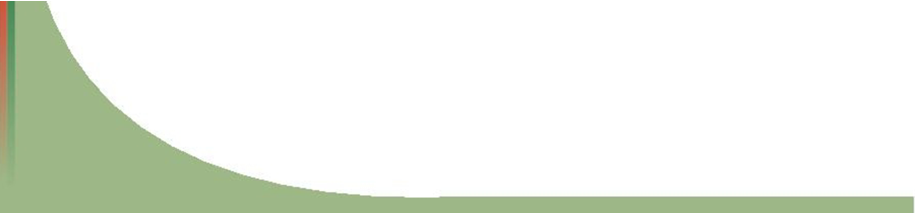 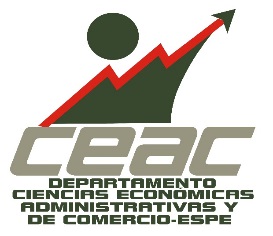 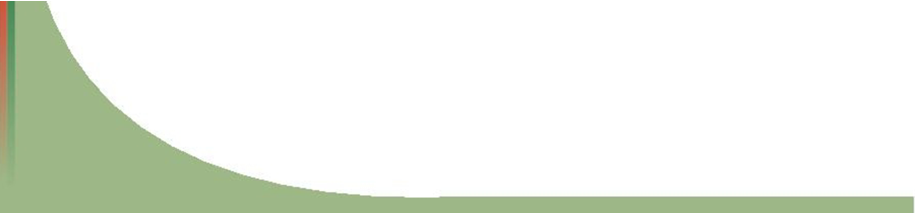 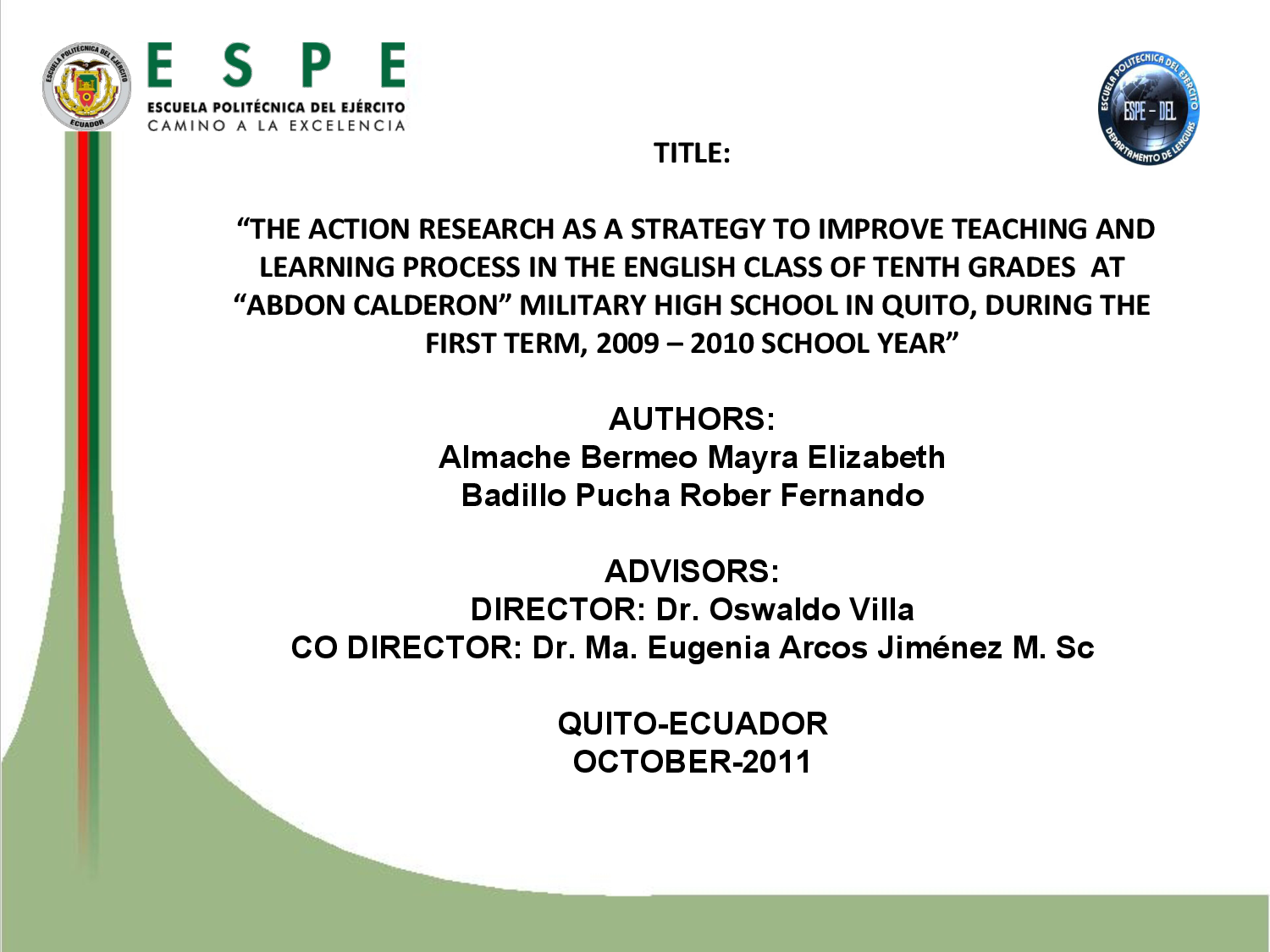 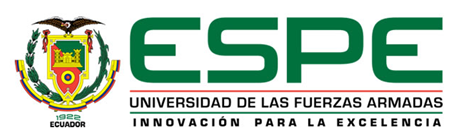 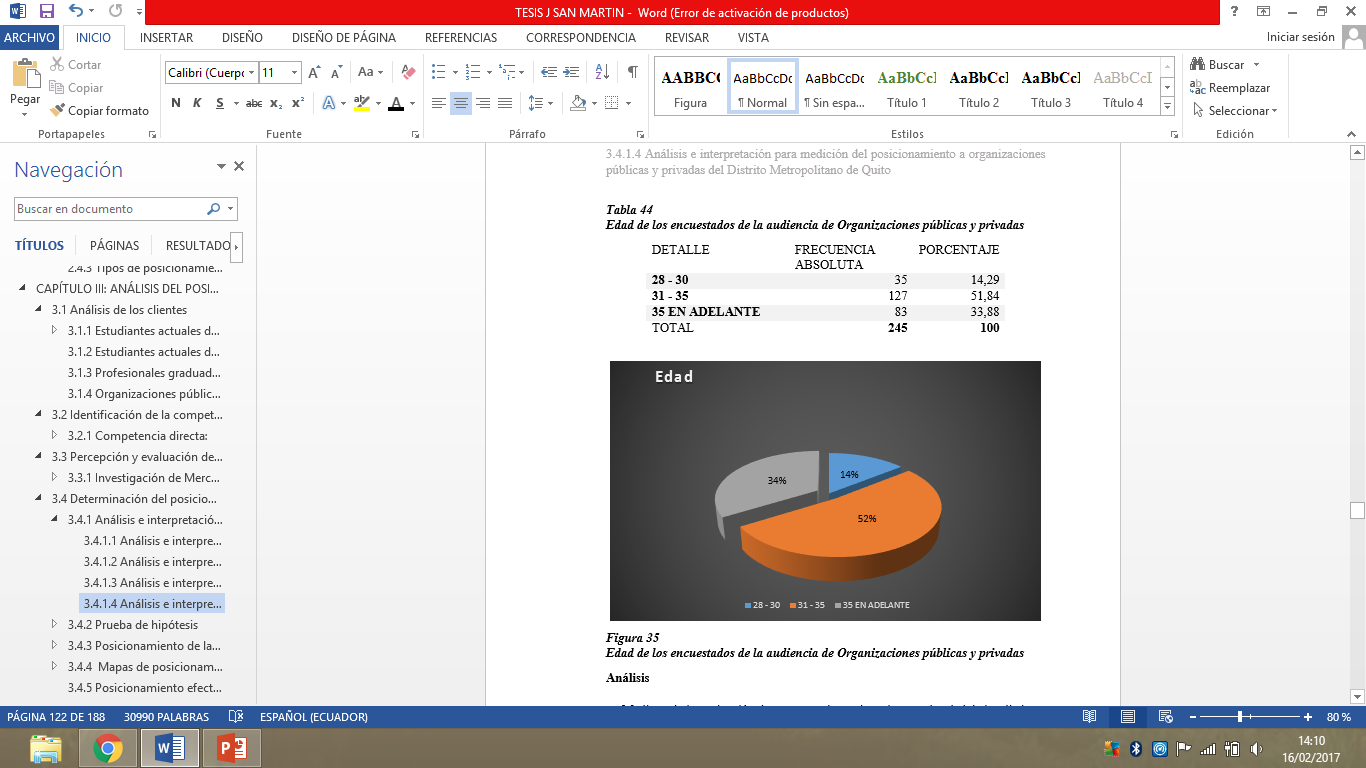 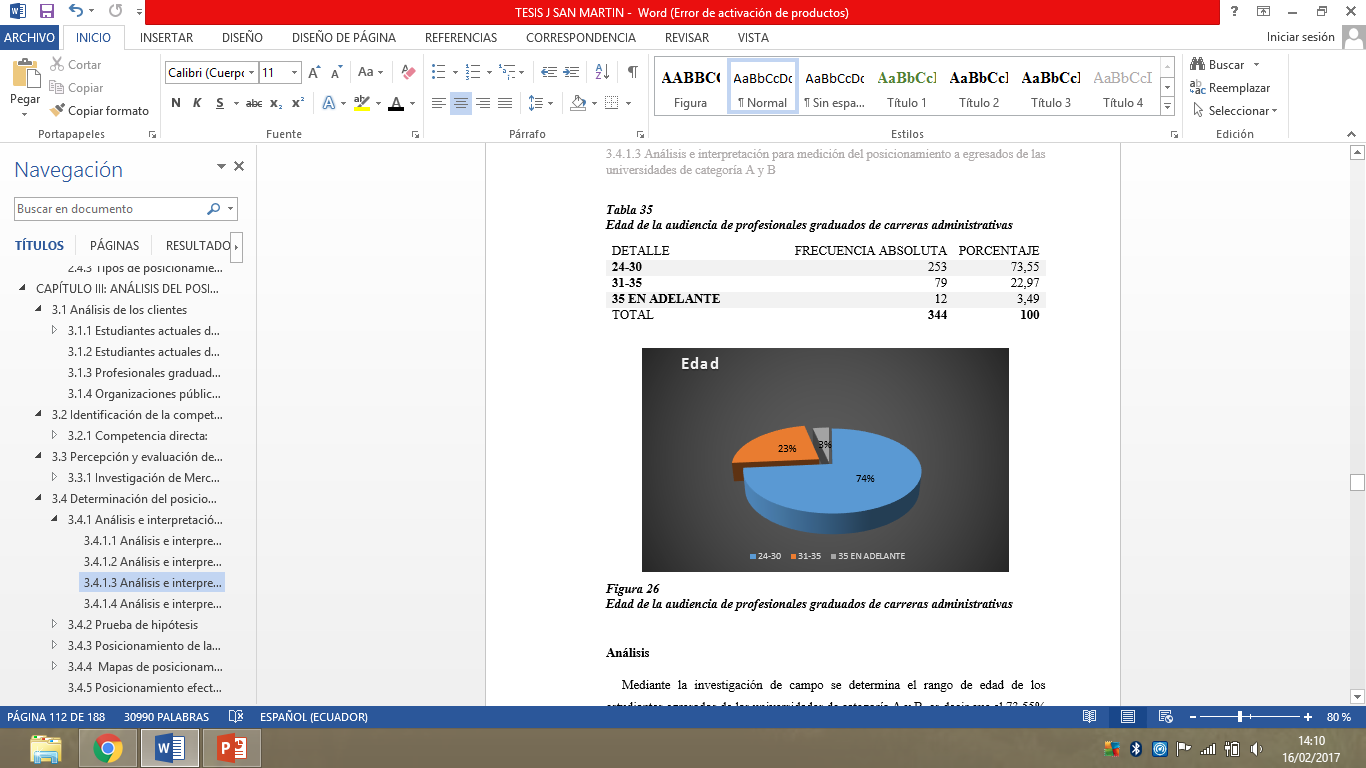 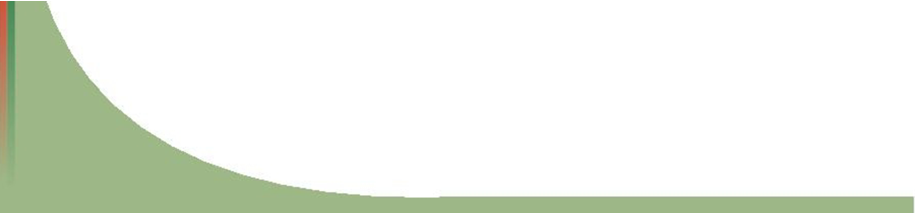 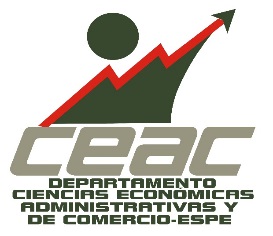 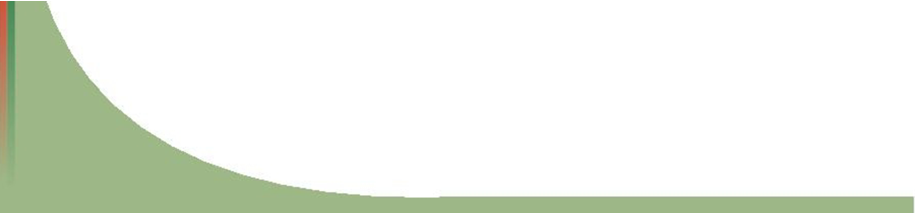 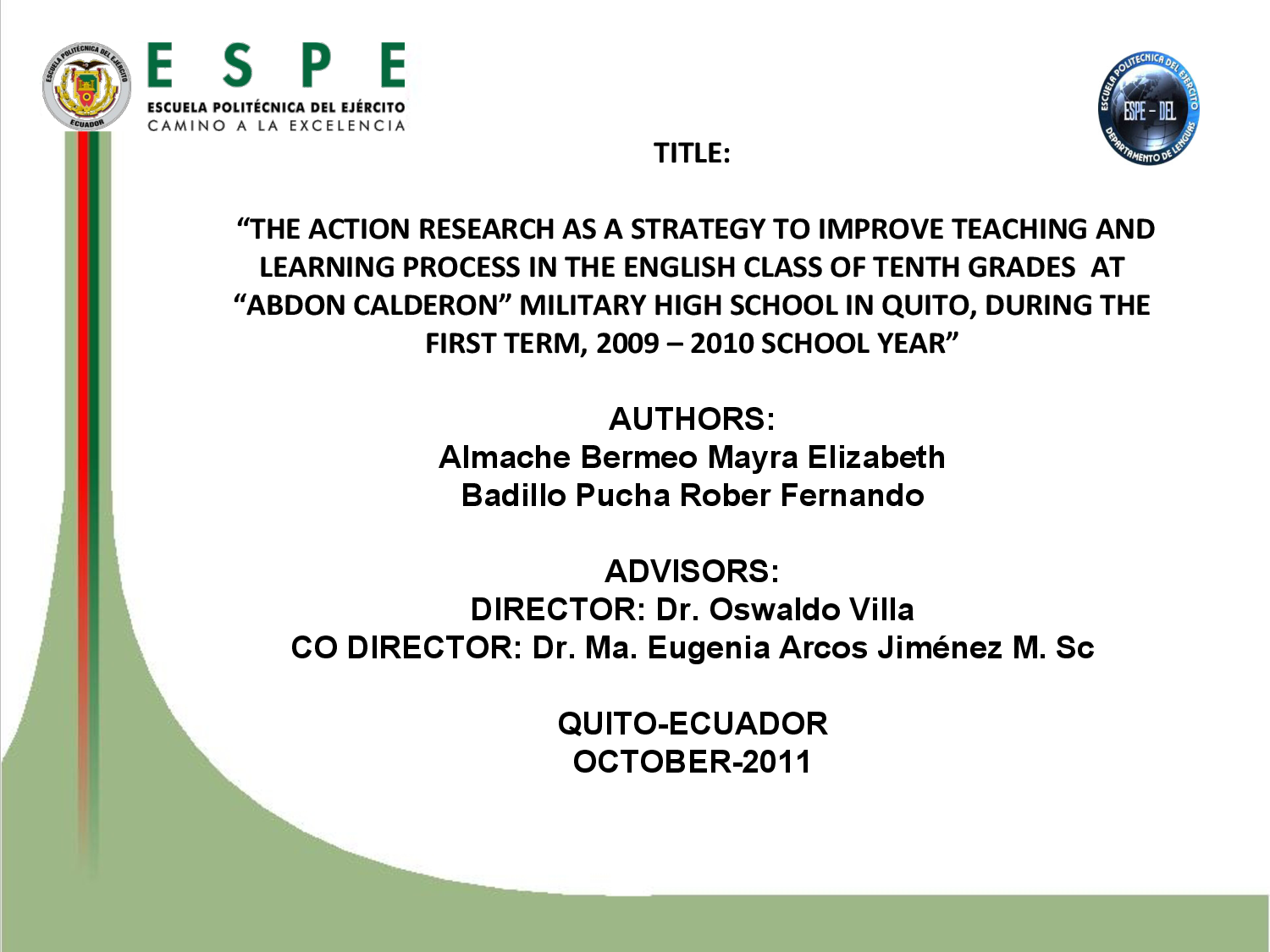 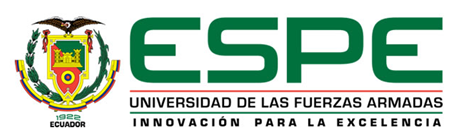 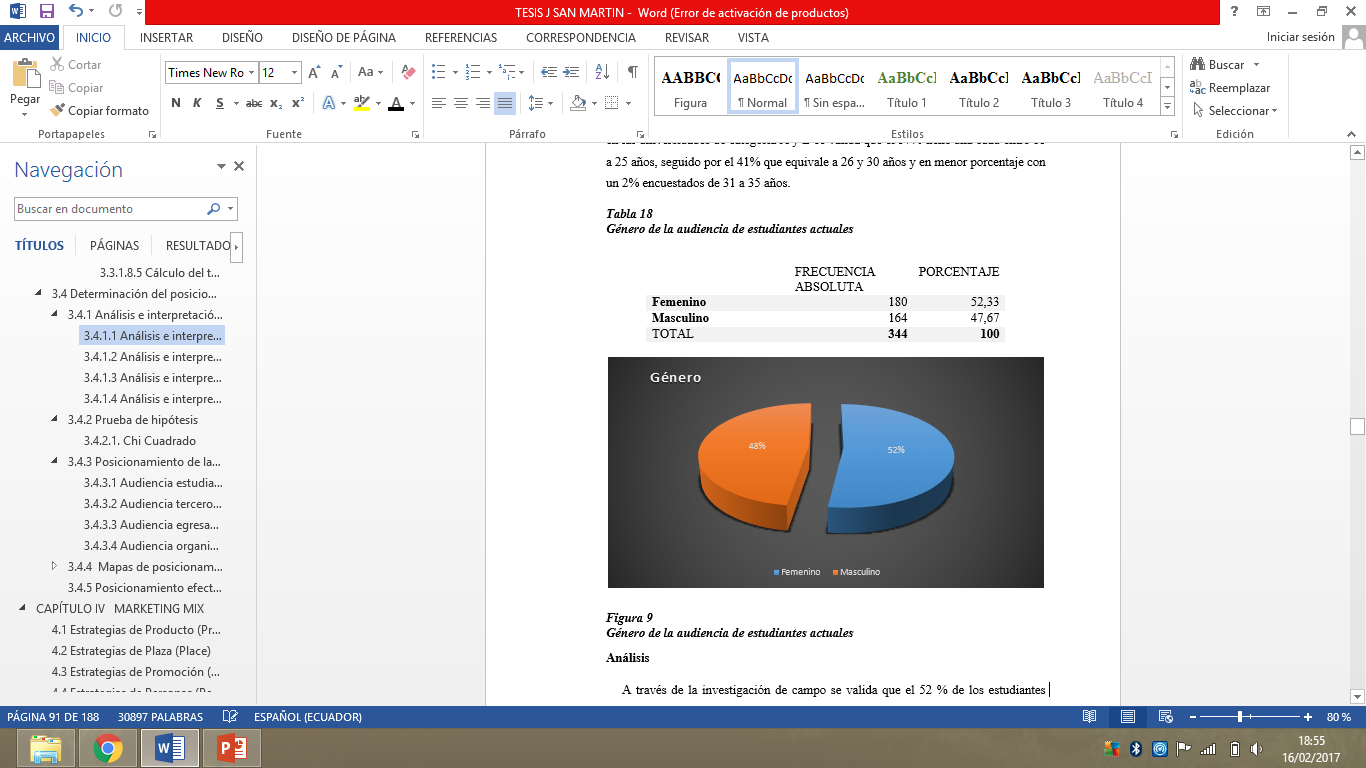 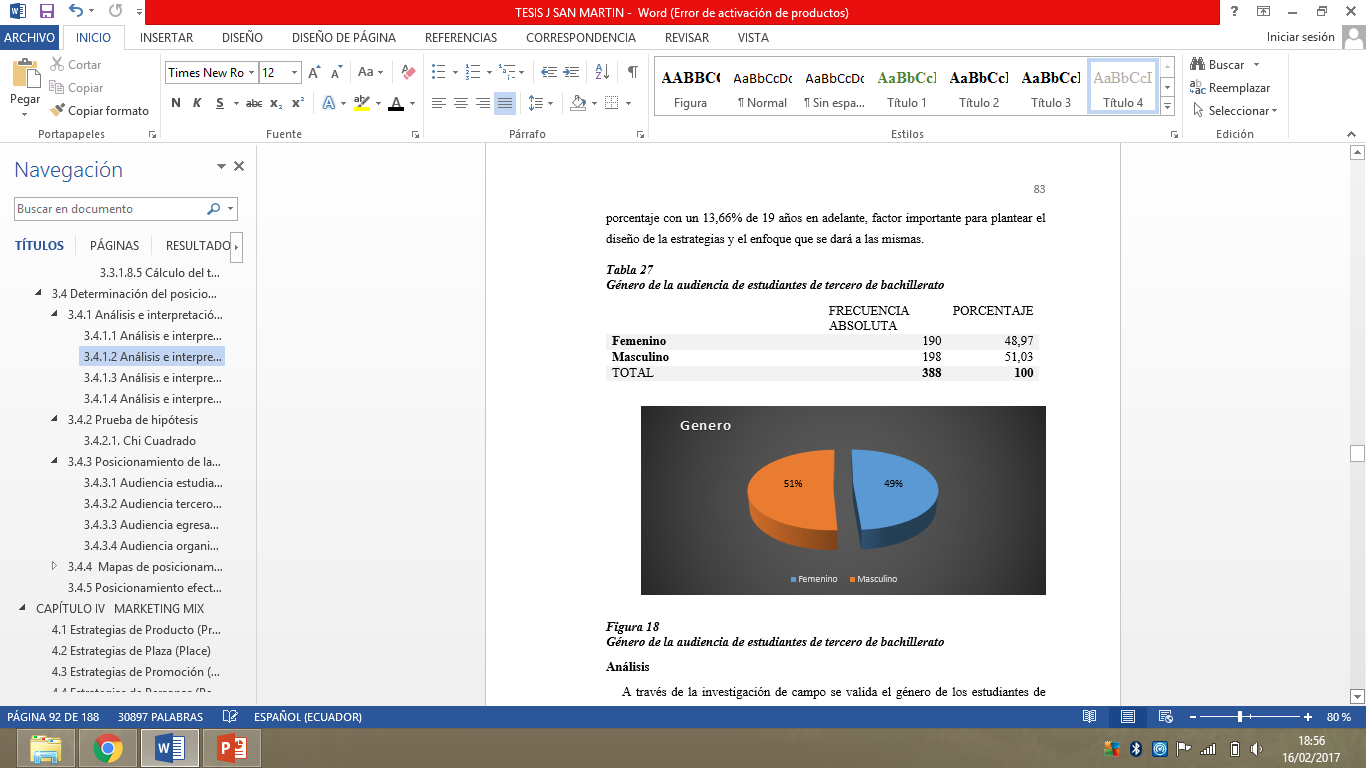 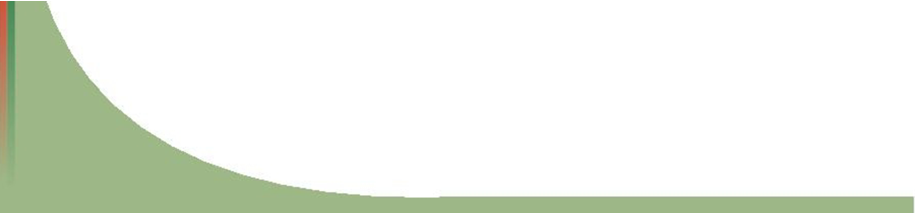 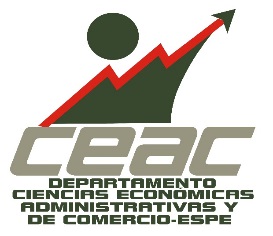 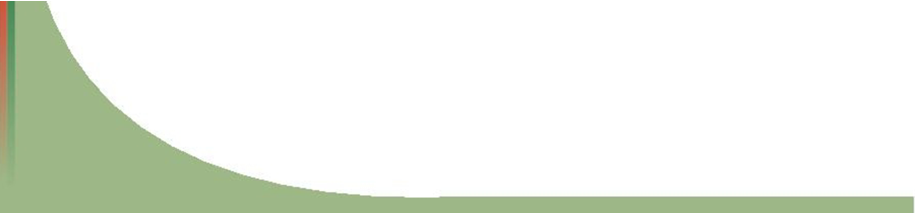 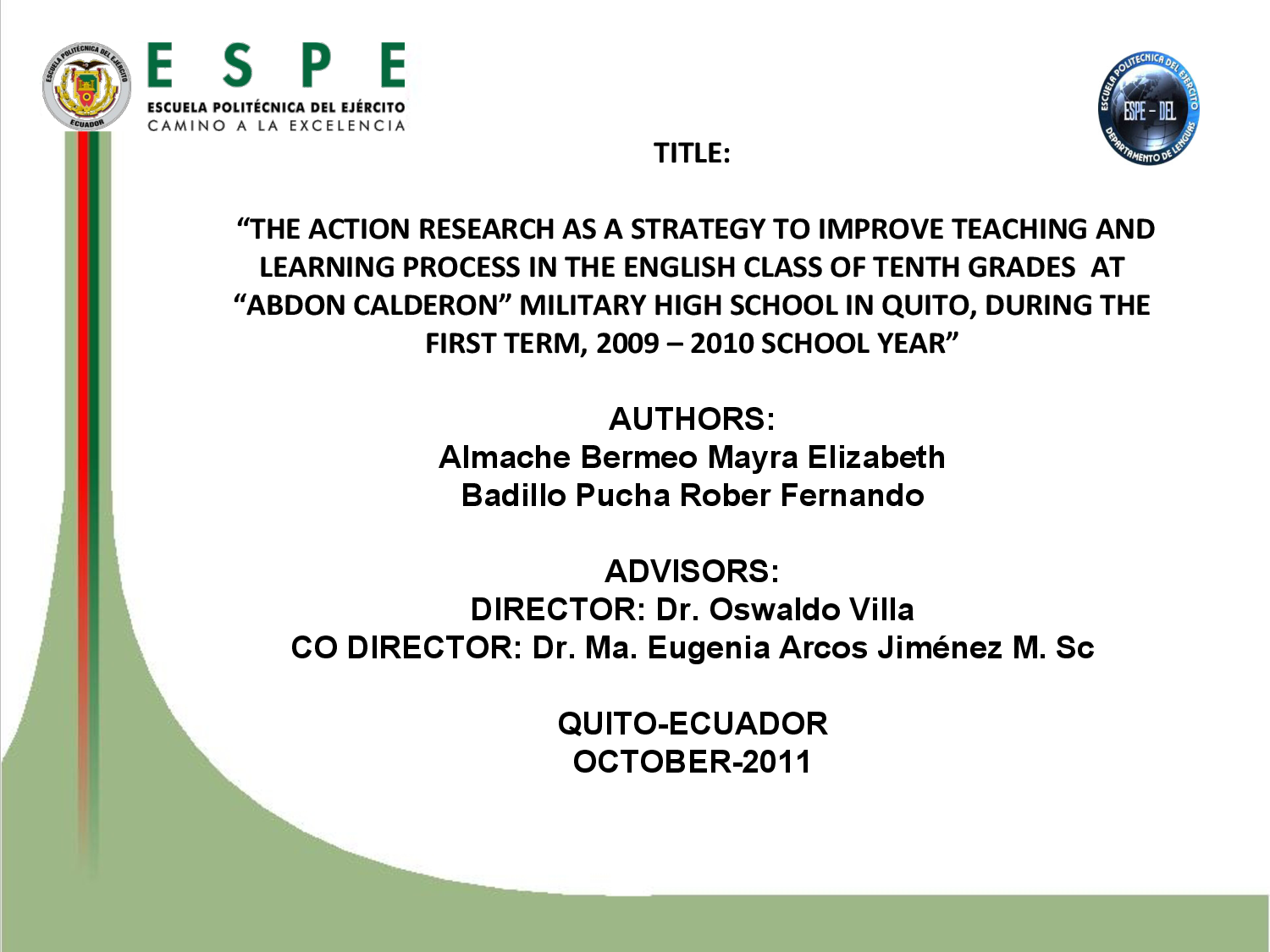 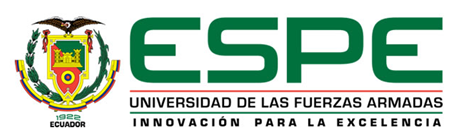 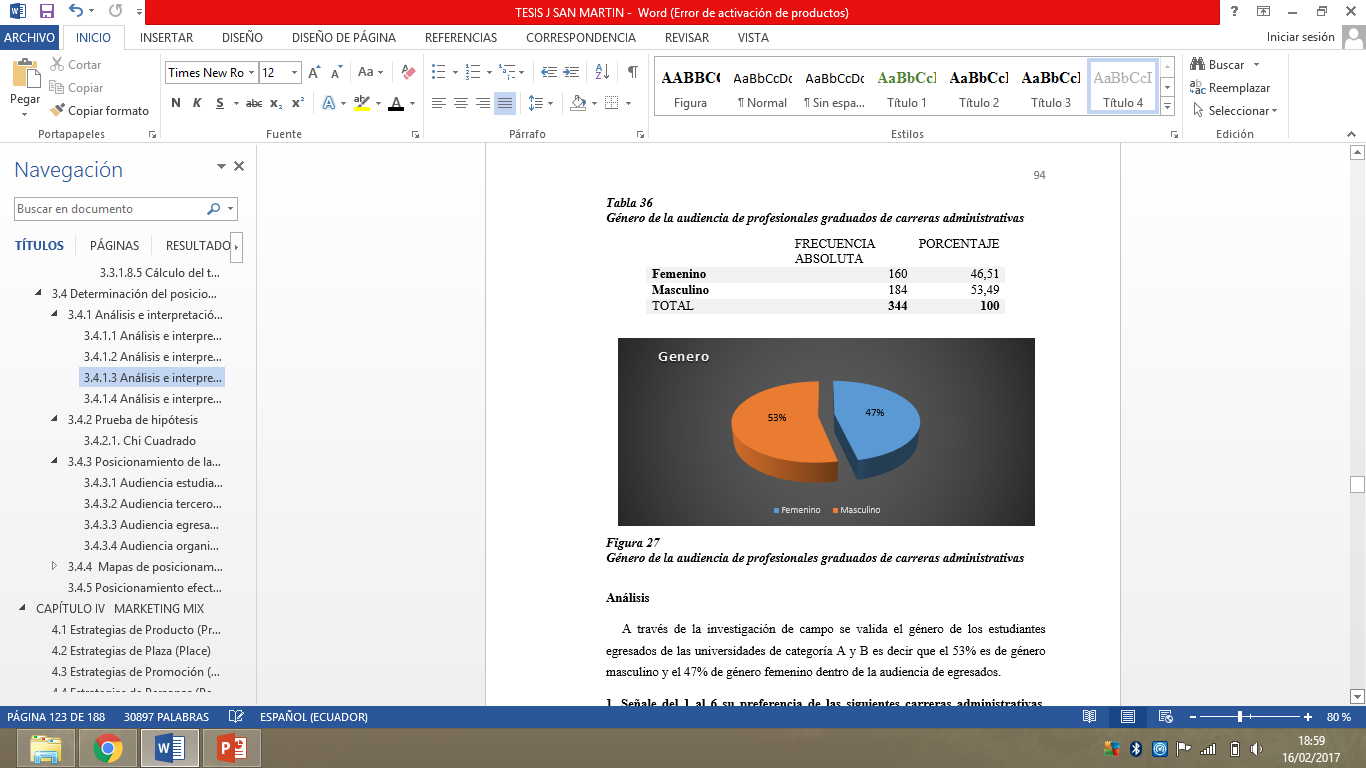 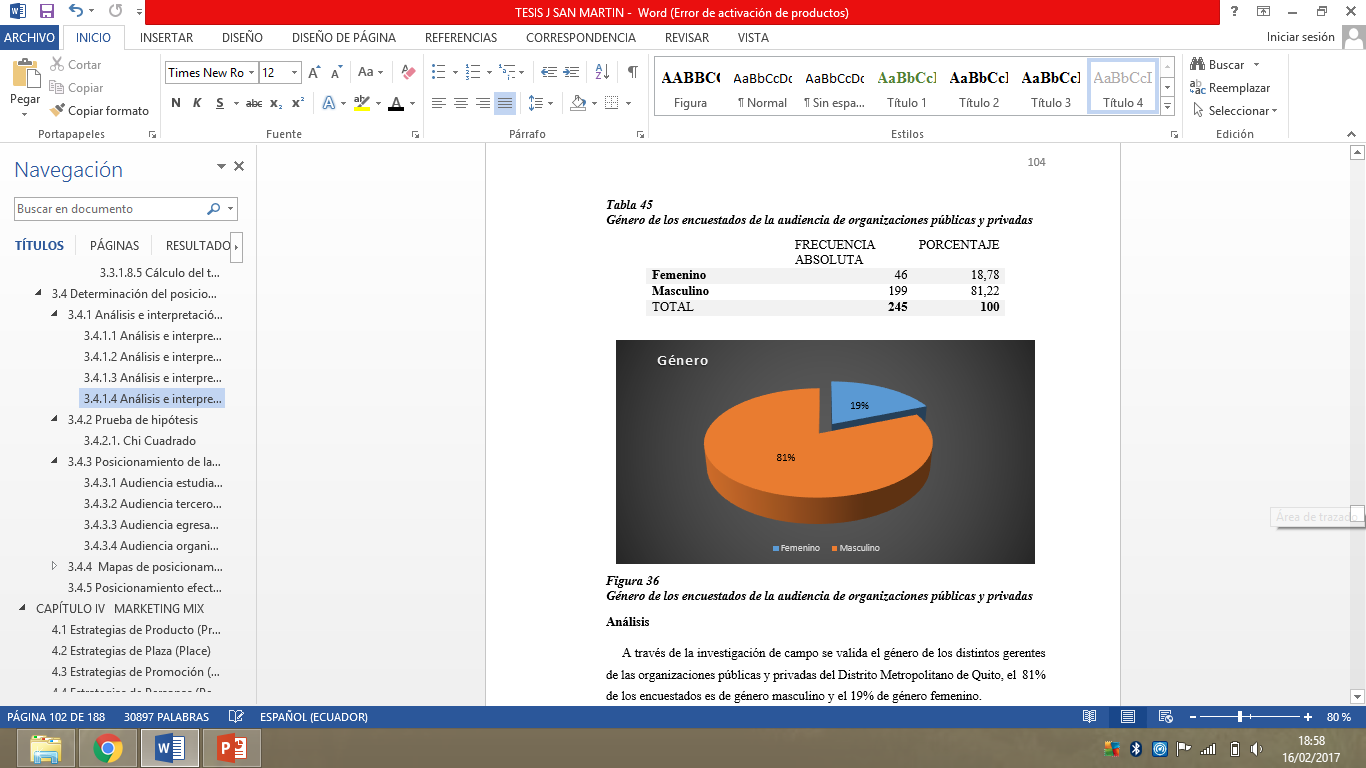 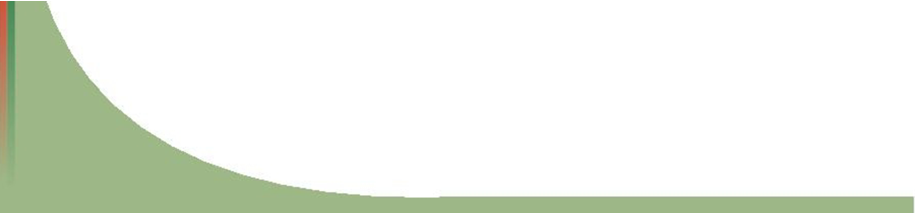 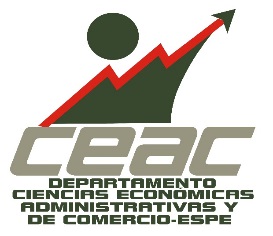 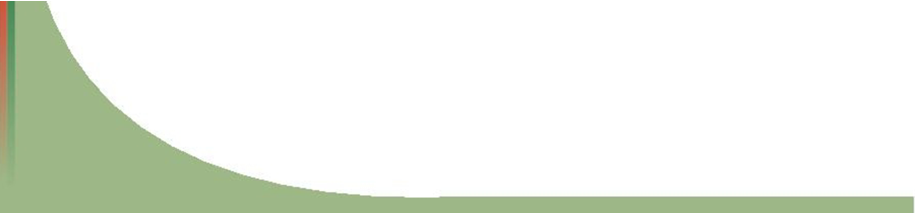 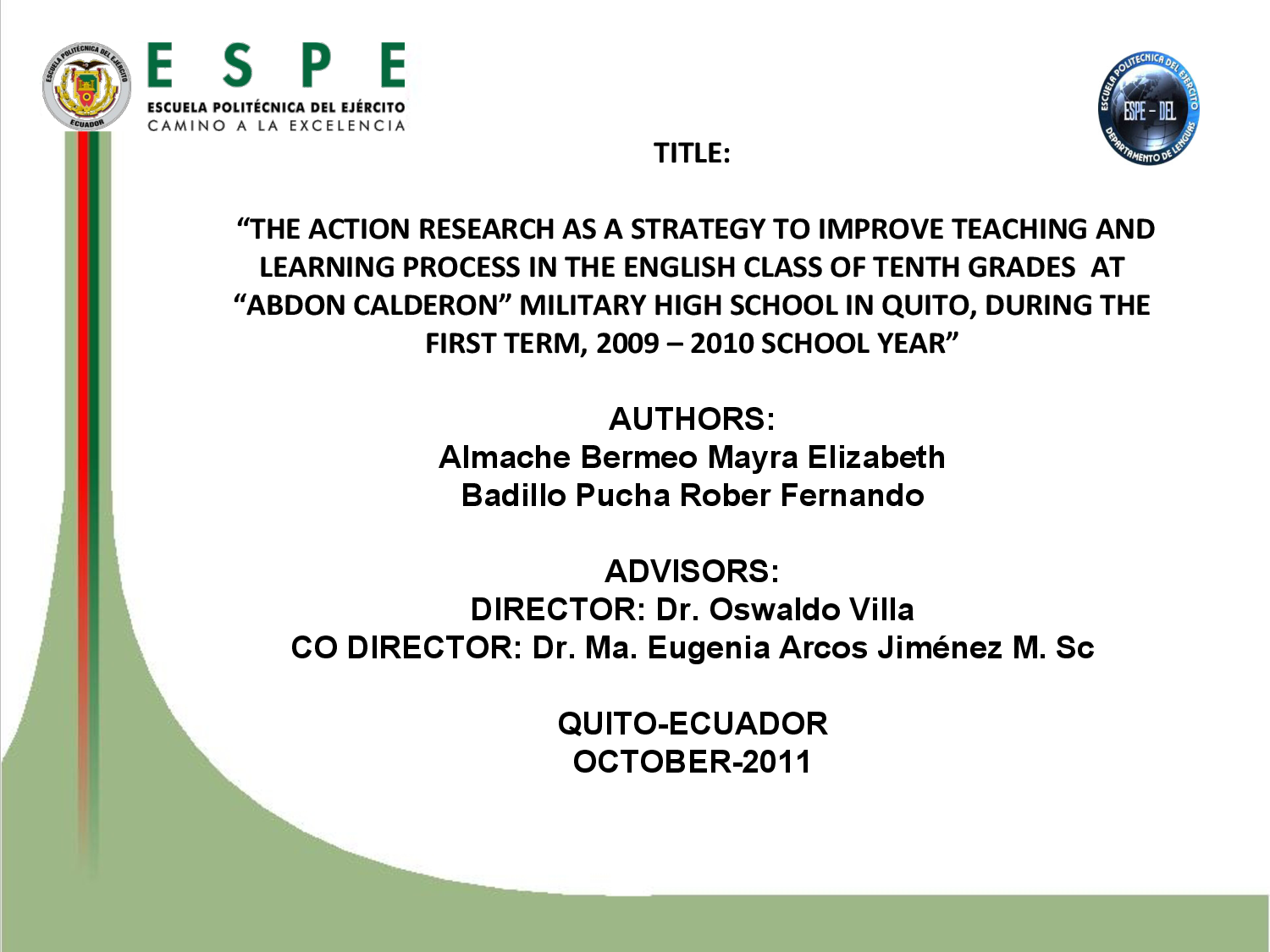 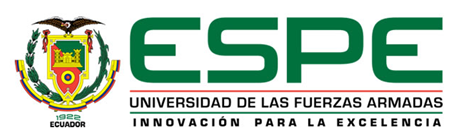 En un rango del 1 al 5, califique la importancia de cada uno de los siguientes factores, siendo 5=Muy importante; 4= Importante, 3=Medianamente importante, 2=Poco importante, 1=No es importante.
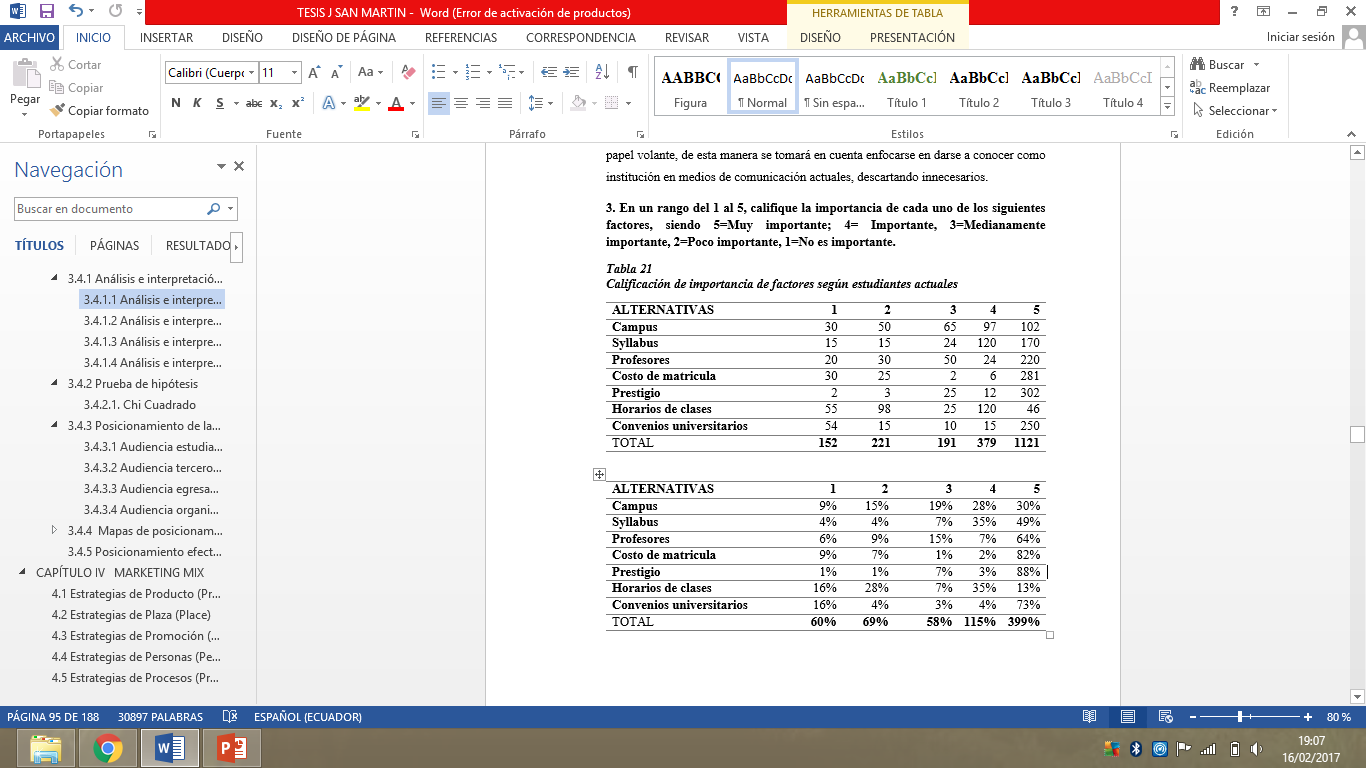 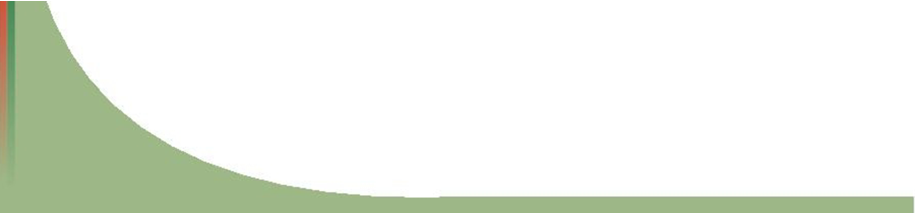 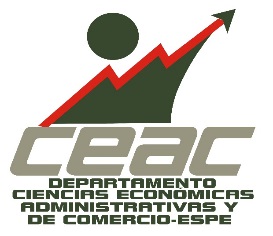 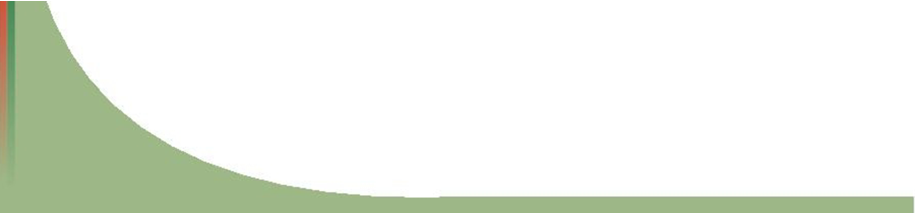 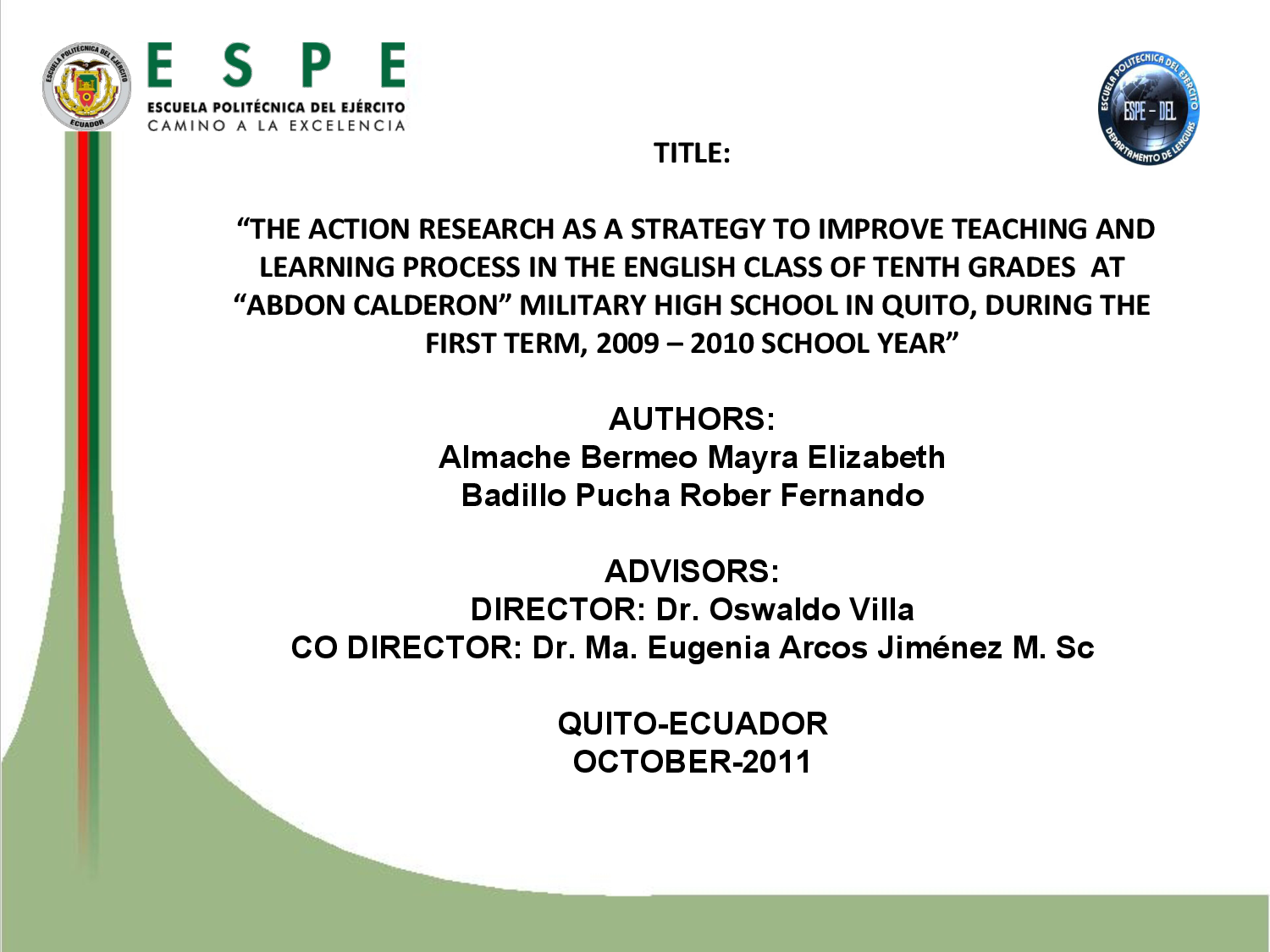 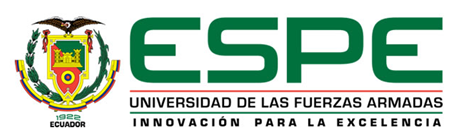 En un rango del 1 al 5, califique la importancia de cada uno de los siguientes factores, siendo 5=Muy importante; 4= Importante, 3=Medianamente importante, 2=Poco importante, 1=No es importante.
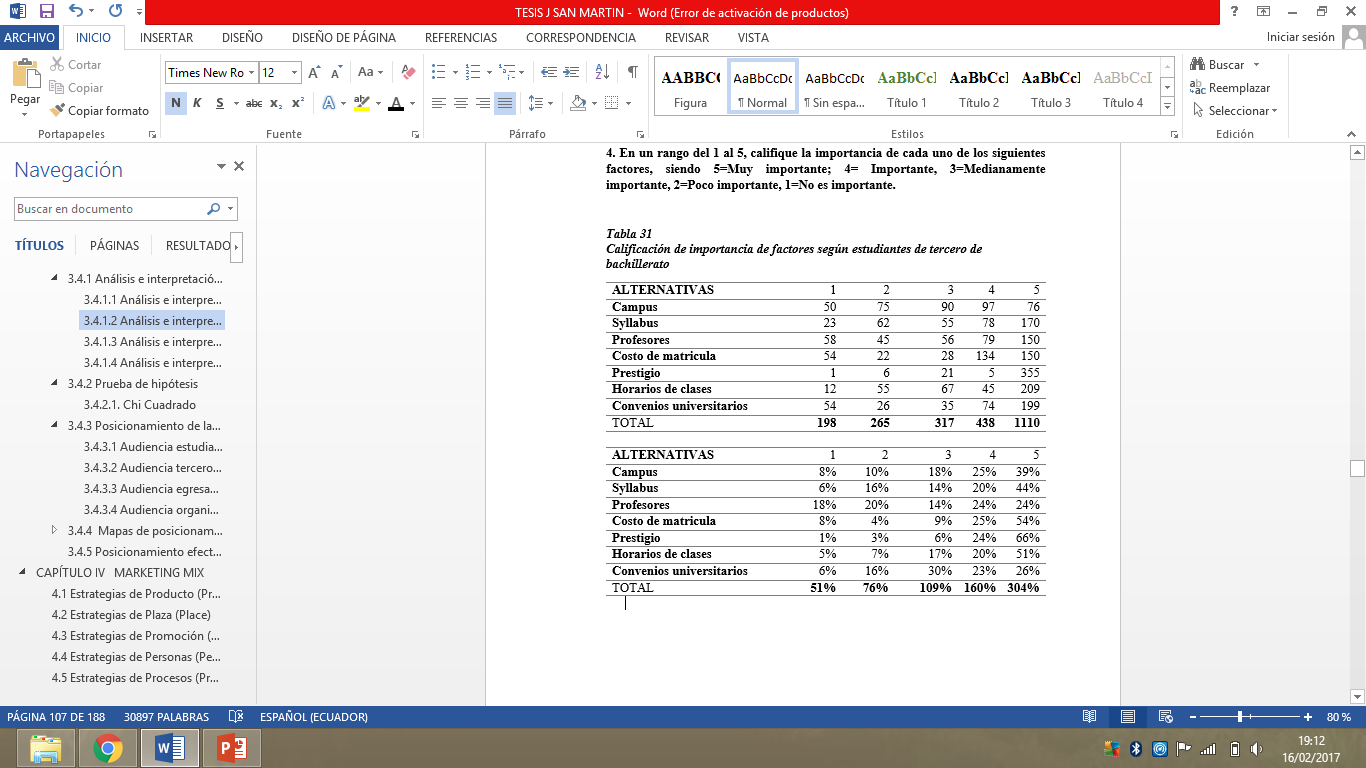 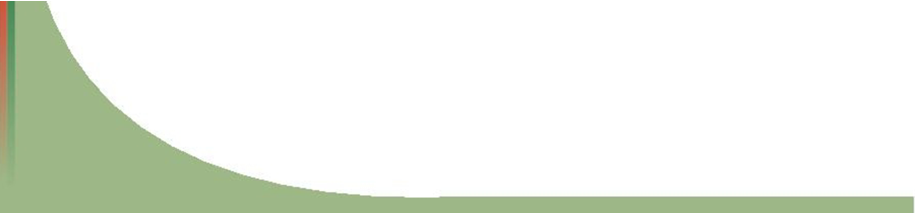 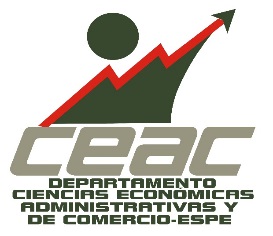 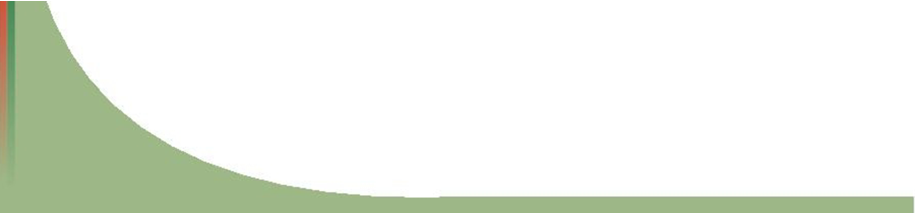 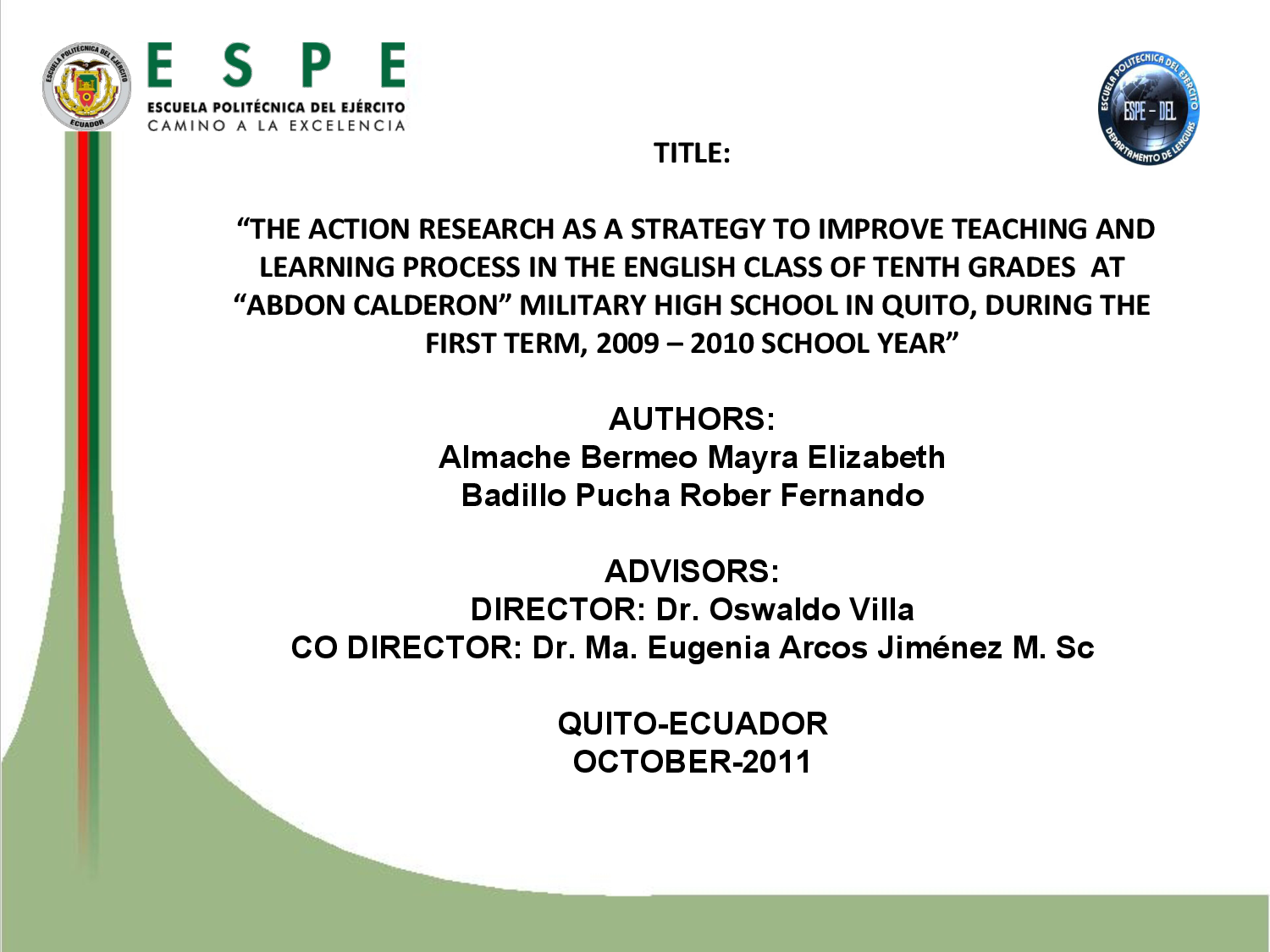 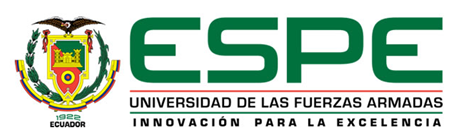 En un rango del 1 al 5, califique la importancia de cada uno de los siguientes factores, siendo 5=Muy importante; 4= Importante, 3=Medianamente importante, 2=Poco importante, 1=No es importante.
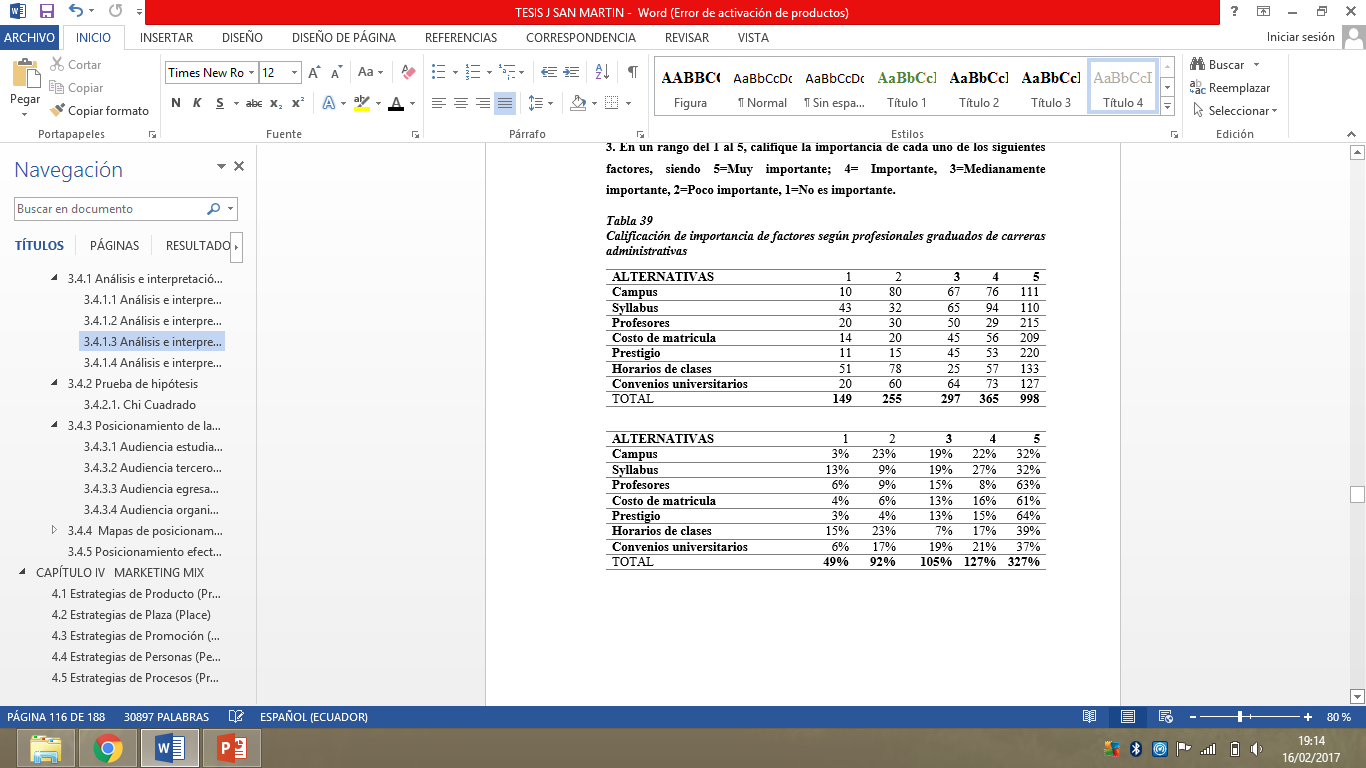 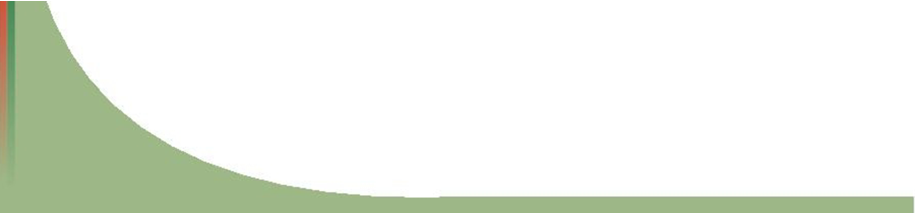 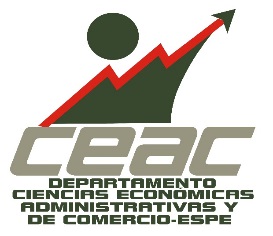 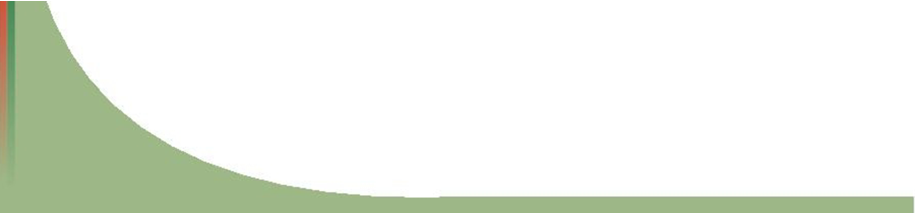 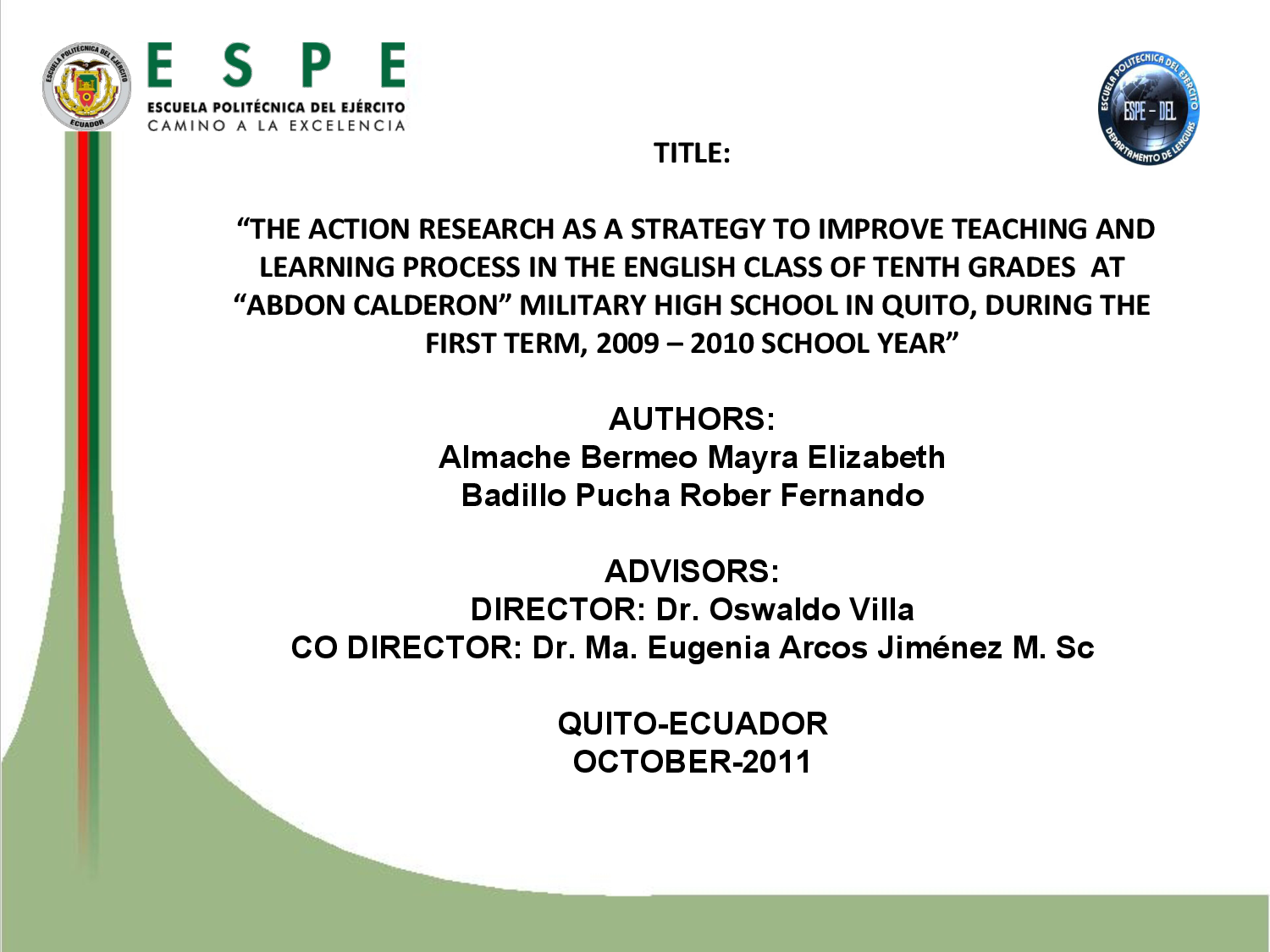 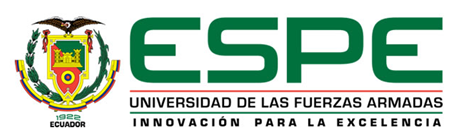 En un rango del 1 al 5, califique la importancia de cada uno de los siguientes factores, siendo 5=Muy importante; 4= Importante, 3=Medianamente importante, 2=Poco importante, 1=No es importante.
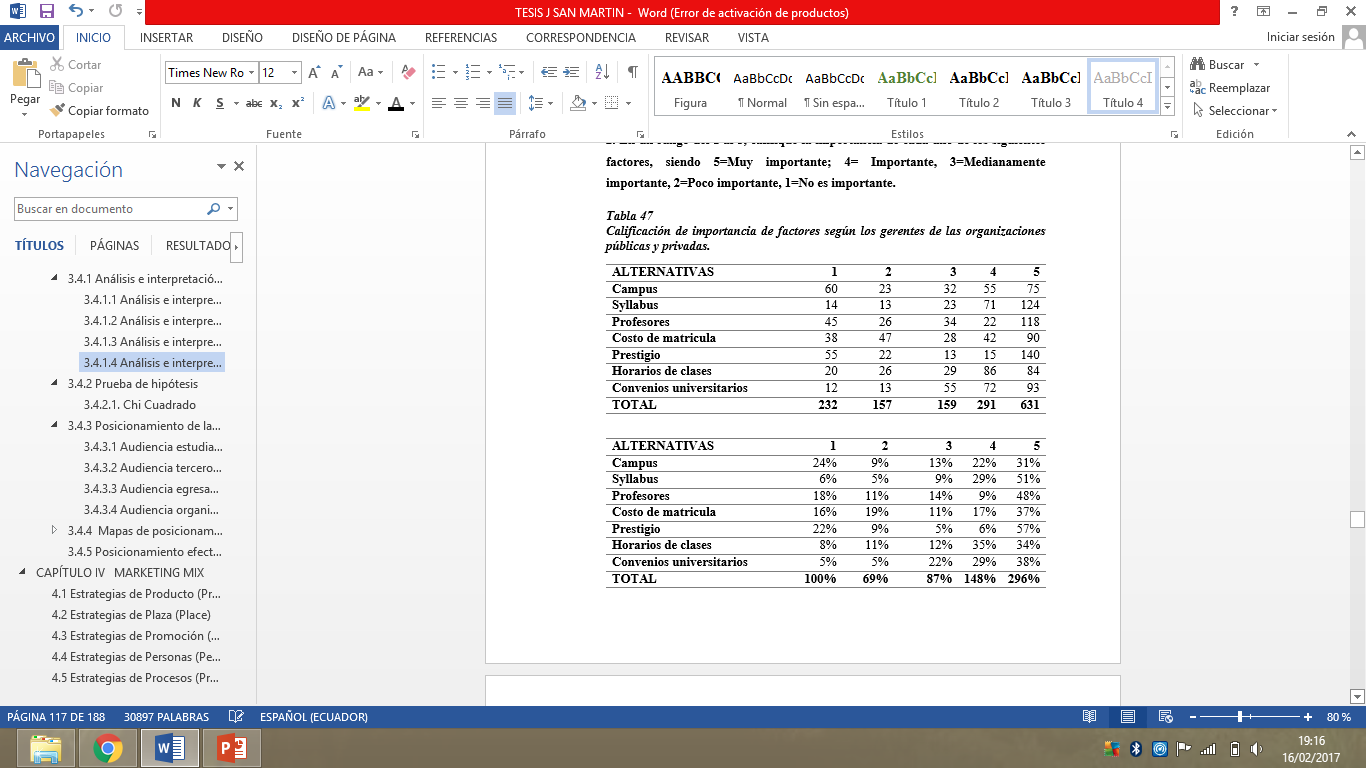 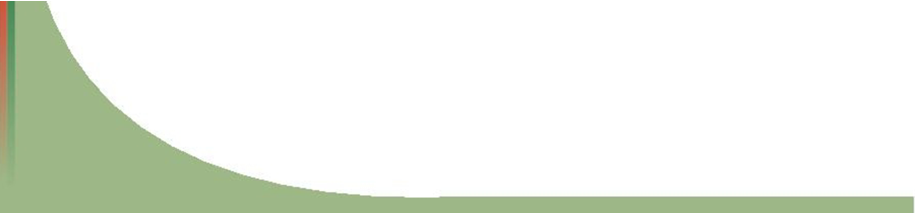 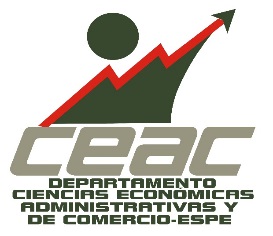 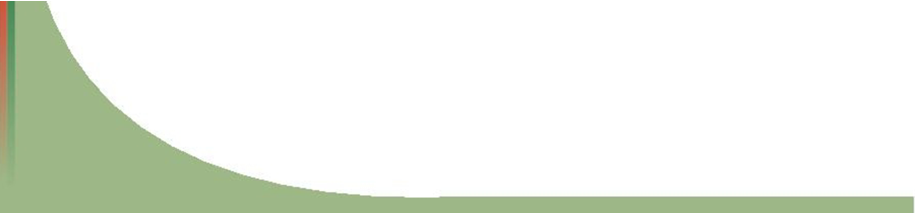 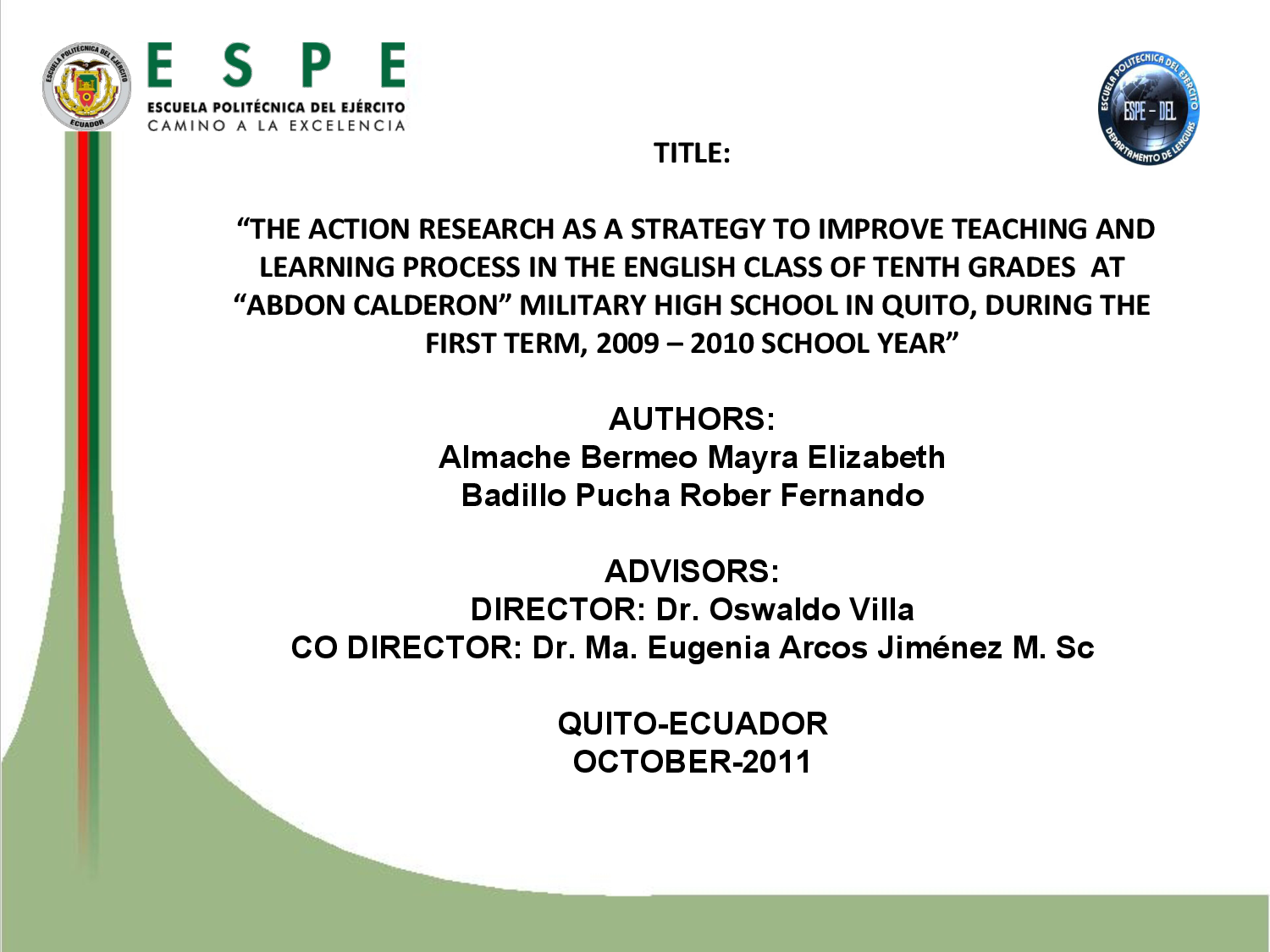 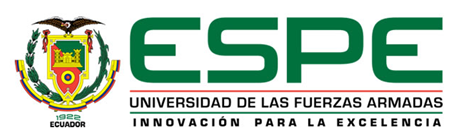 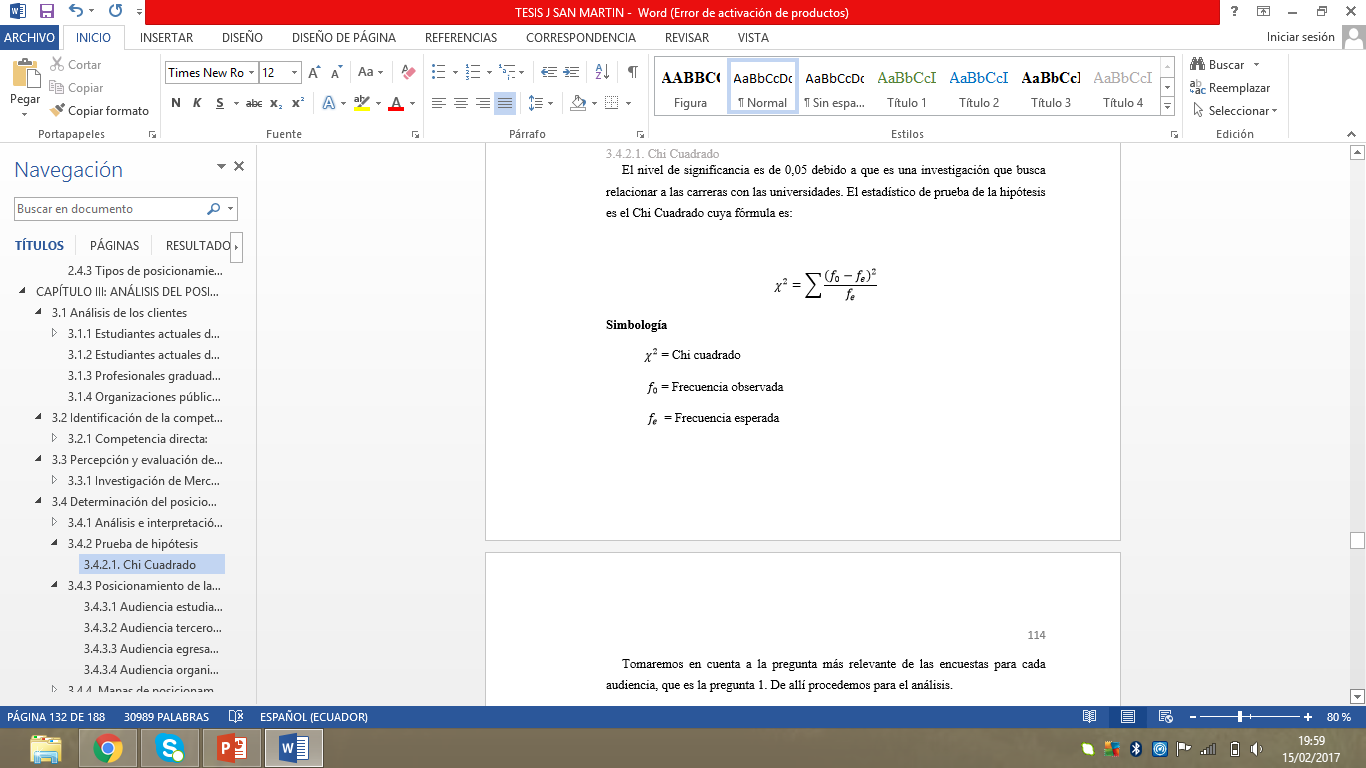 CHI CUADRADO:
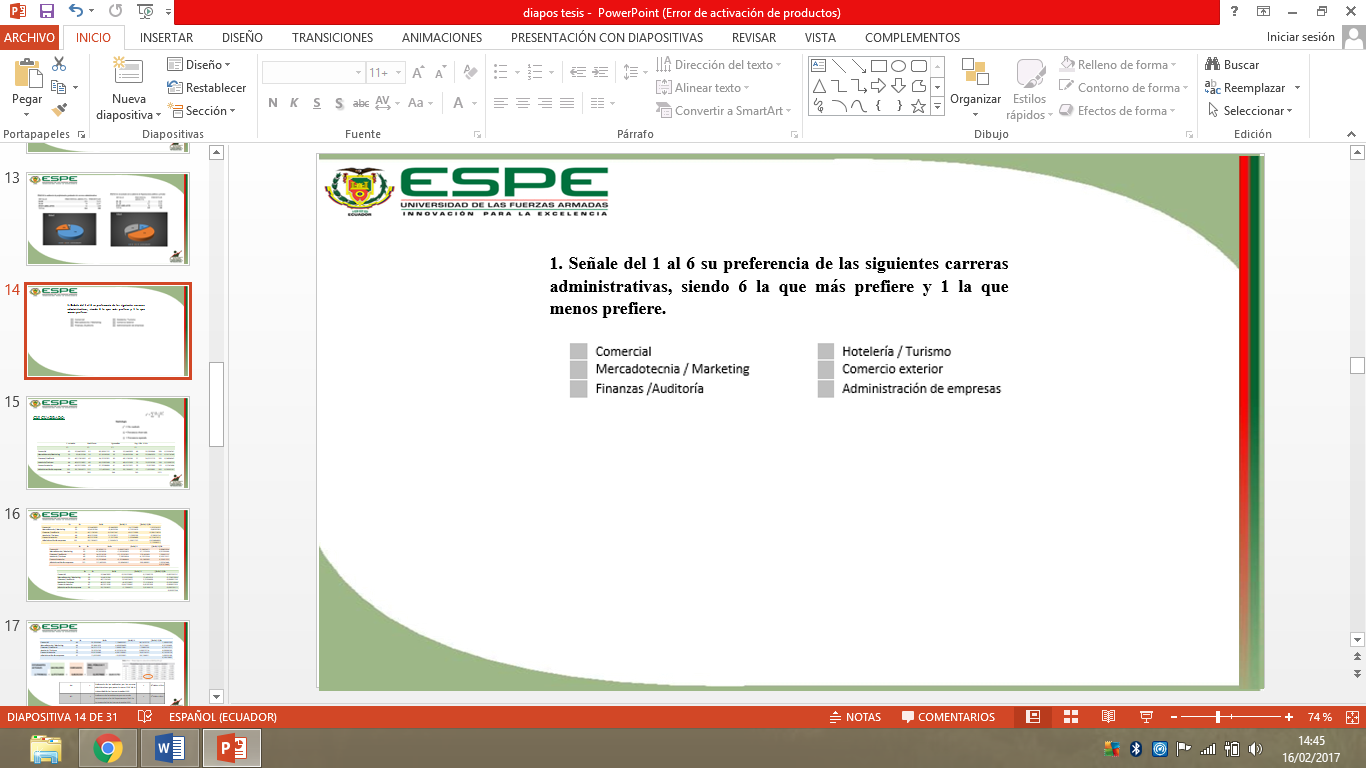 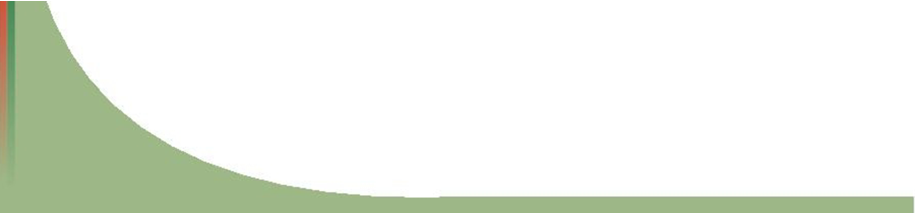 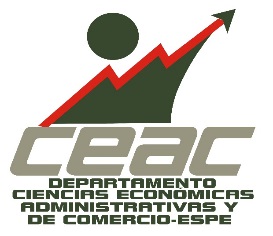 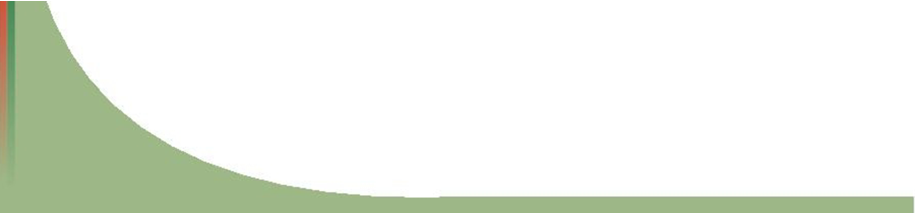 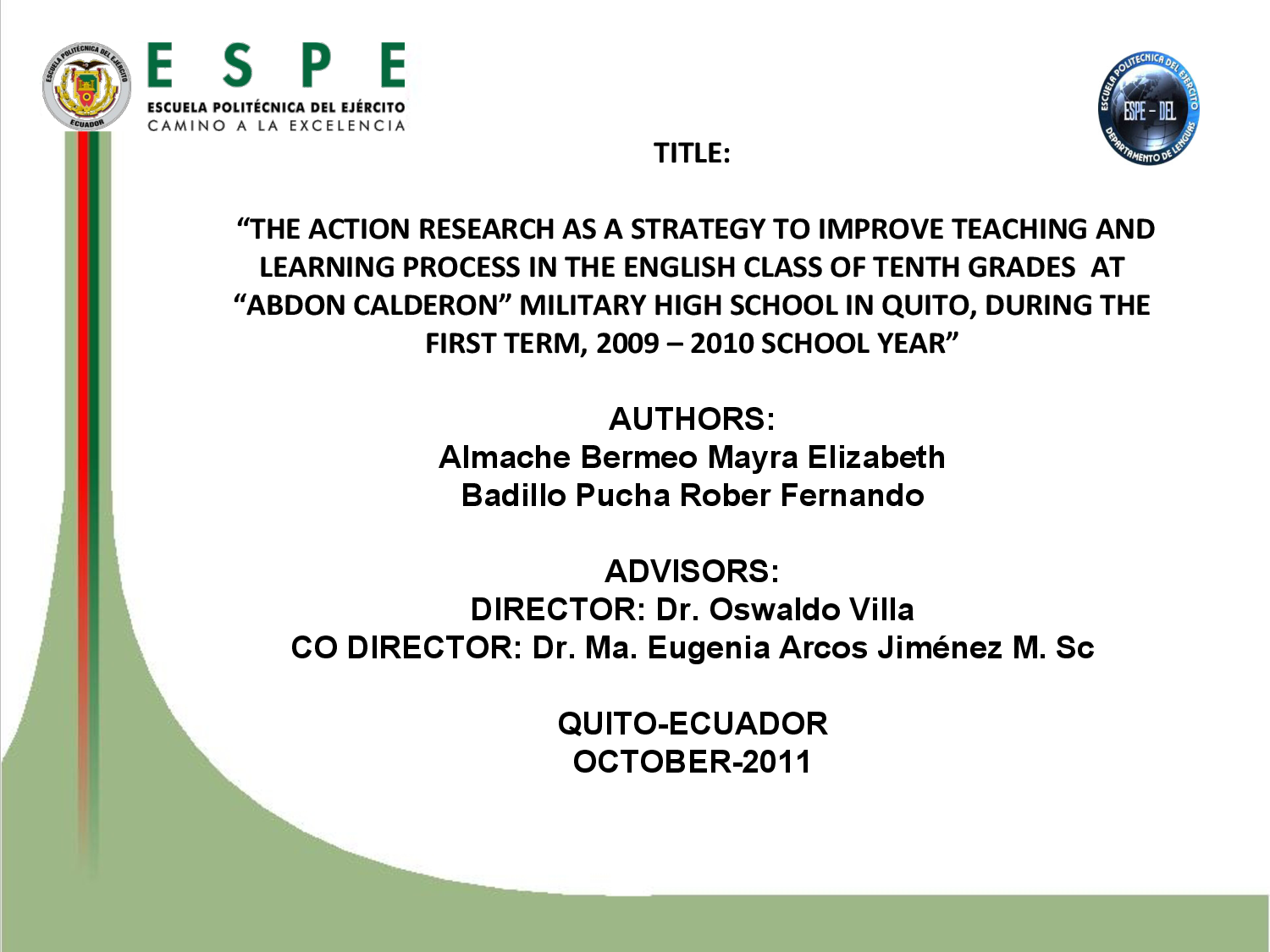 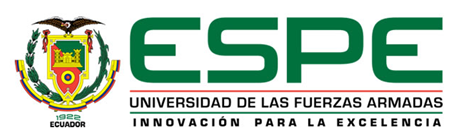 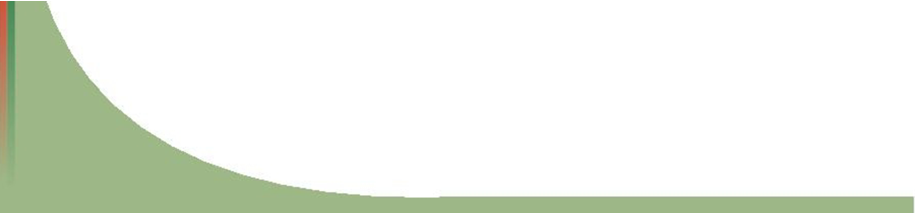 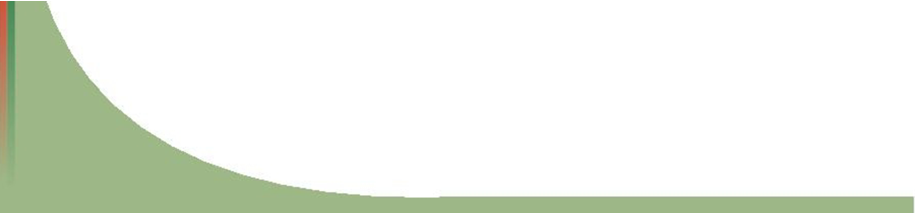 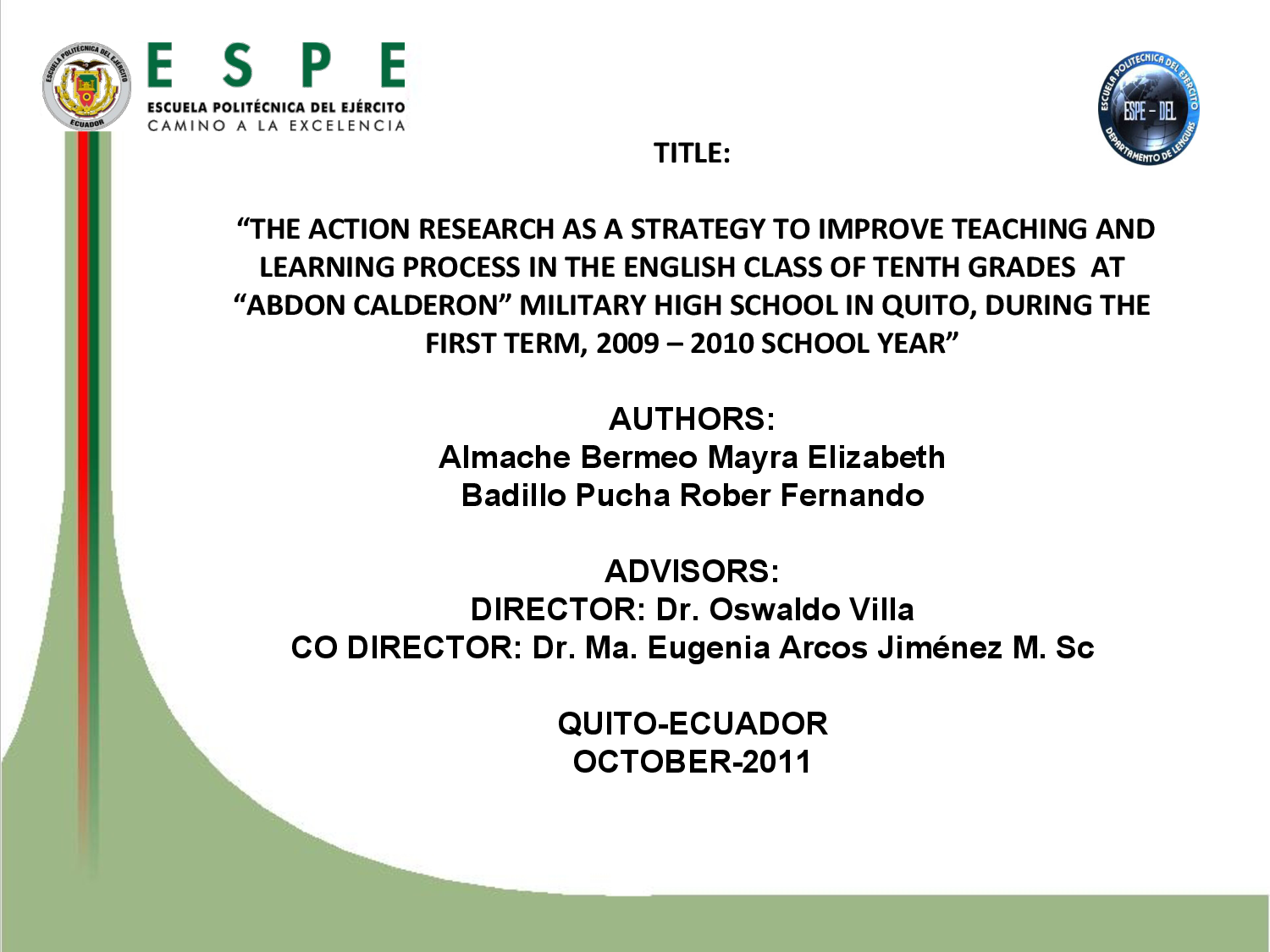 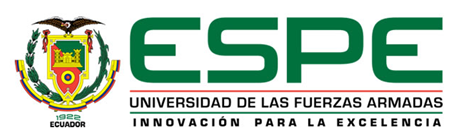 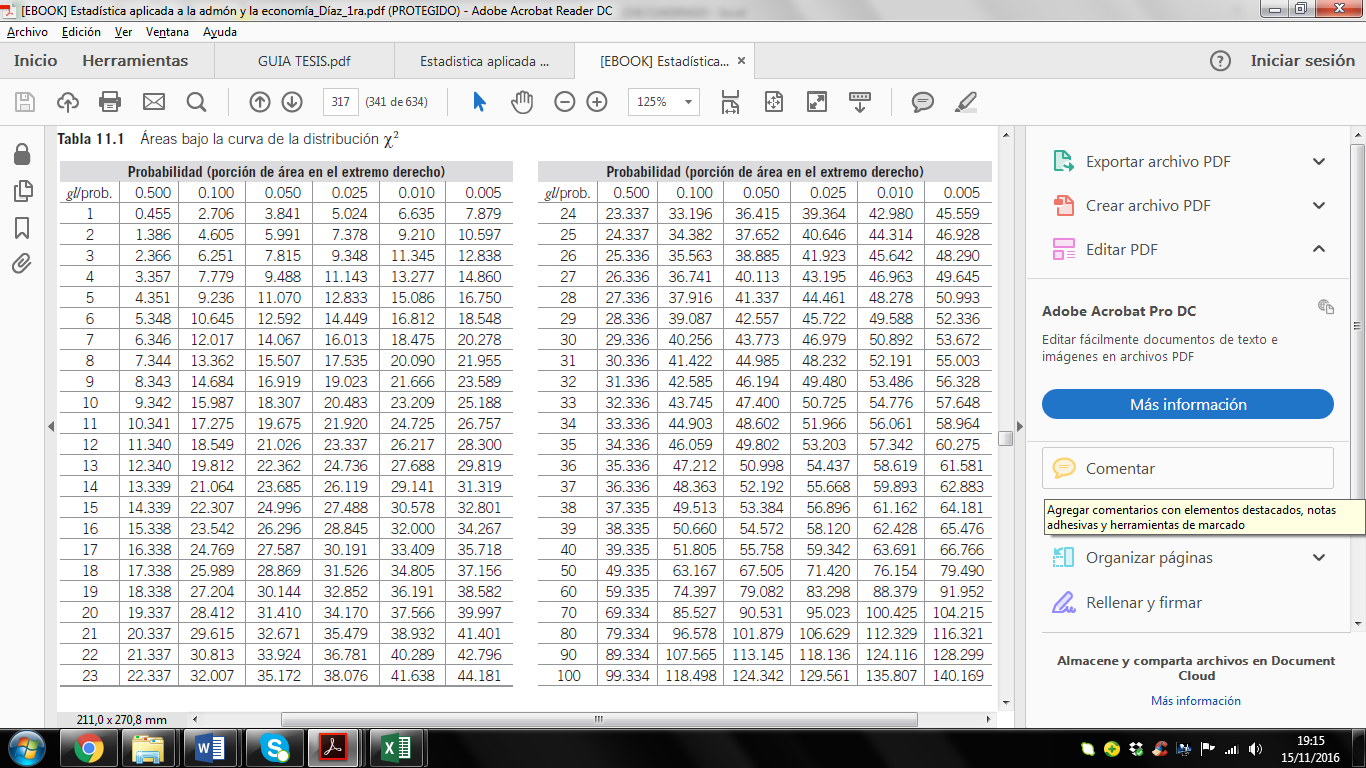 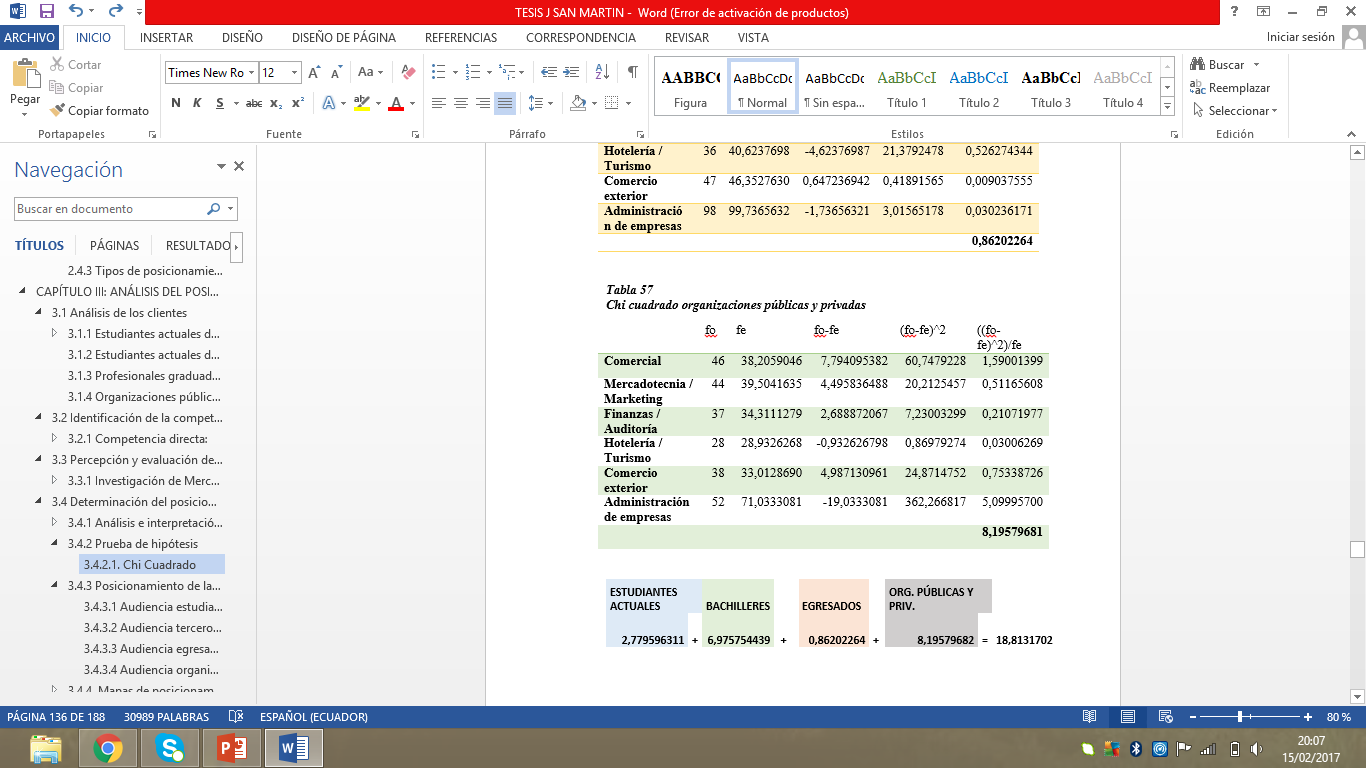 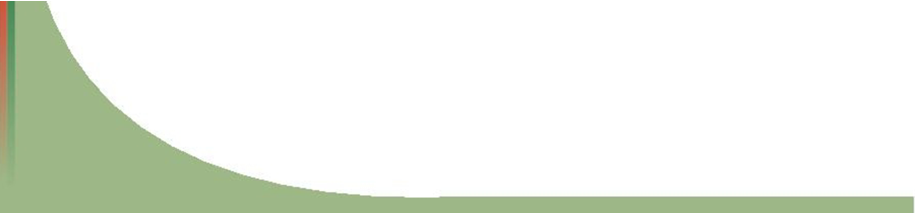 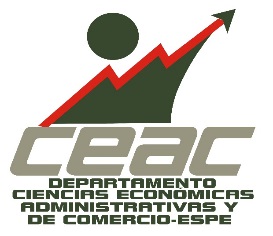 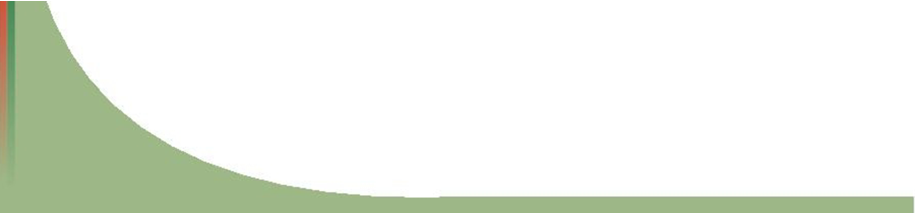 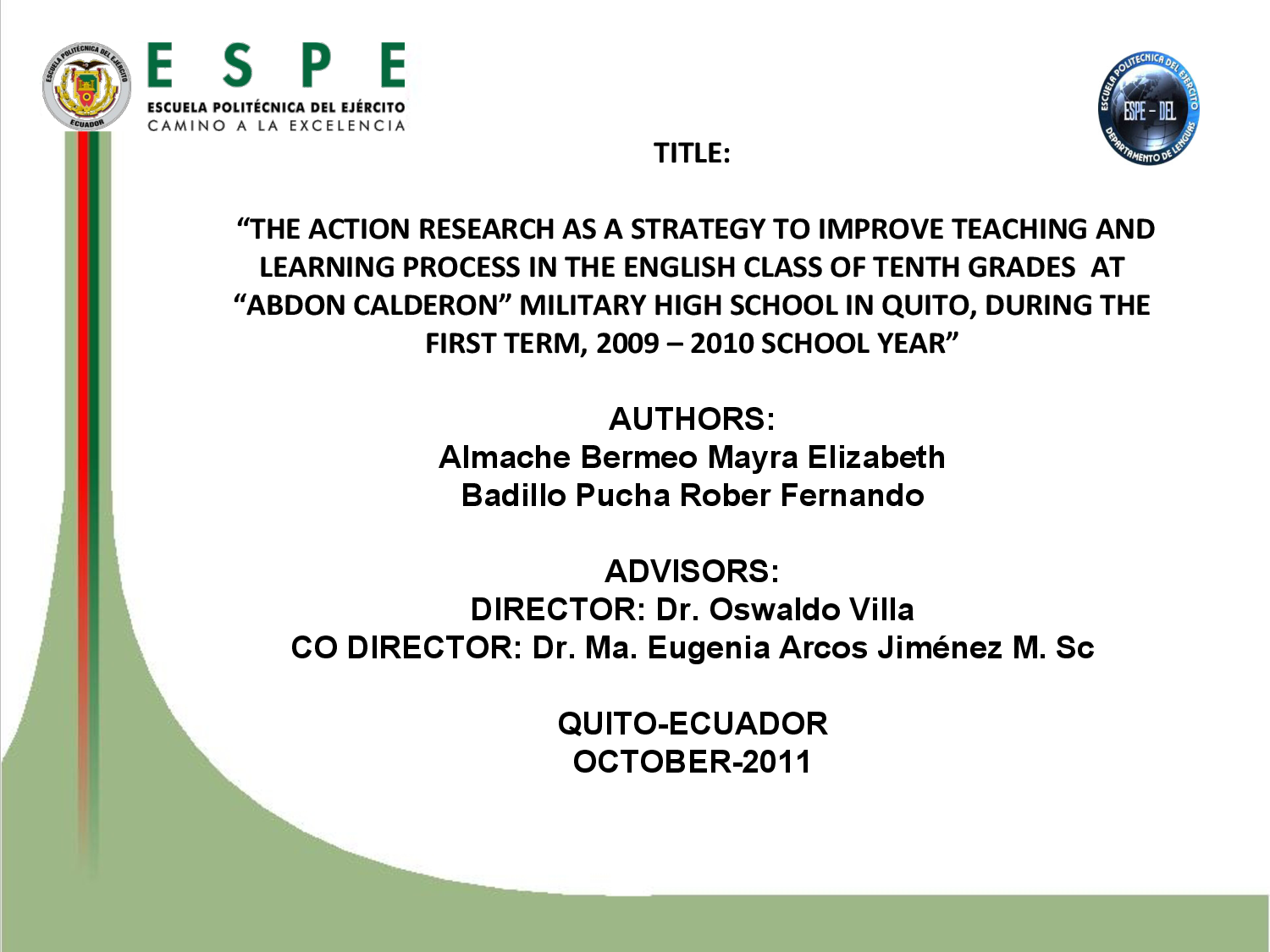 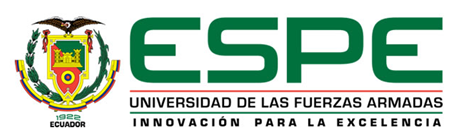 POSICIONAMIENTO EFECTIVO:  
			
			POSICIONAMIENTO POR CALIDAD
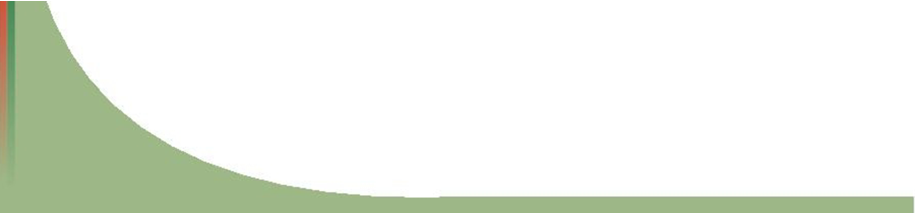 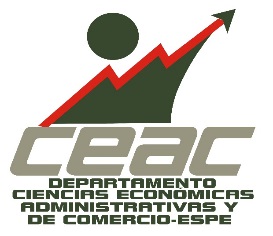 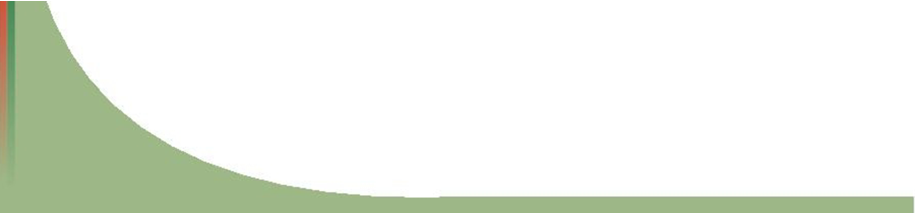 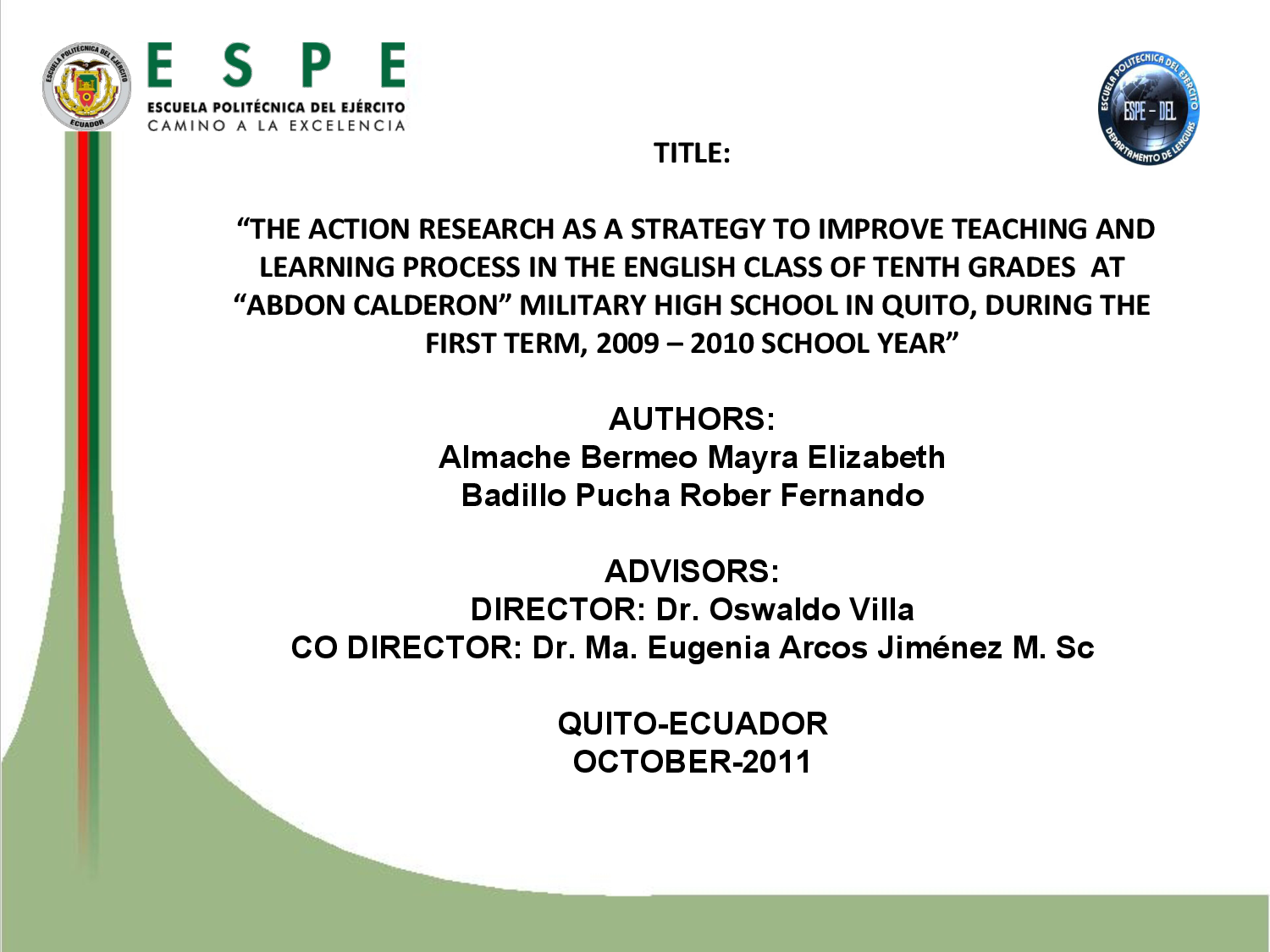 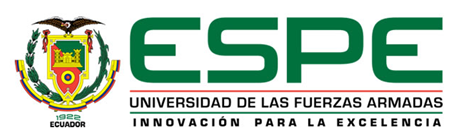 MARKETING MIX
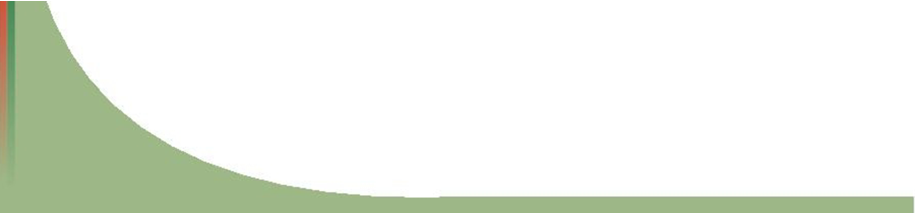 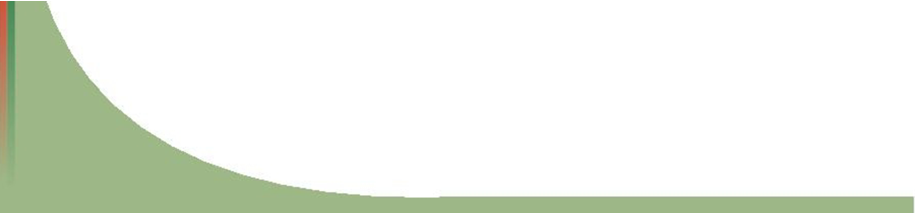 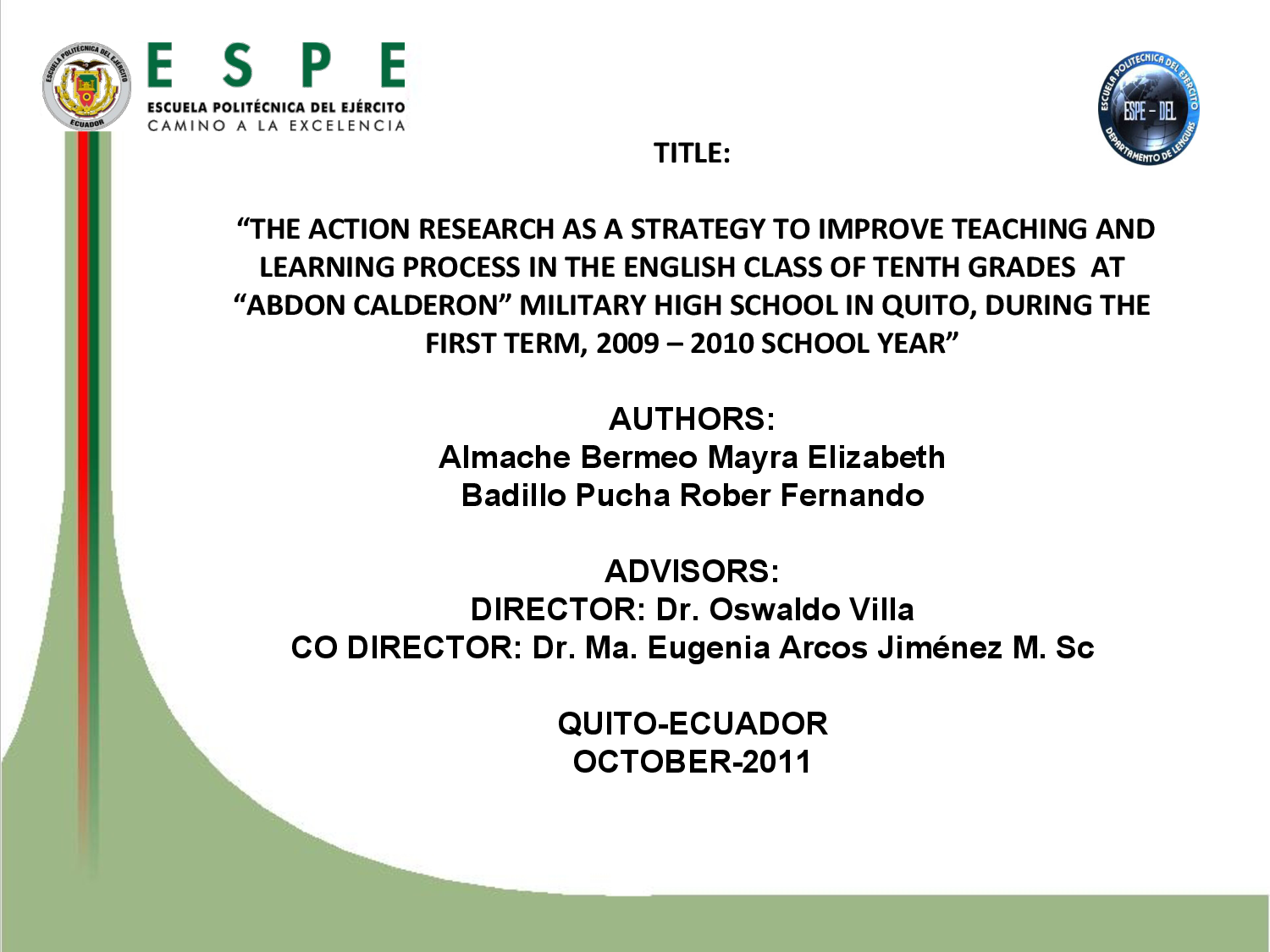 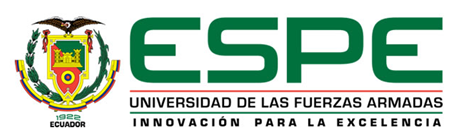 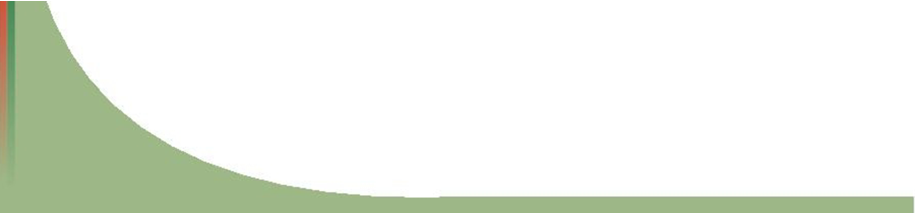 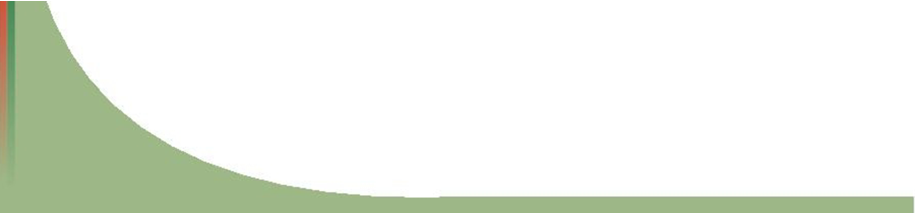 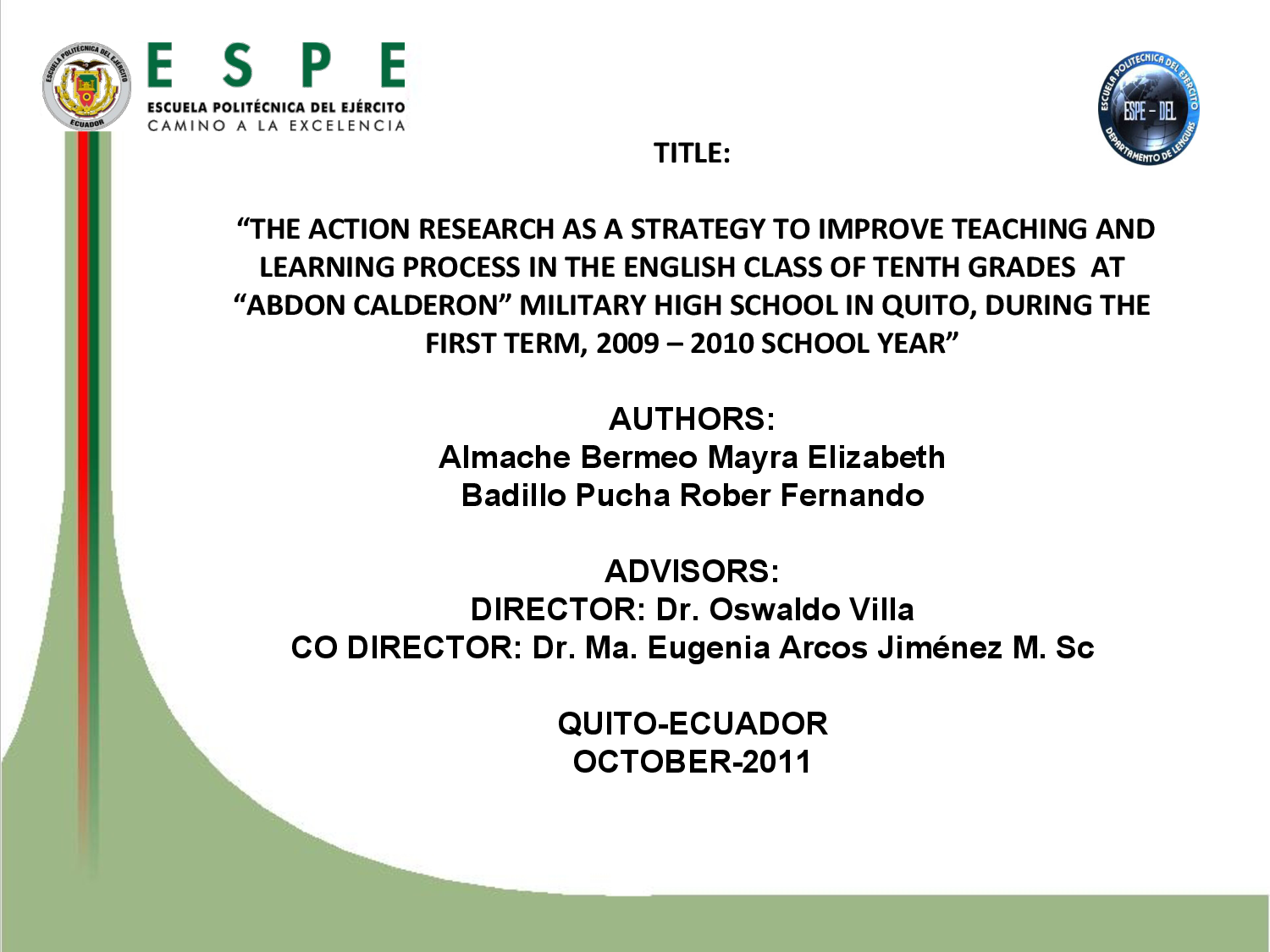 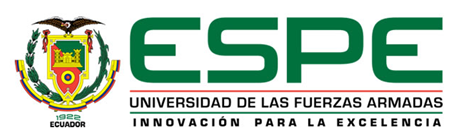 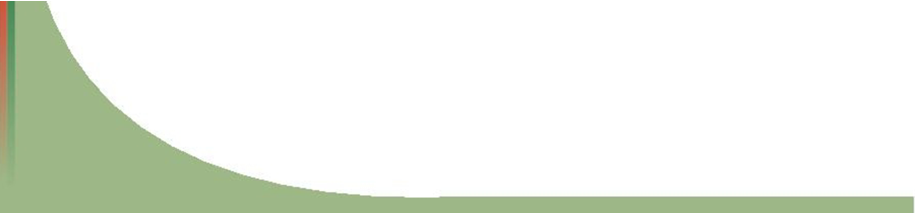 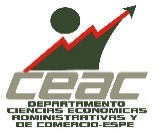 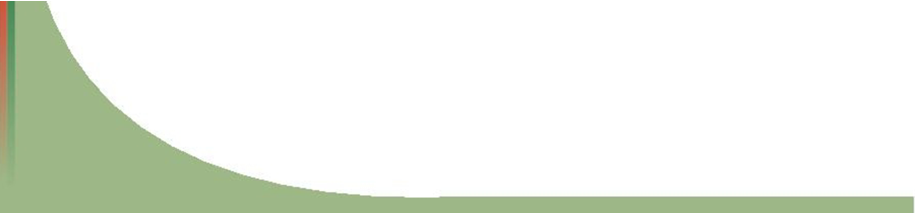 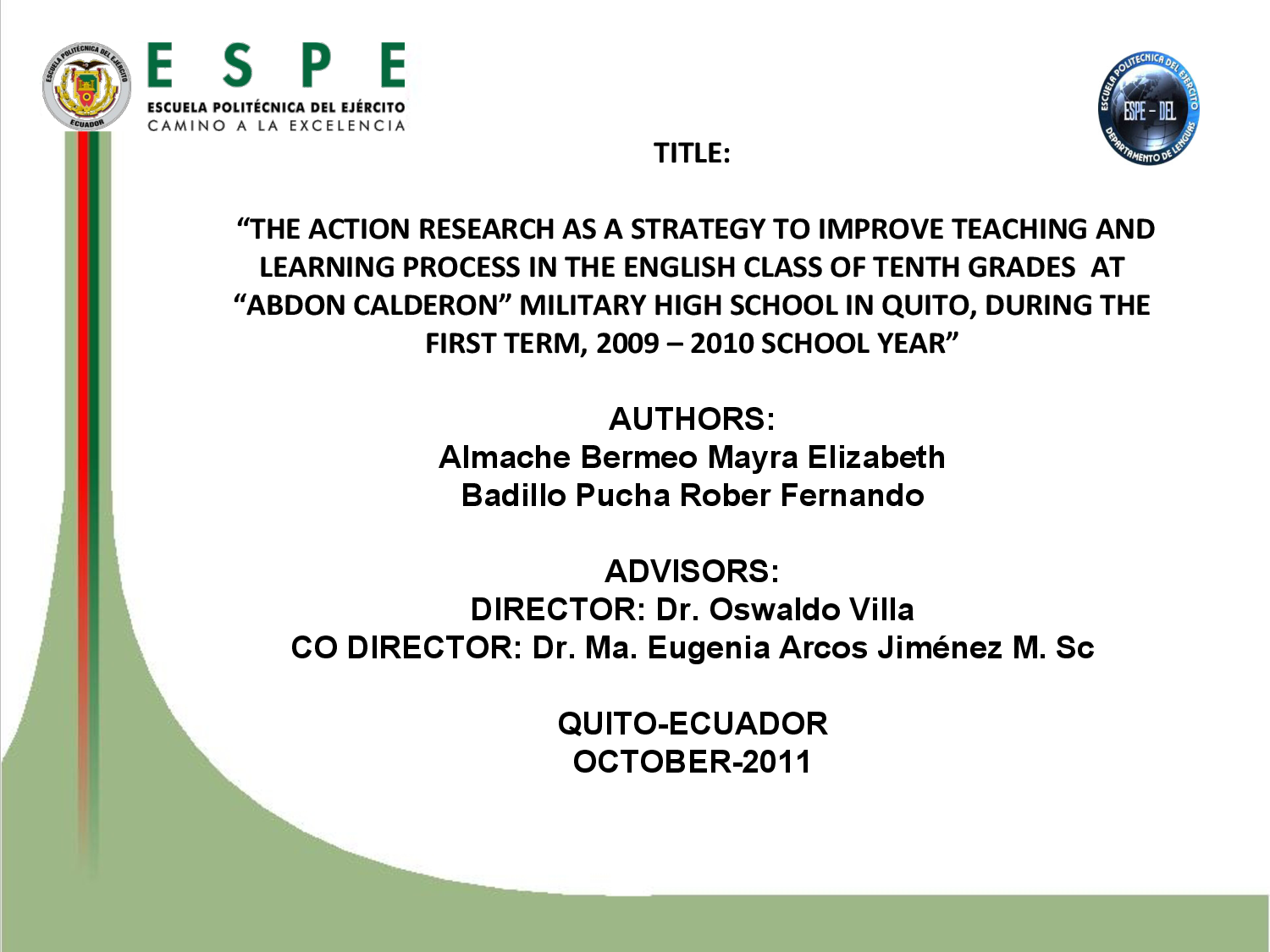 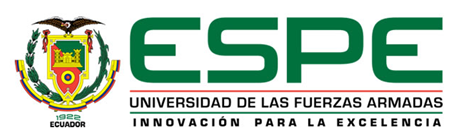 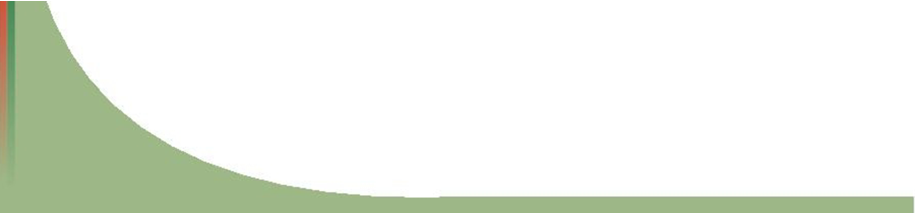 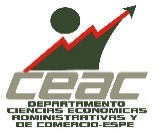 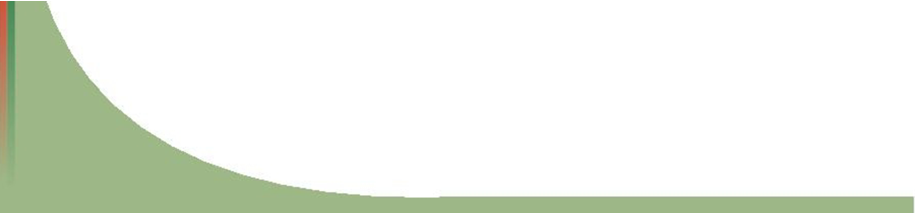 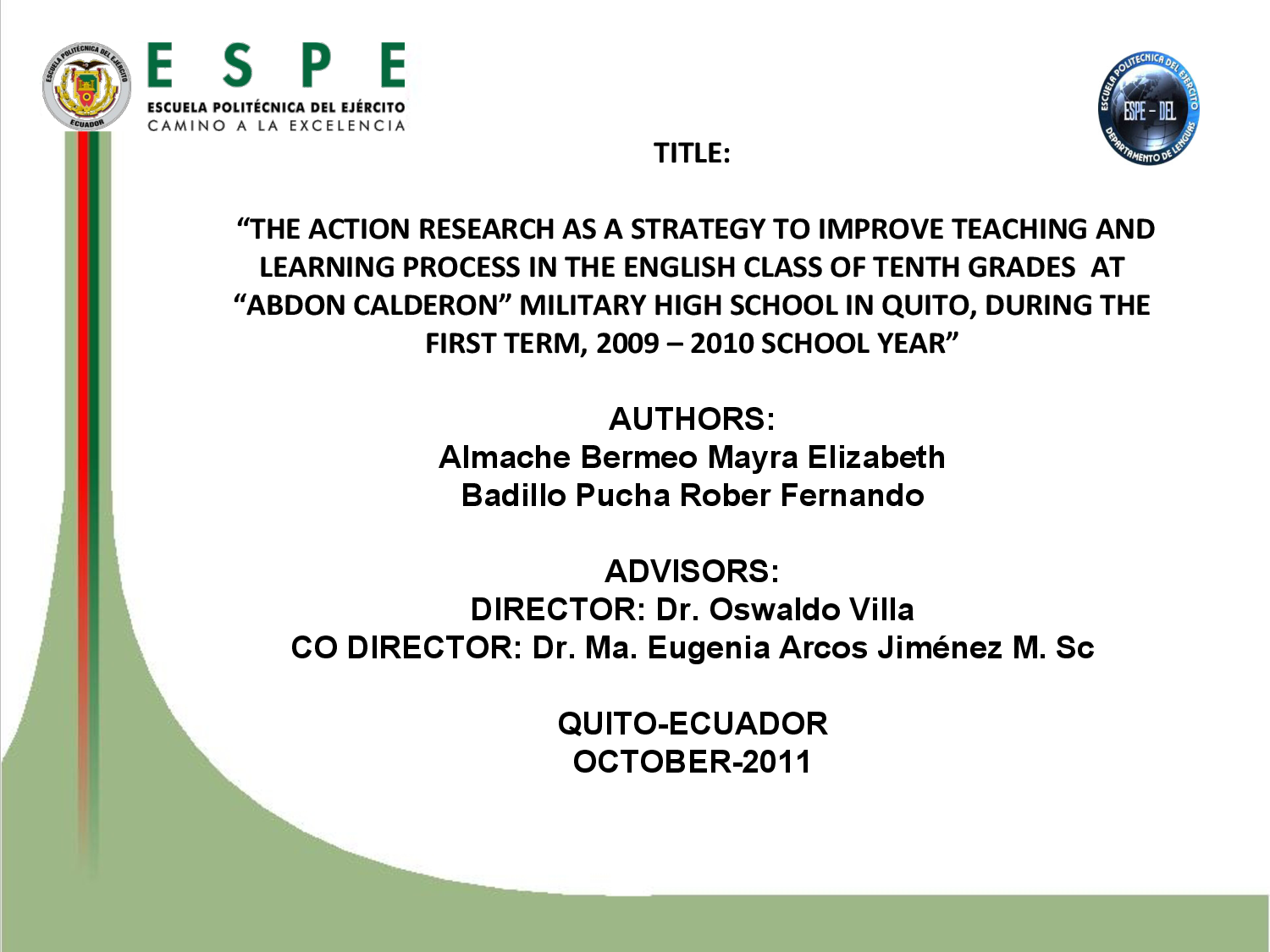 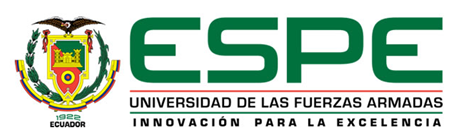 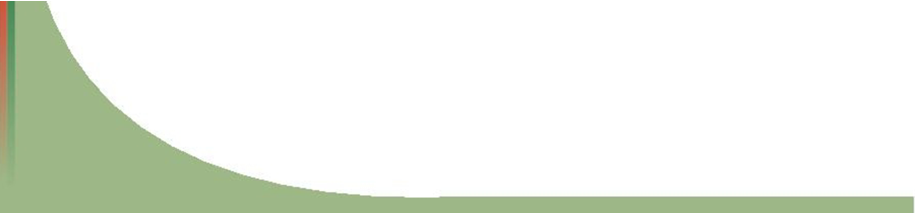 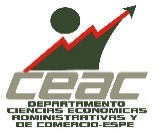 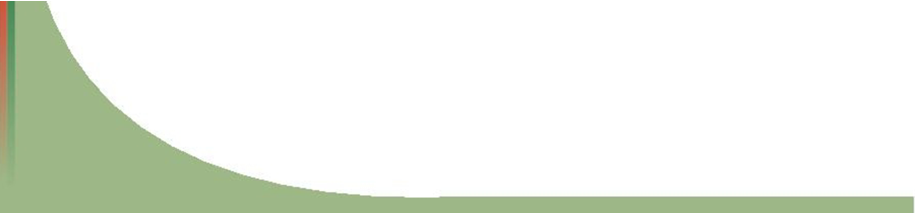 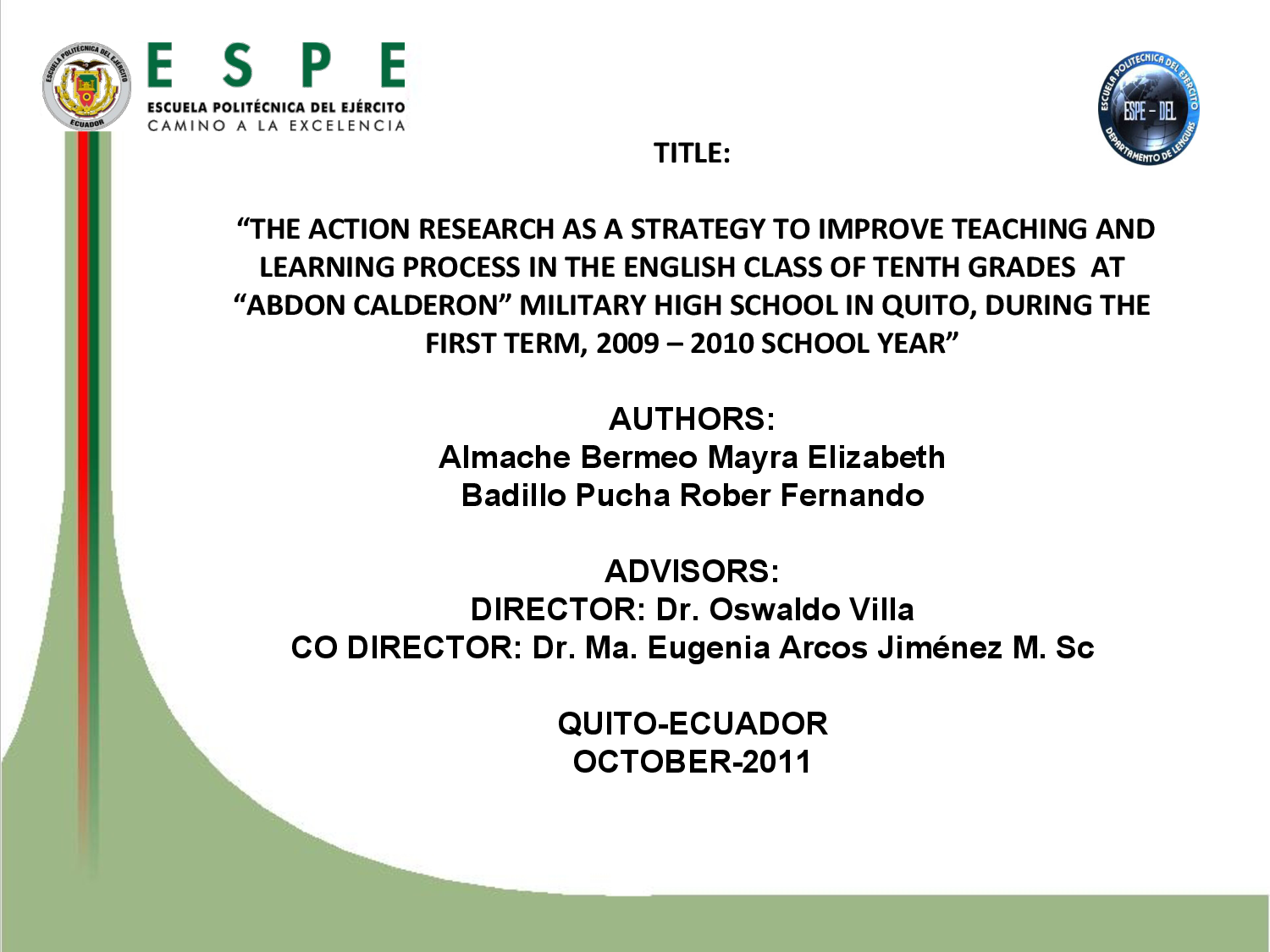 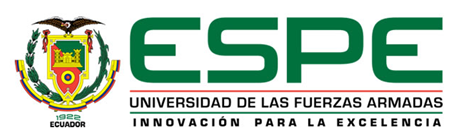 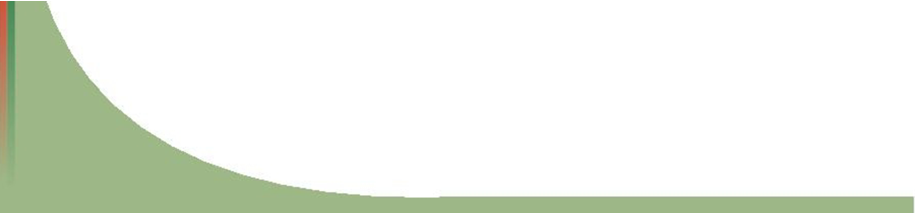 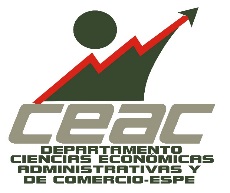 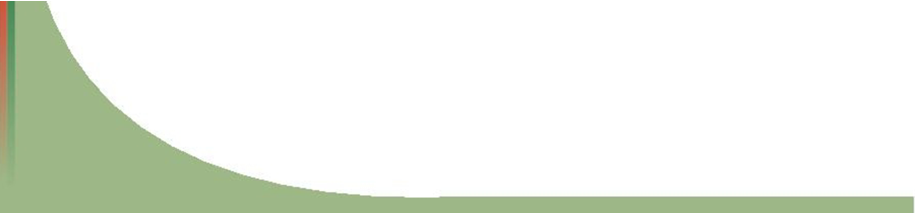 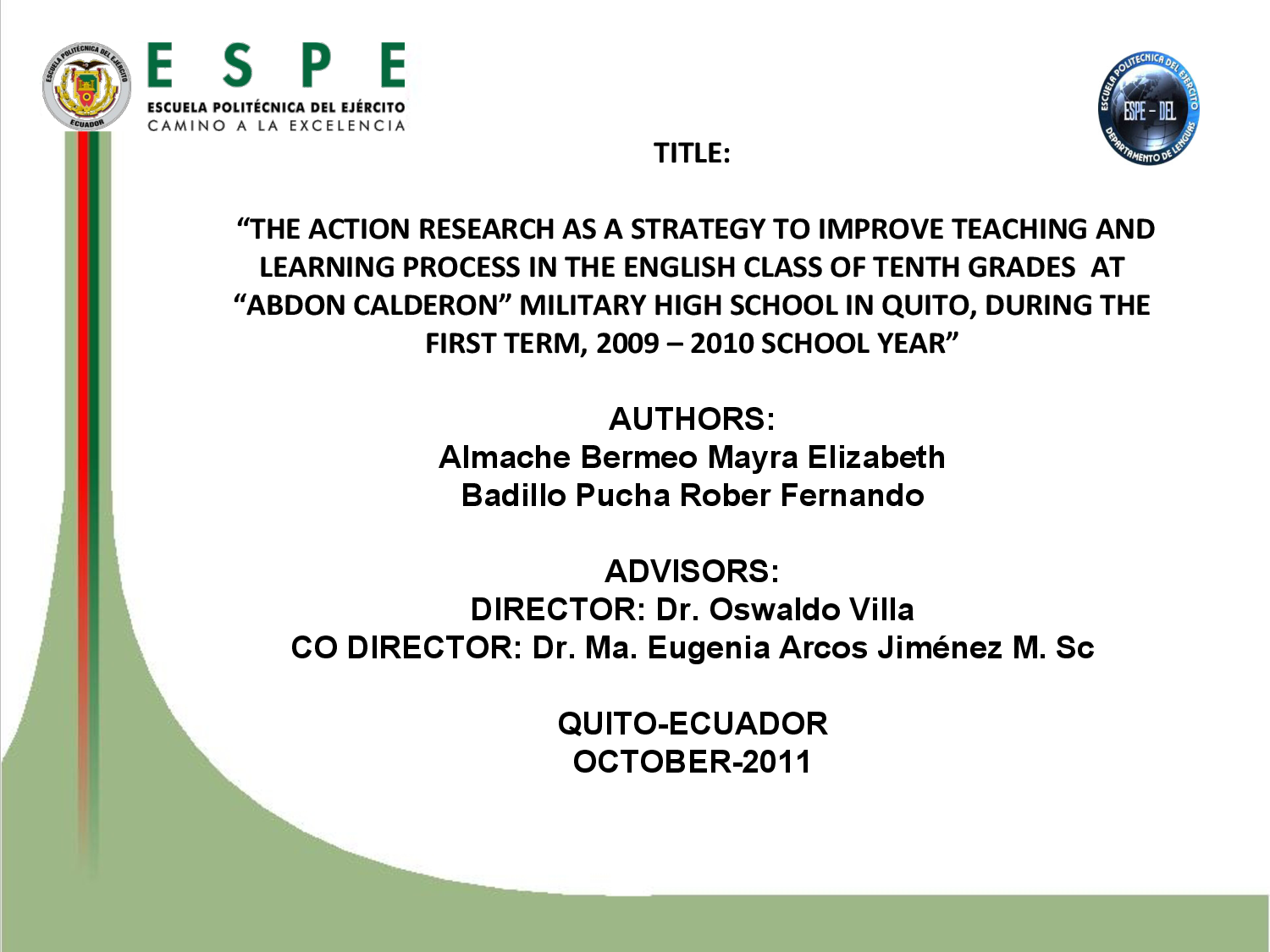 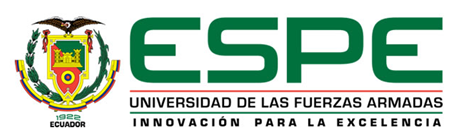 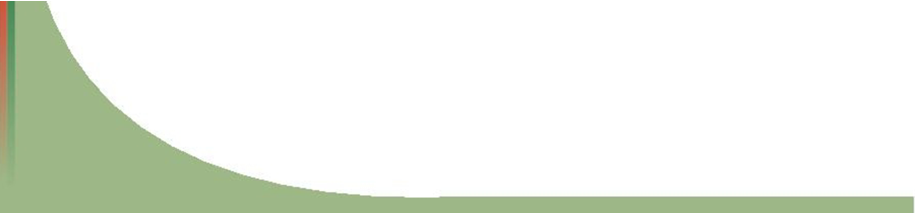 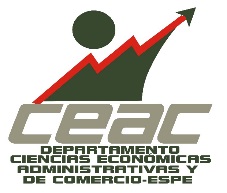 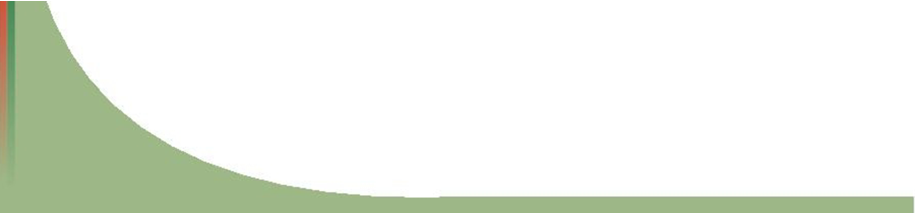 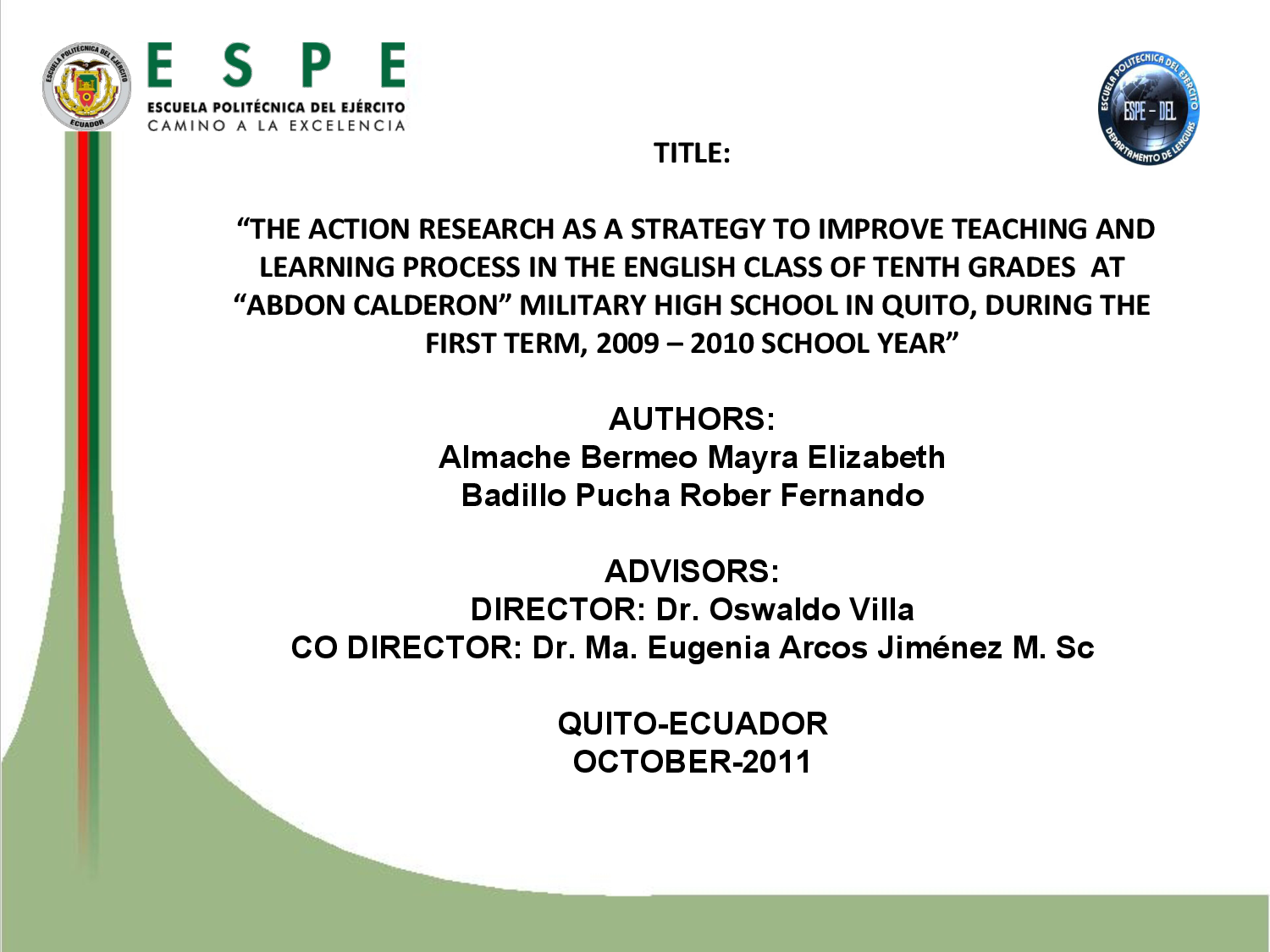 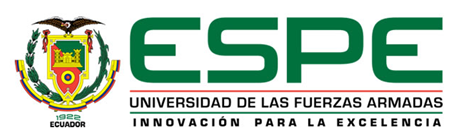 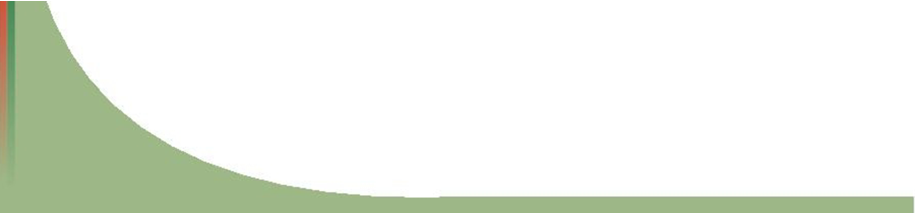 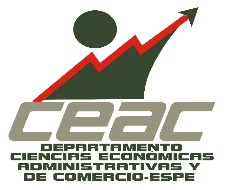 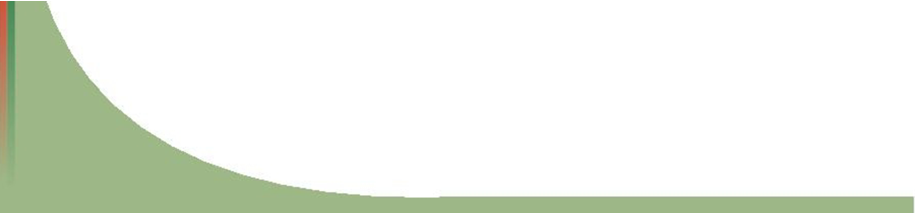 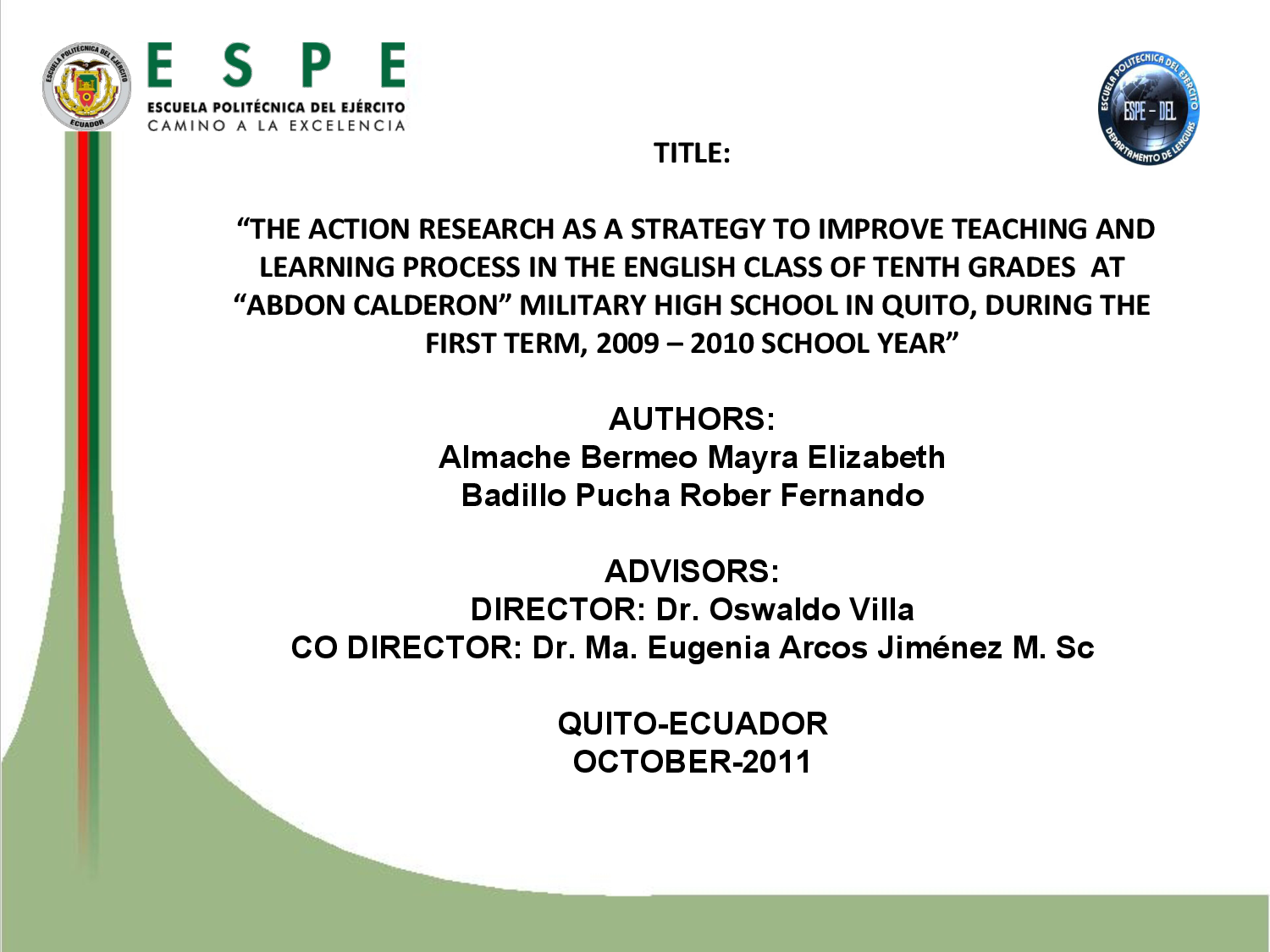 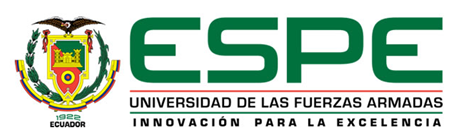 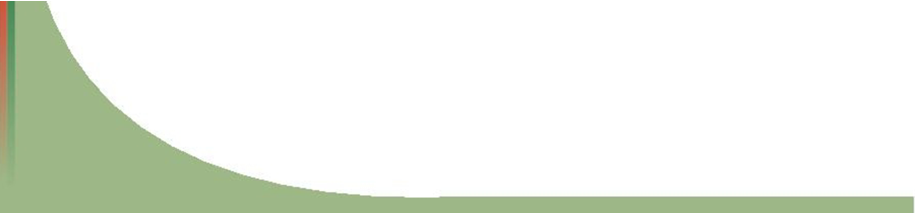 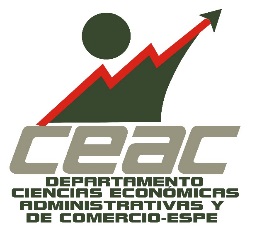 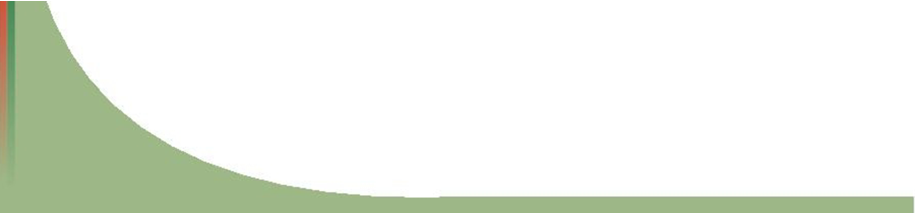 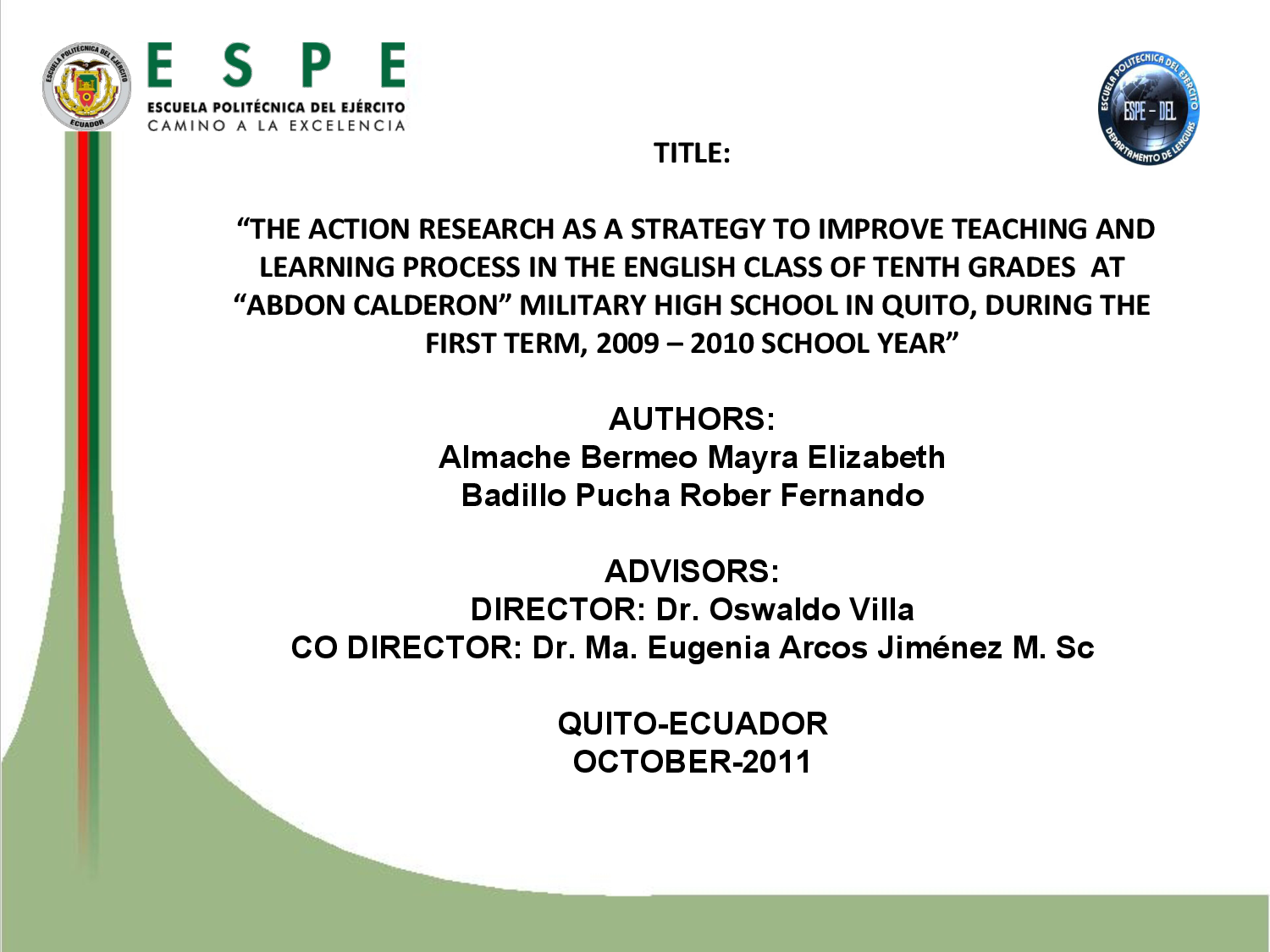 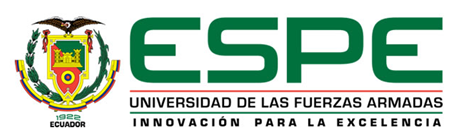 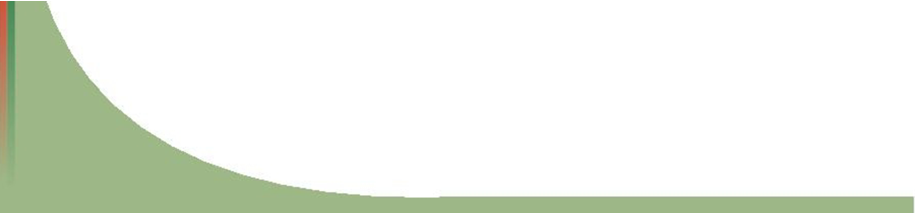 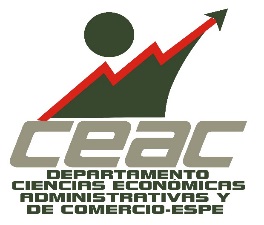 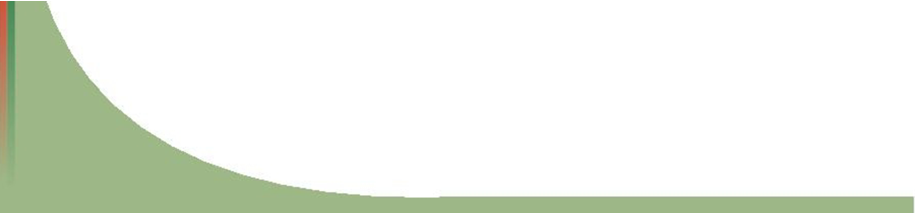 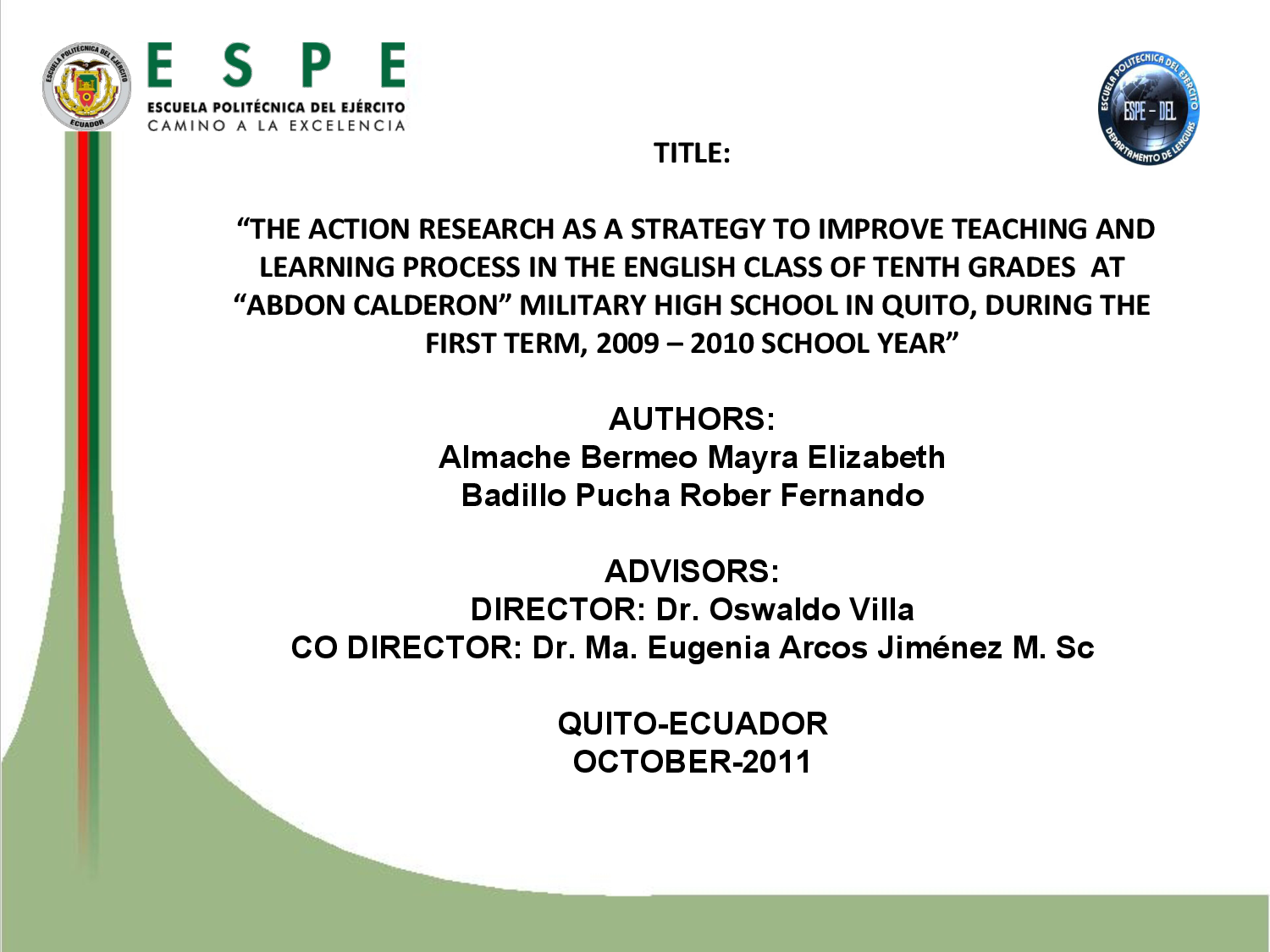 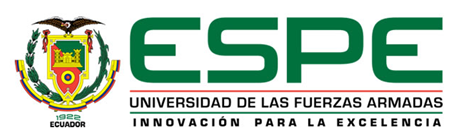 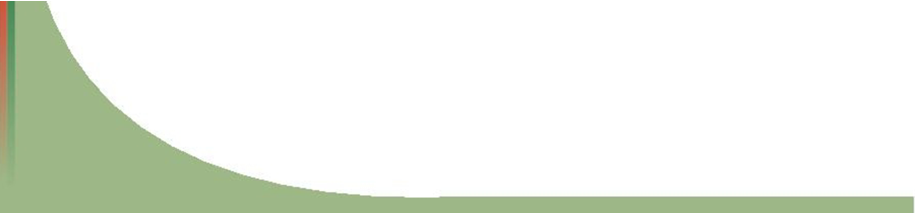 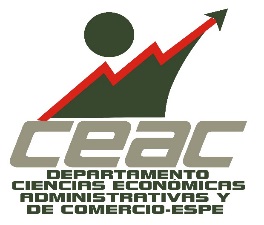 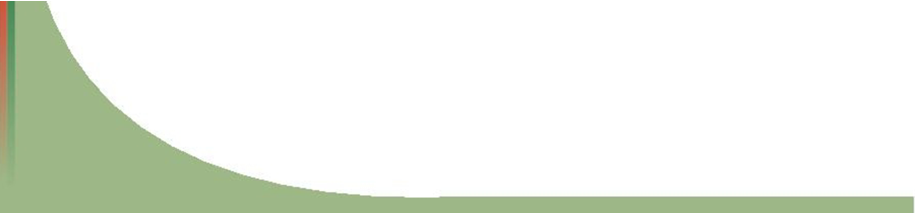 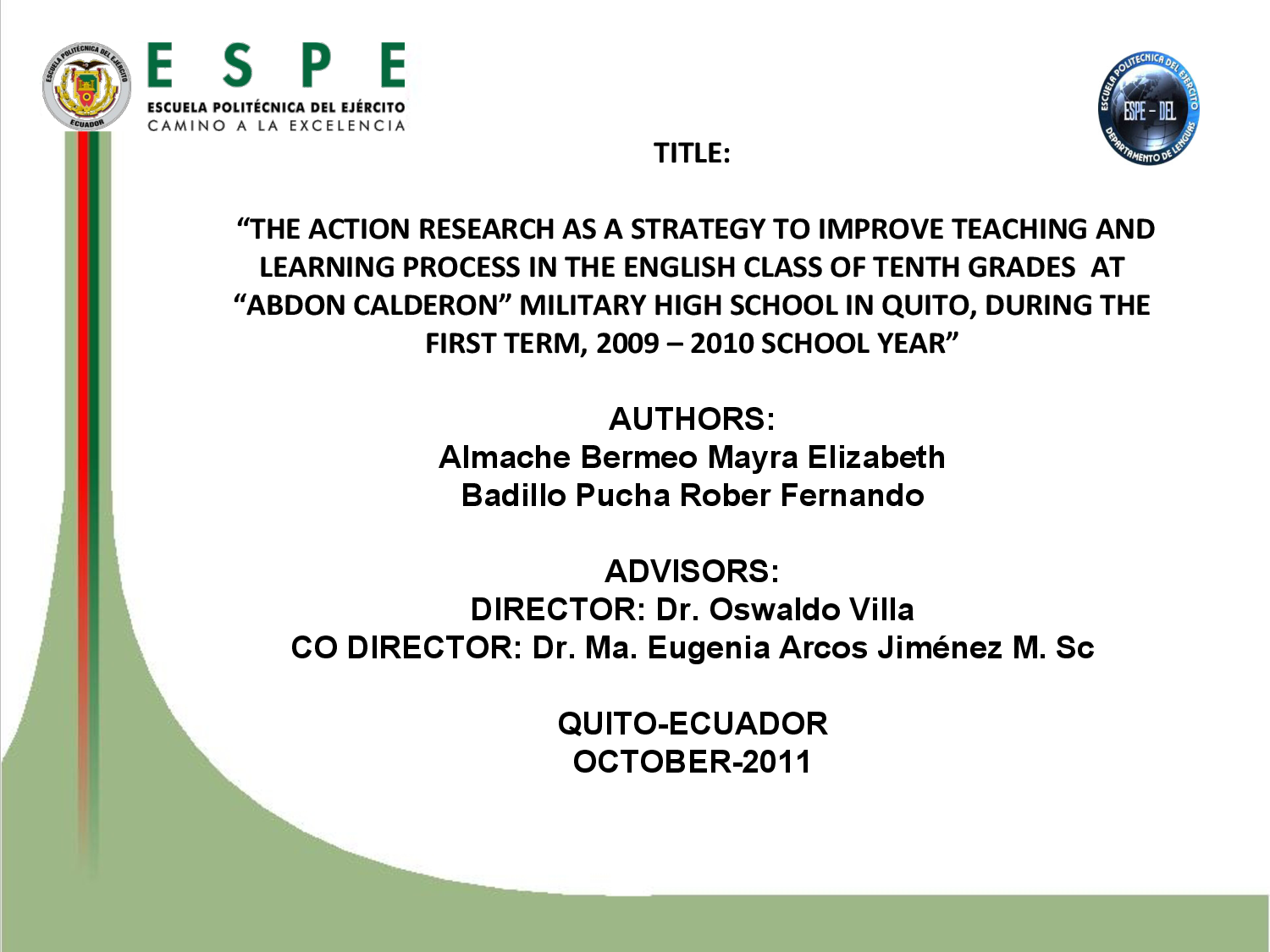 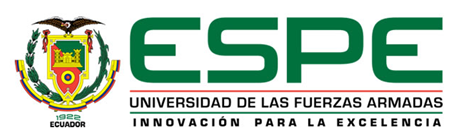 CONCLUSIONES Y RECOMENDACIONES
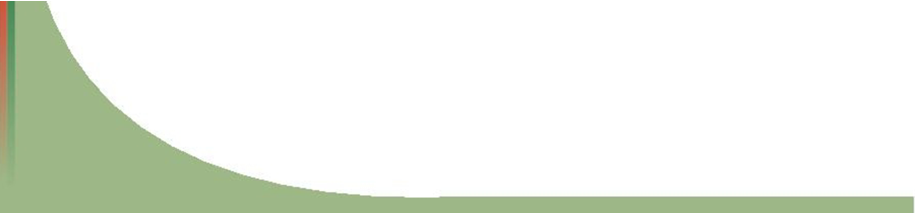 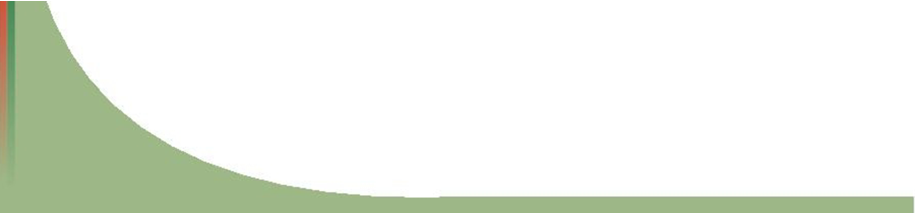 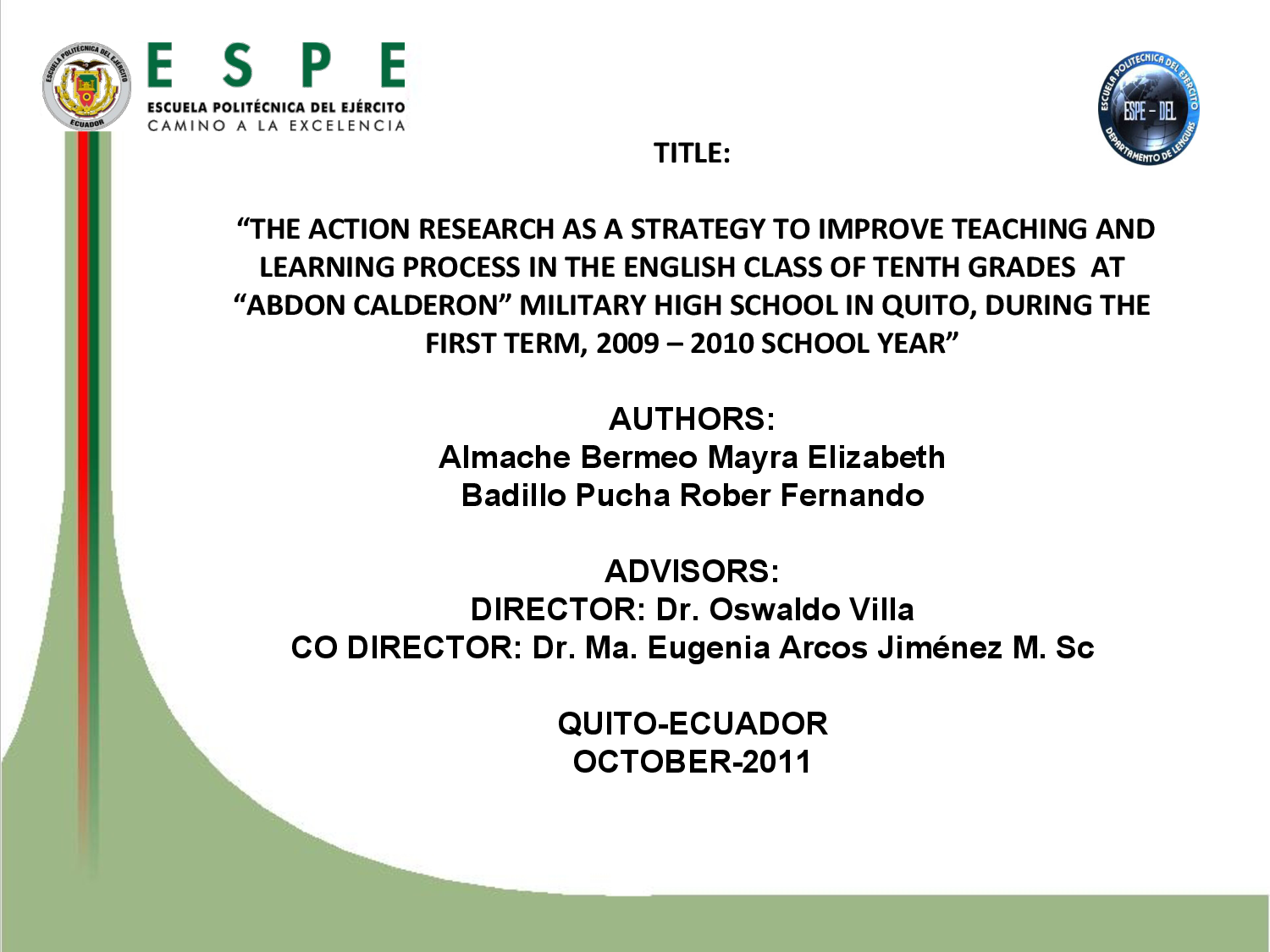 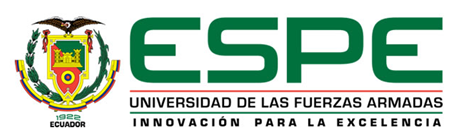 CONCLUSIONES:
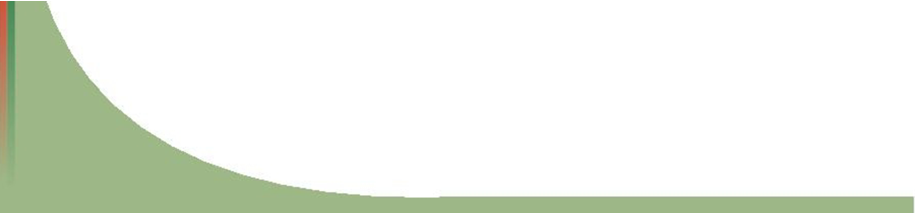 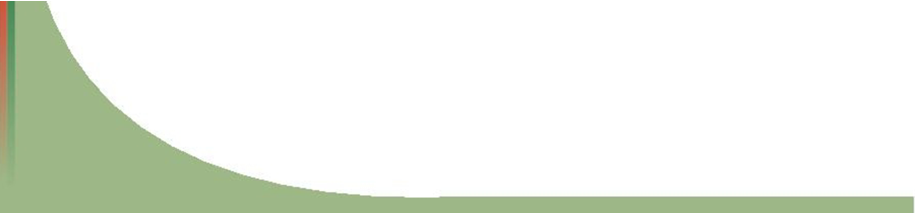 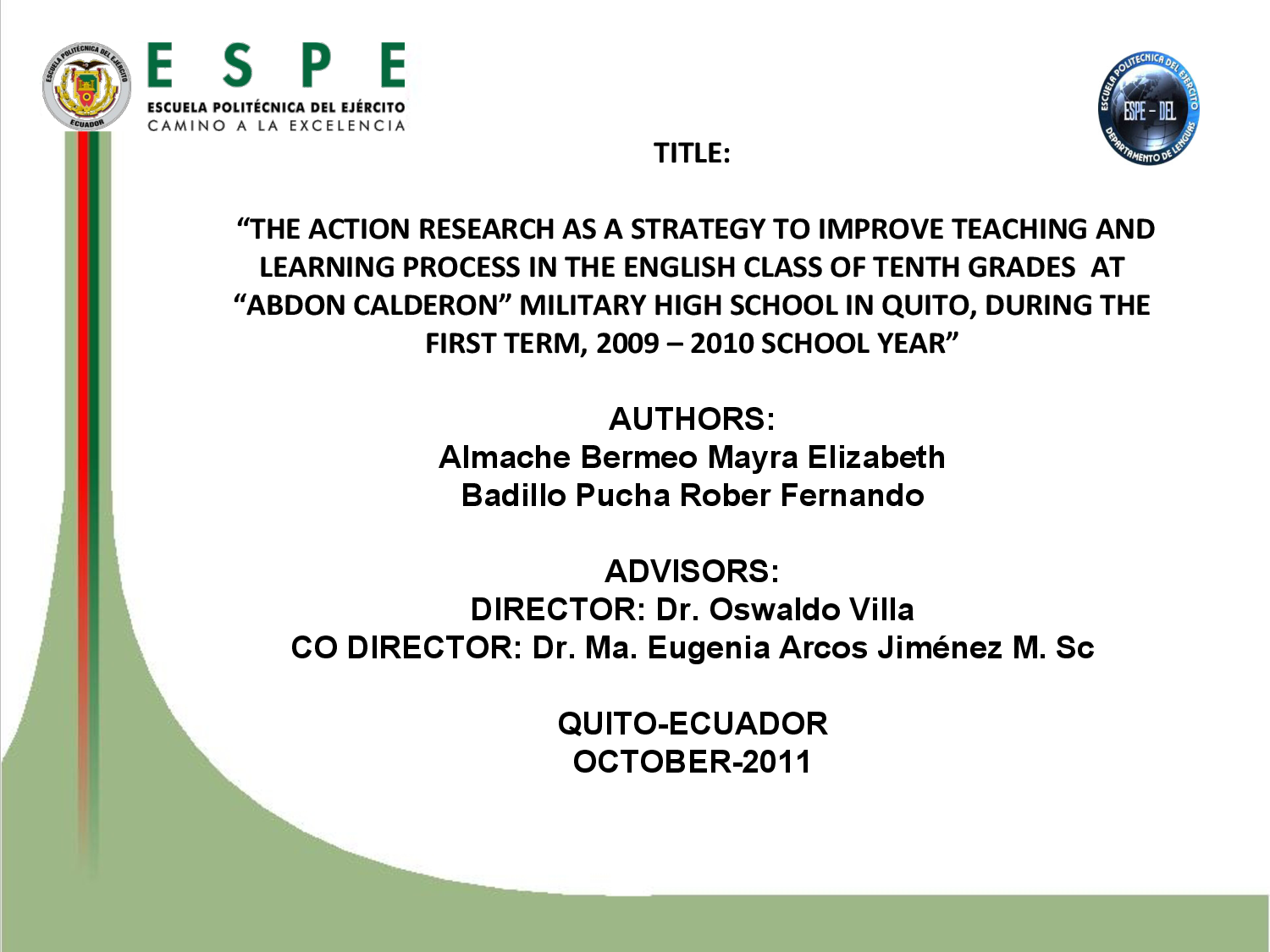 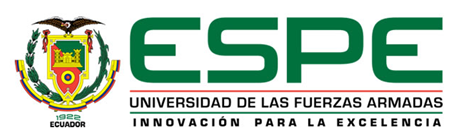 RECOMENDACIONES:
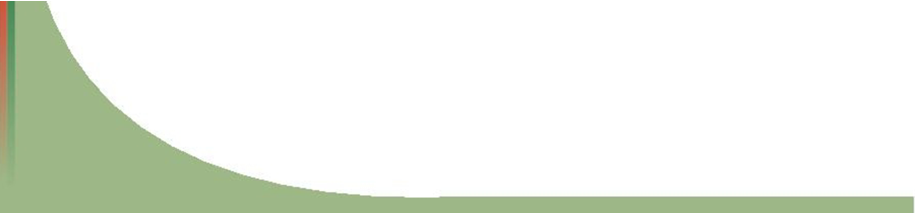 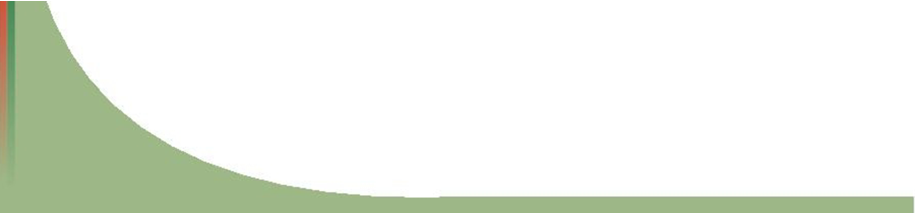 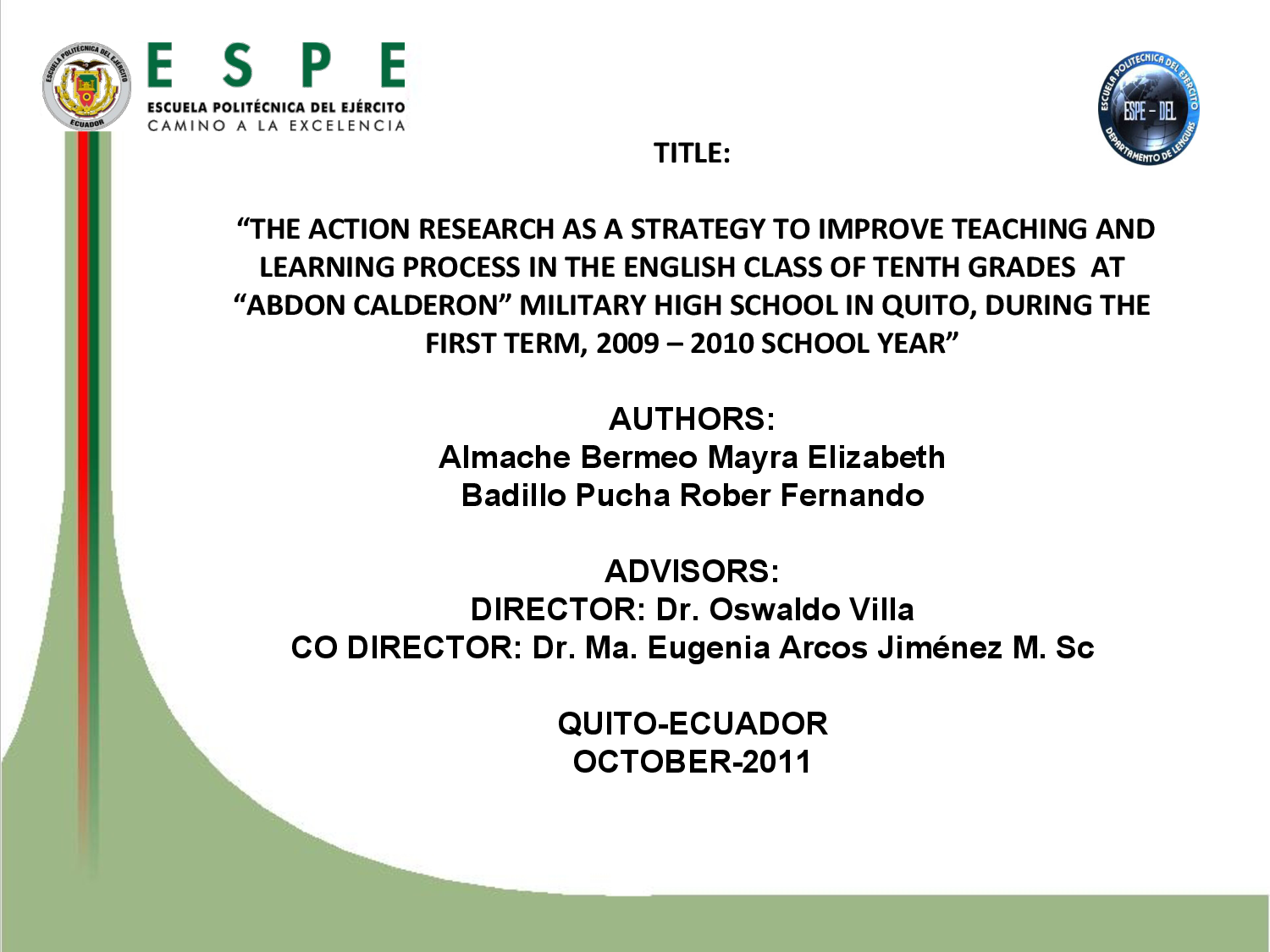 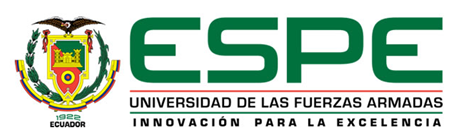 GRACIAS POR SU ATENCIÓN!
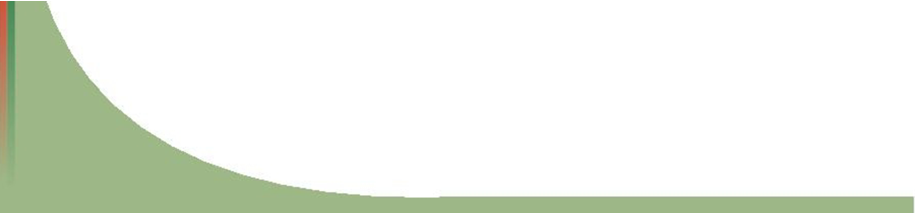